Peningamál 2024/4
Myndir
Kafli I
Alþjóðleg efnahagsmál og viðskiptakjör
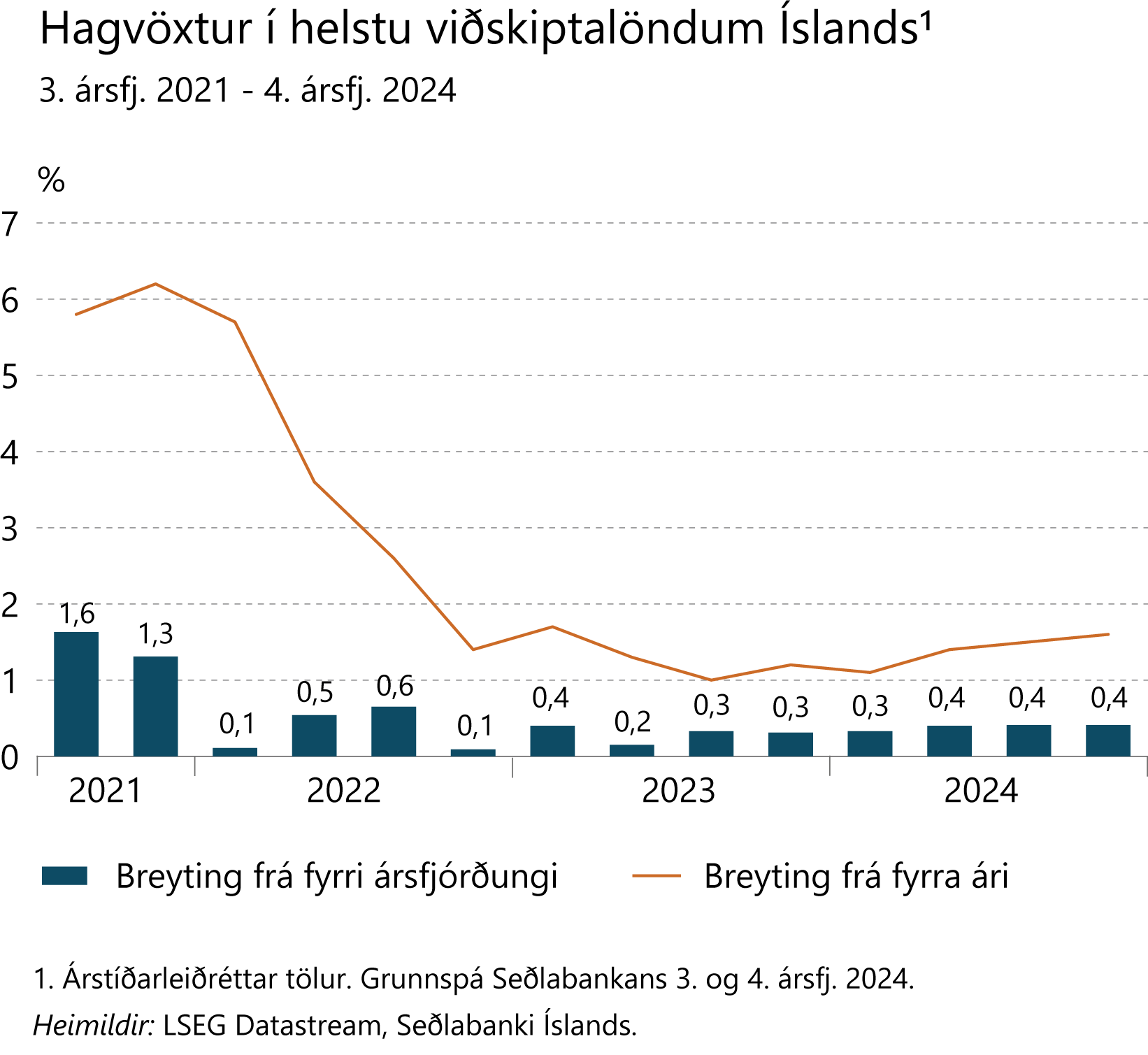 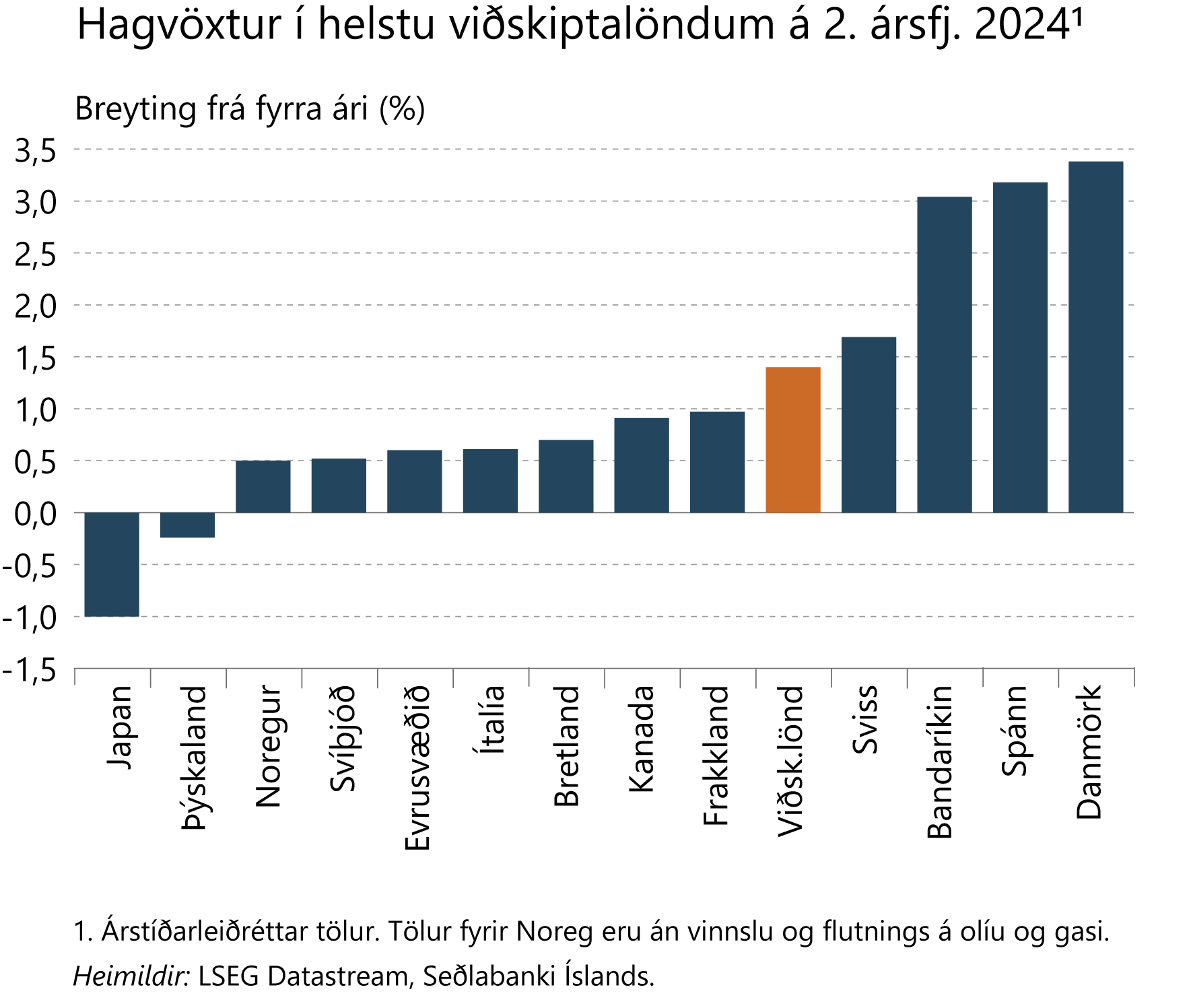 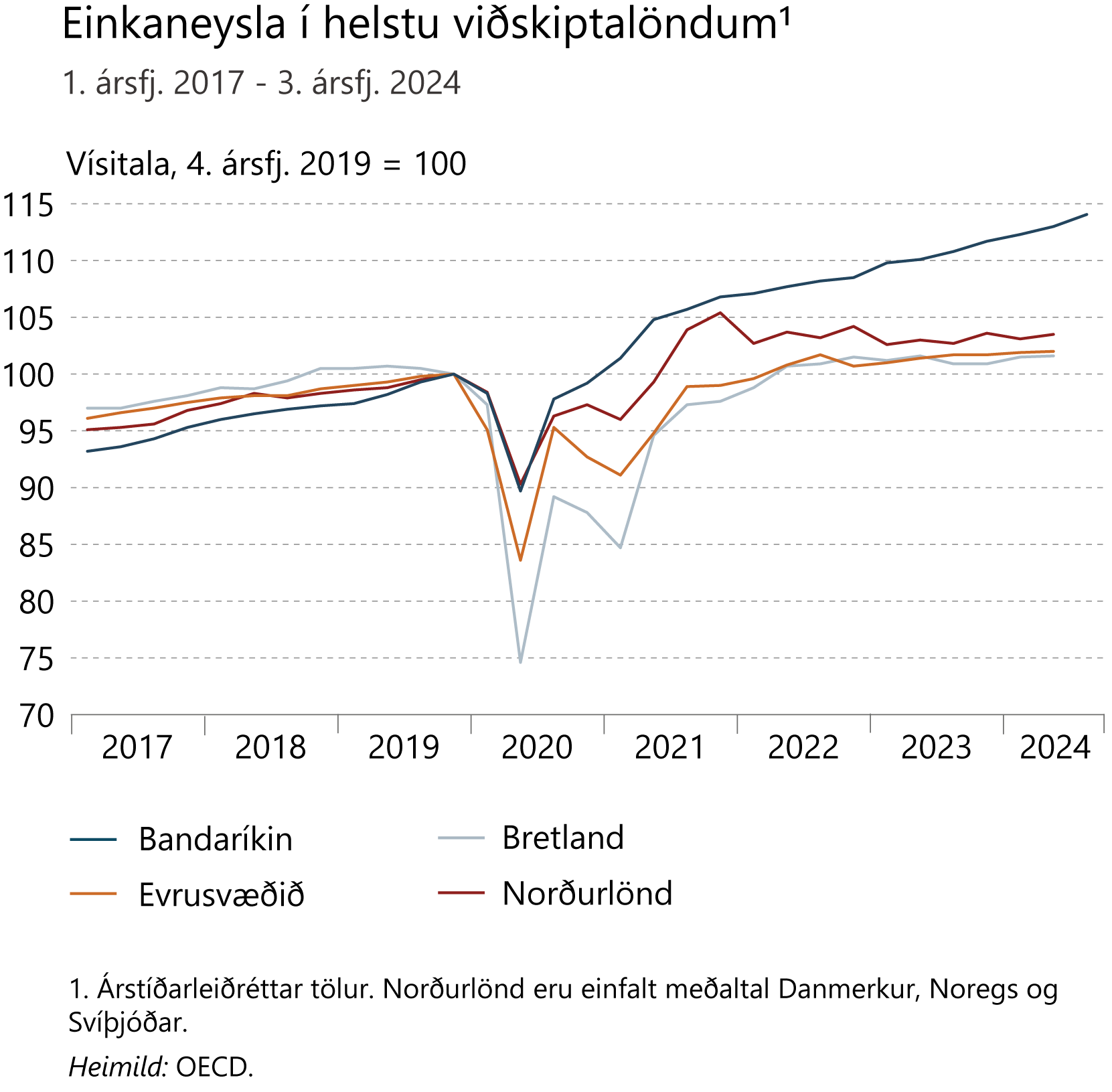 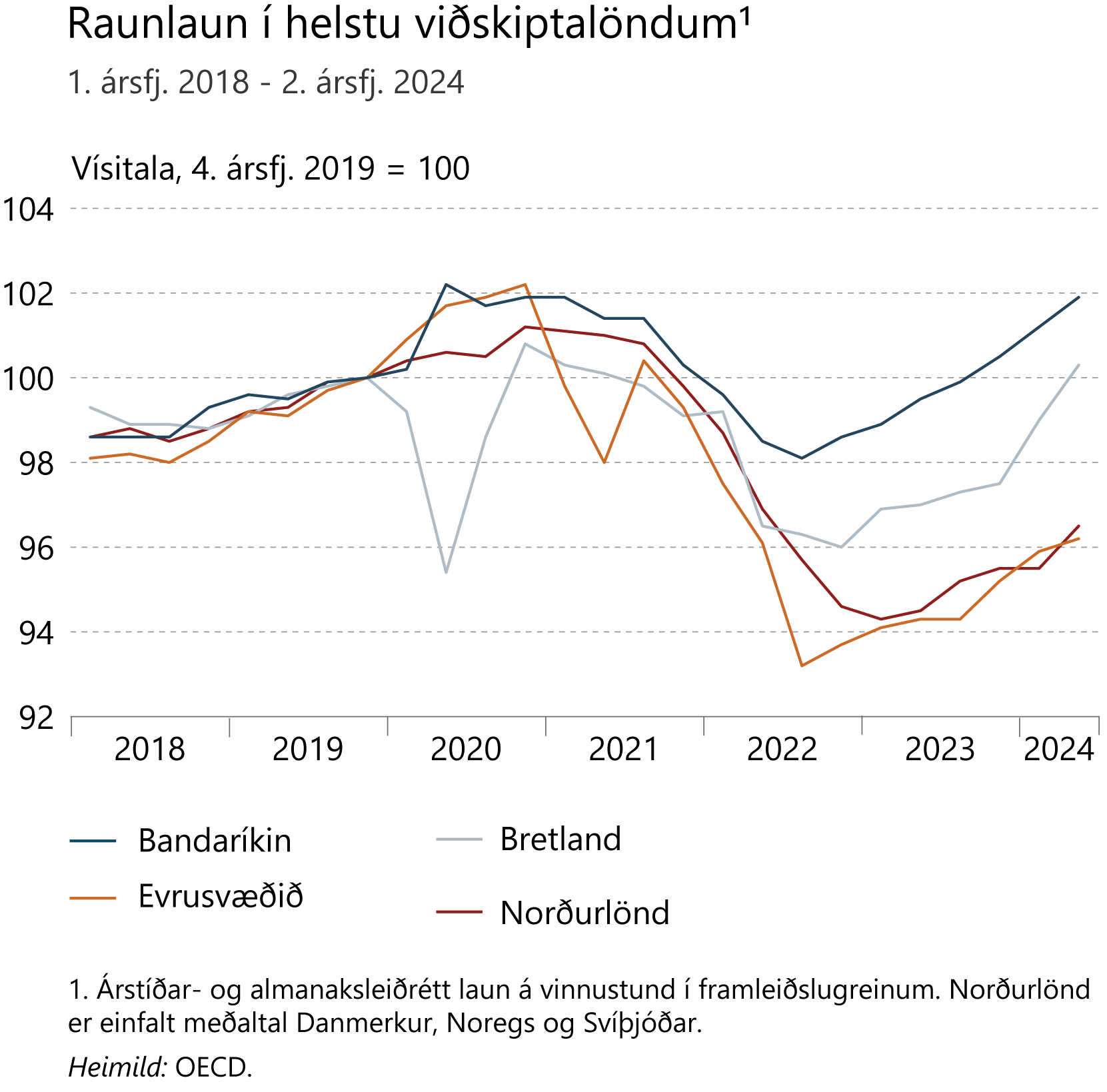 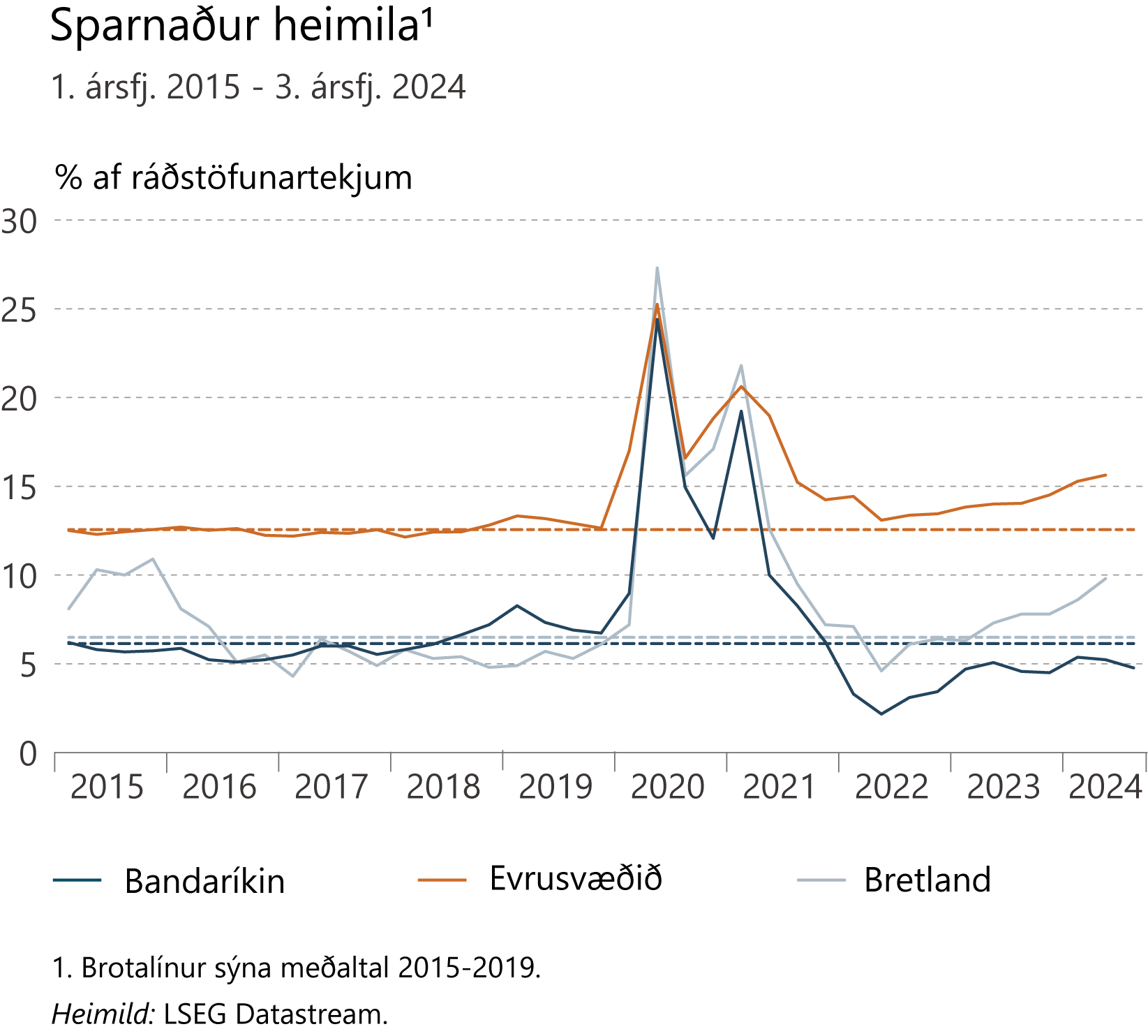 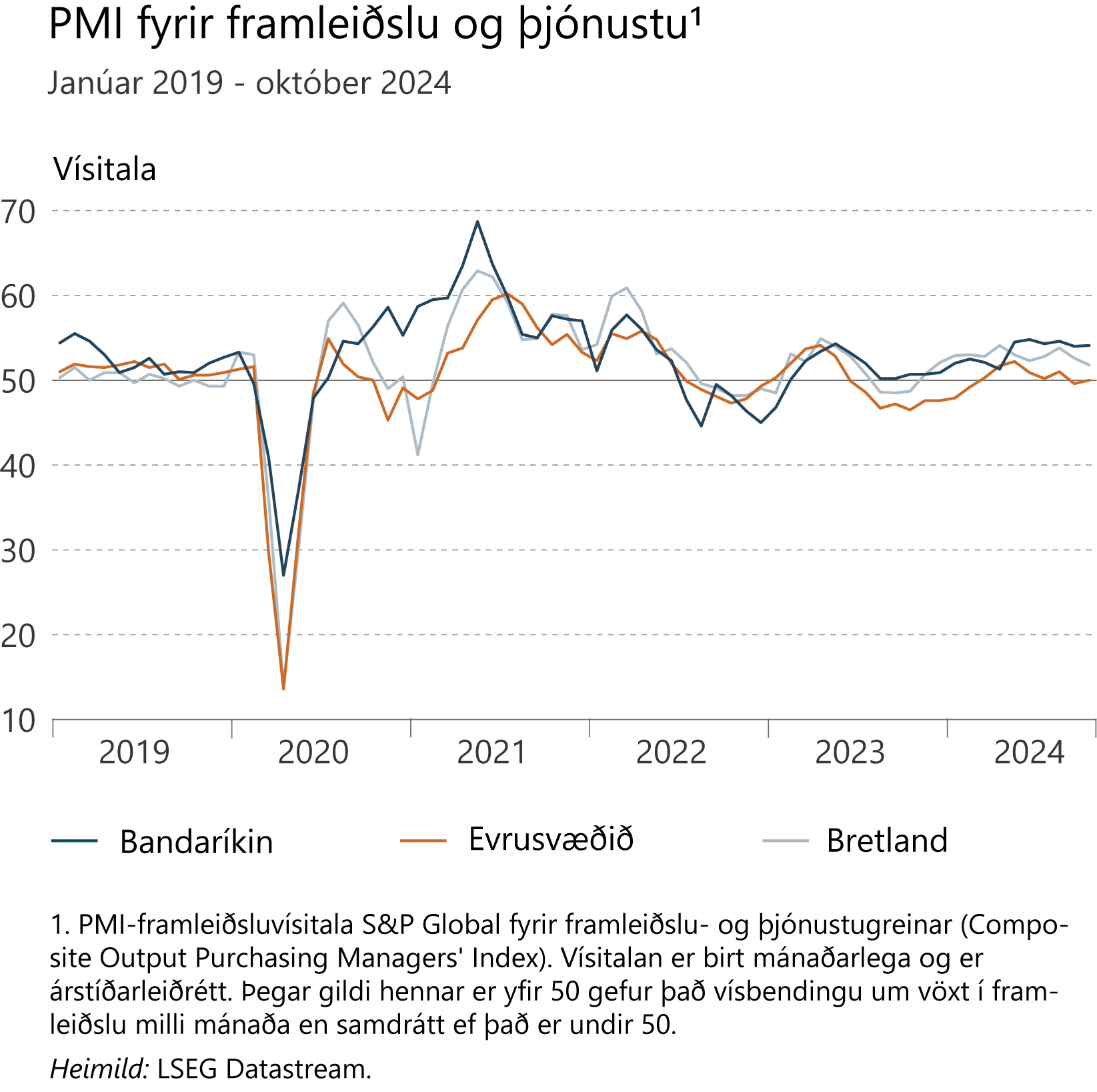 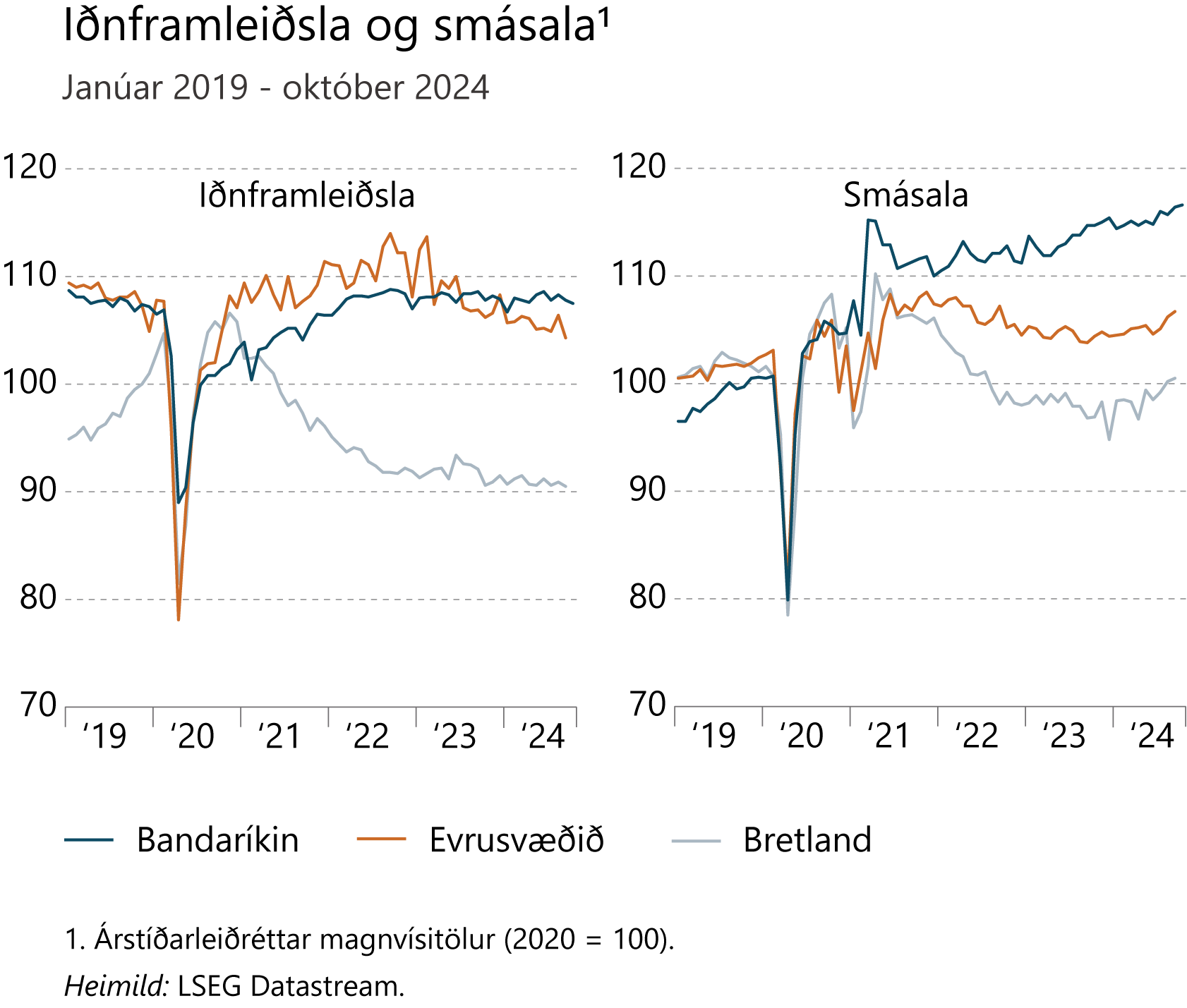 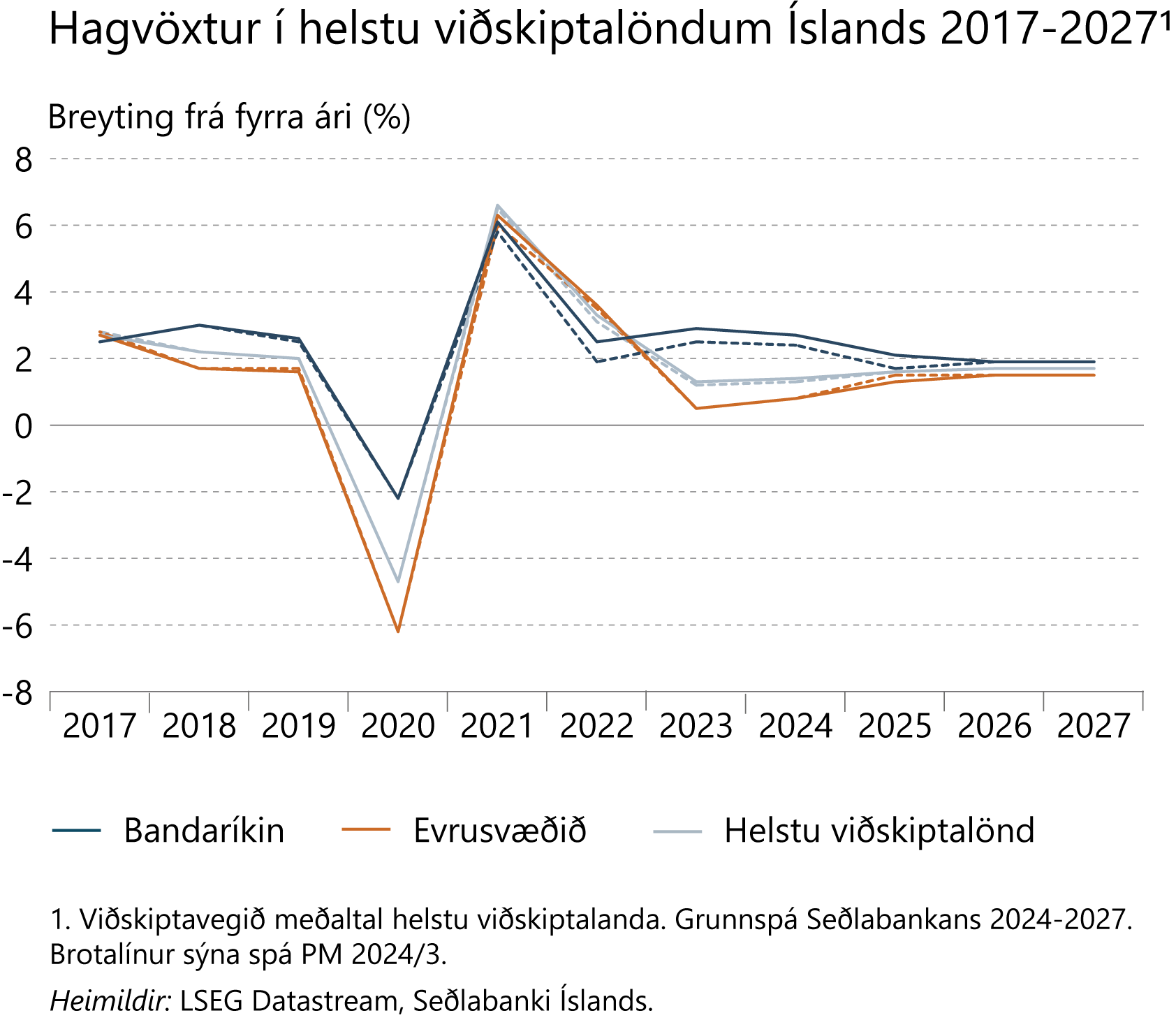 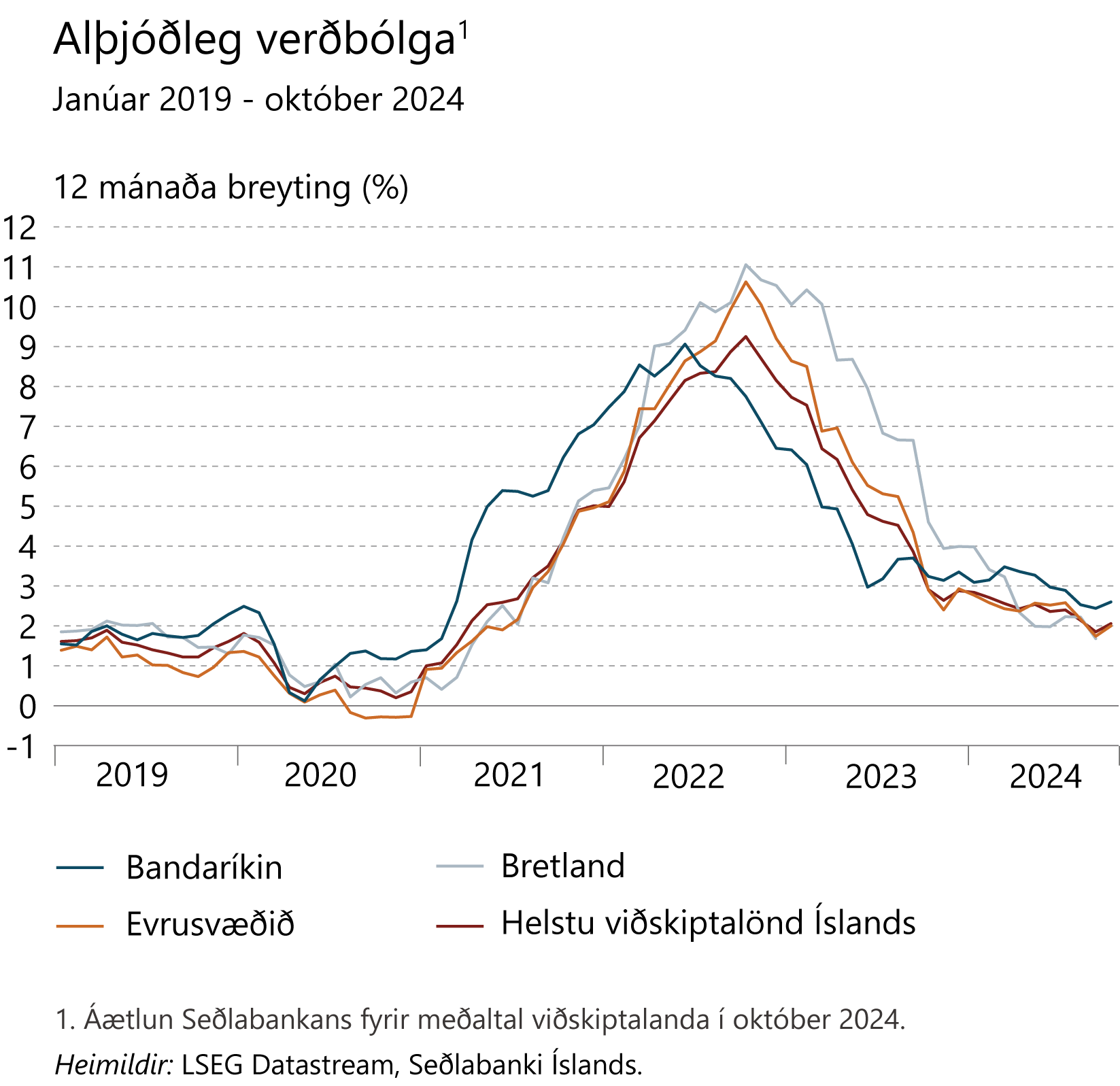 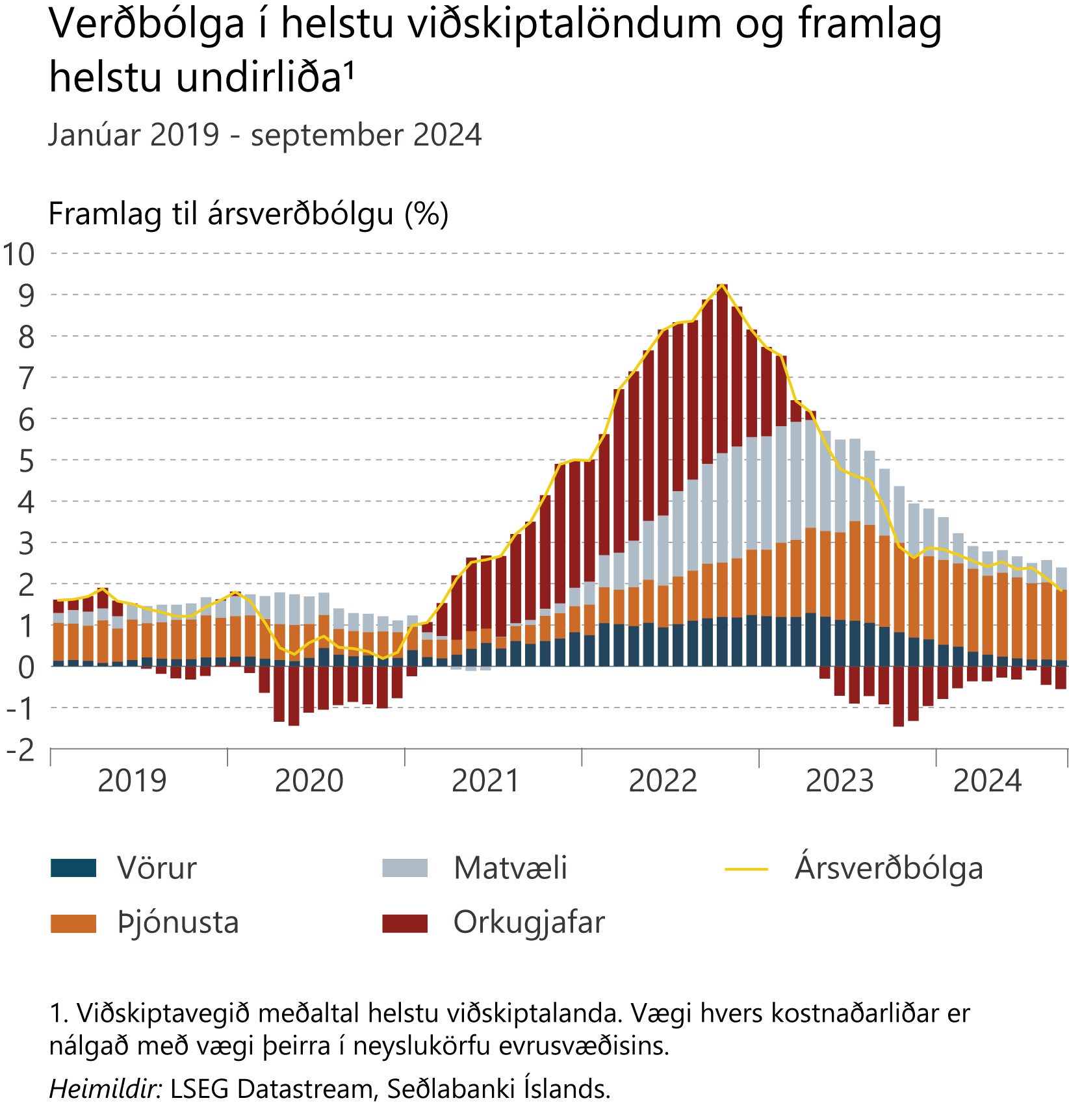 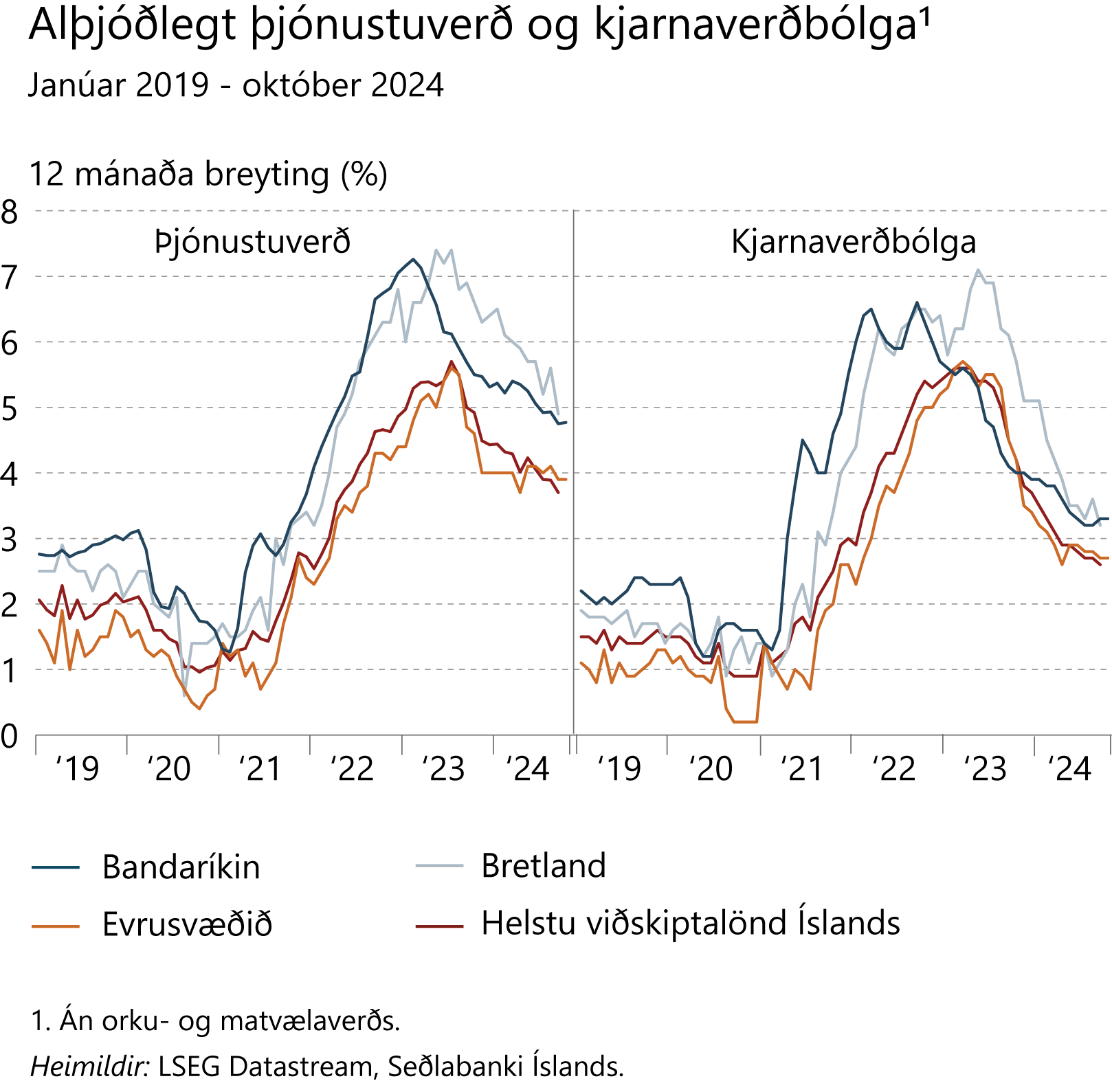 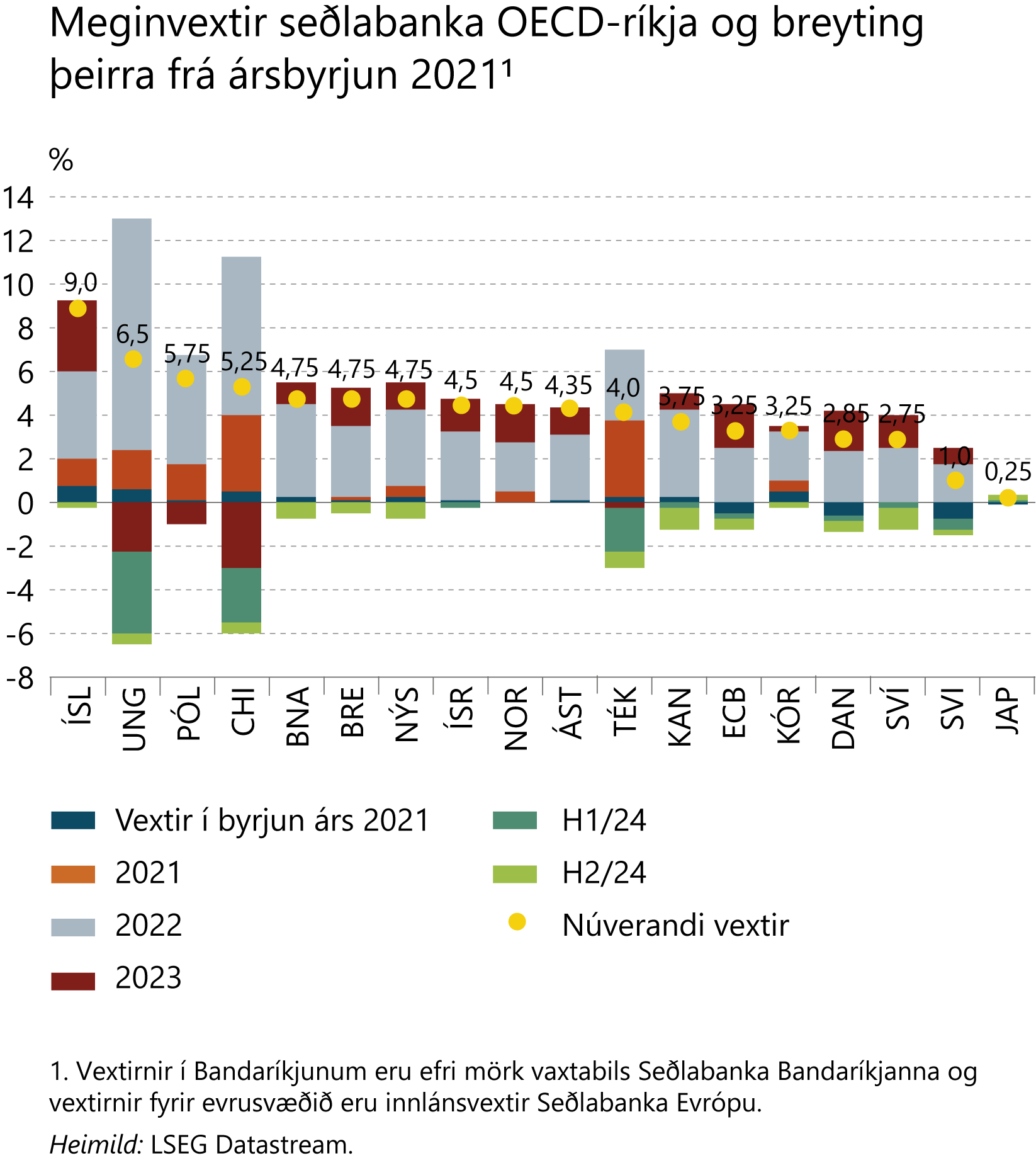 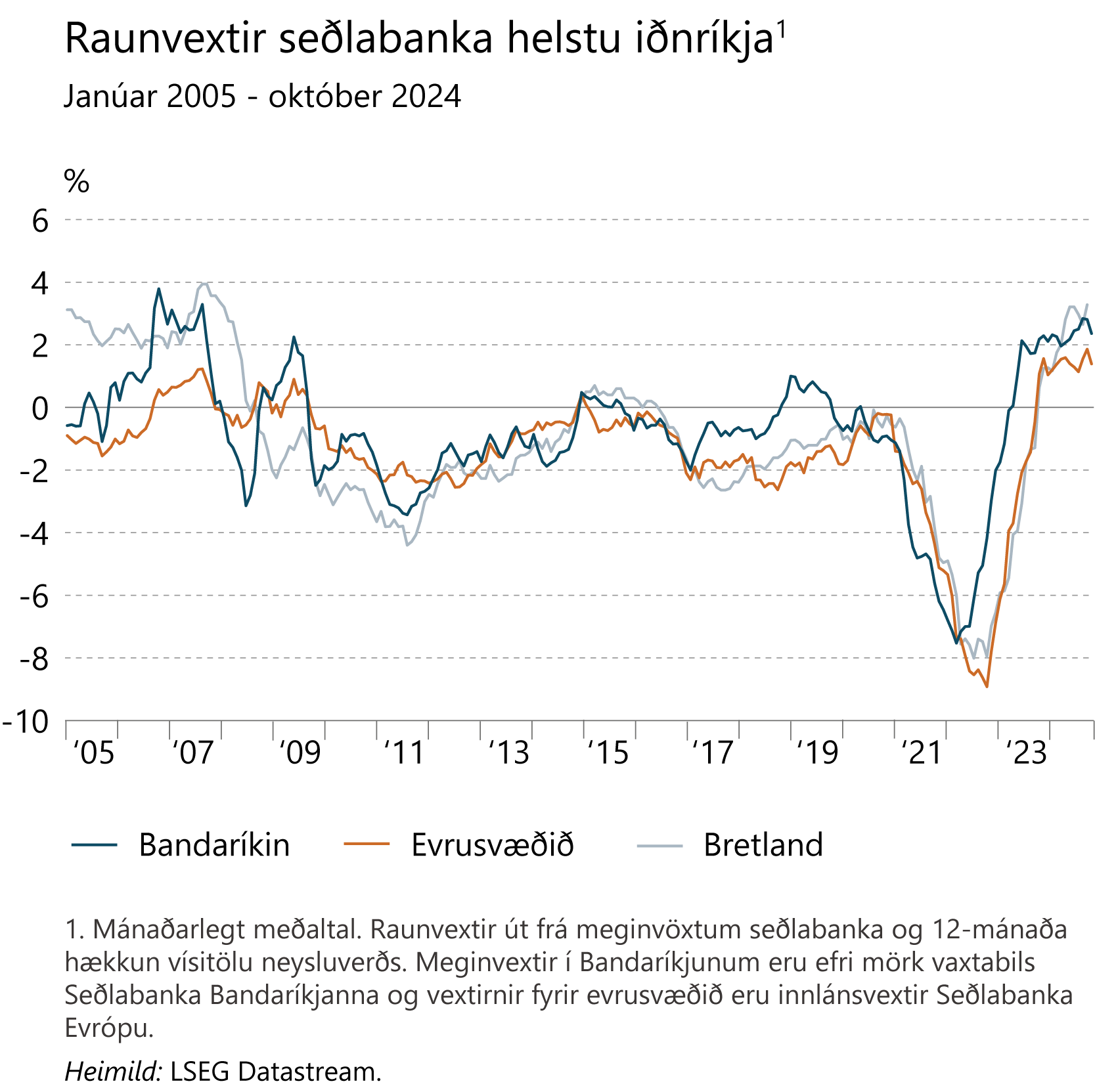 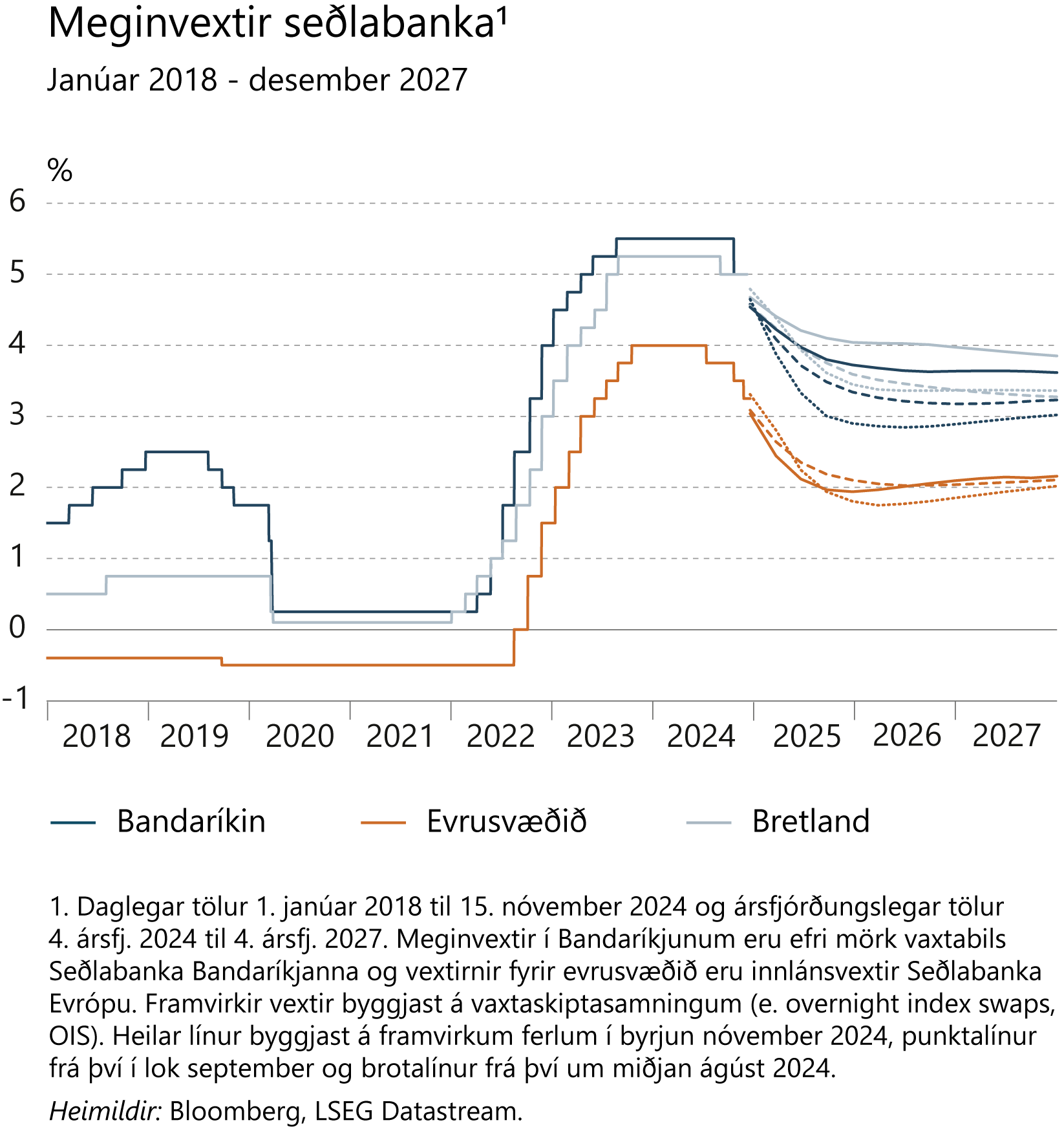 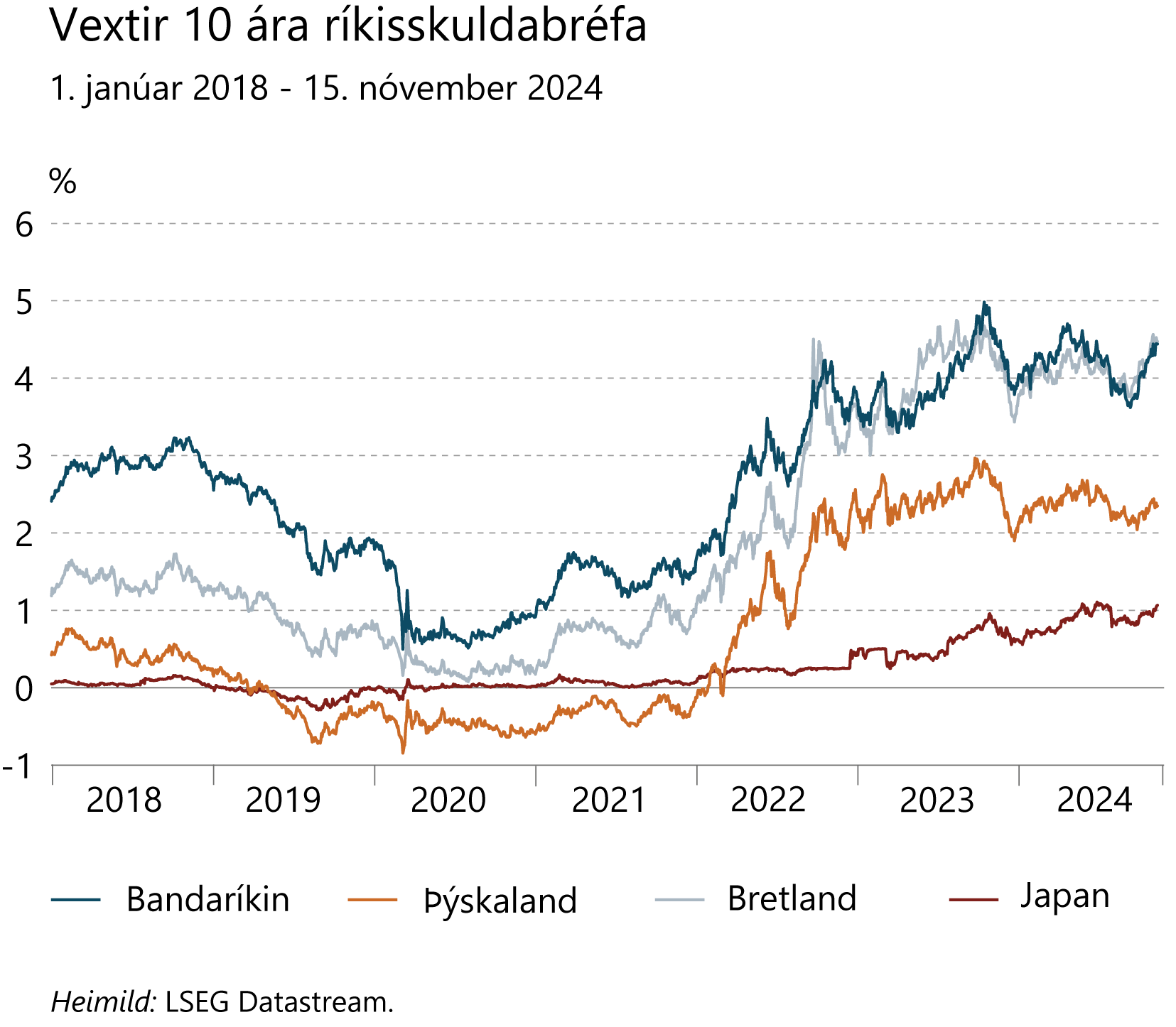 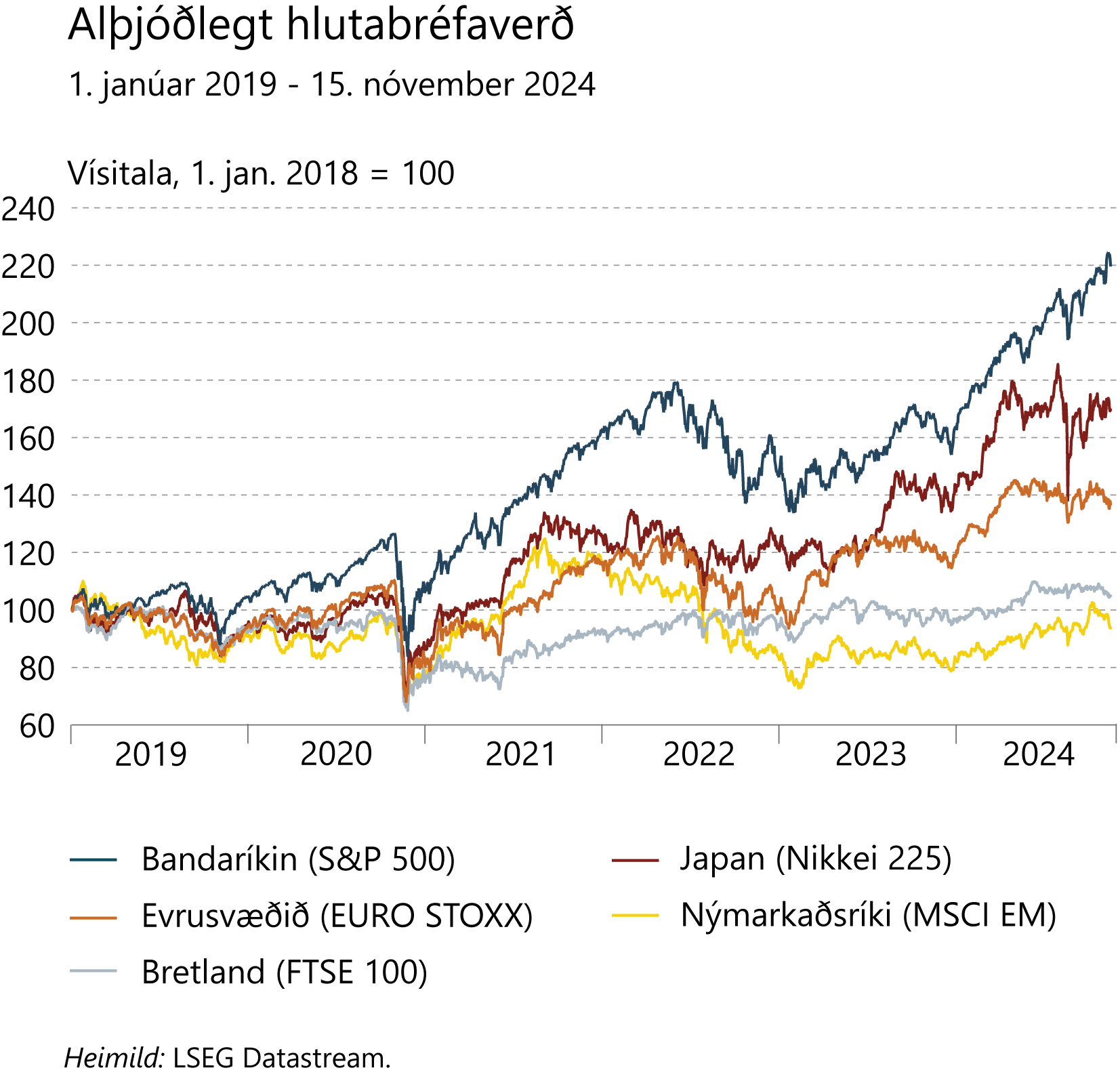 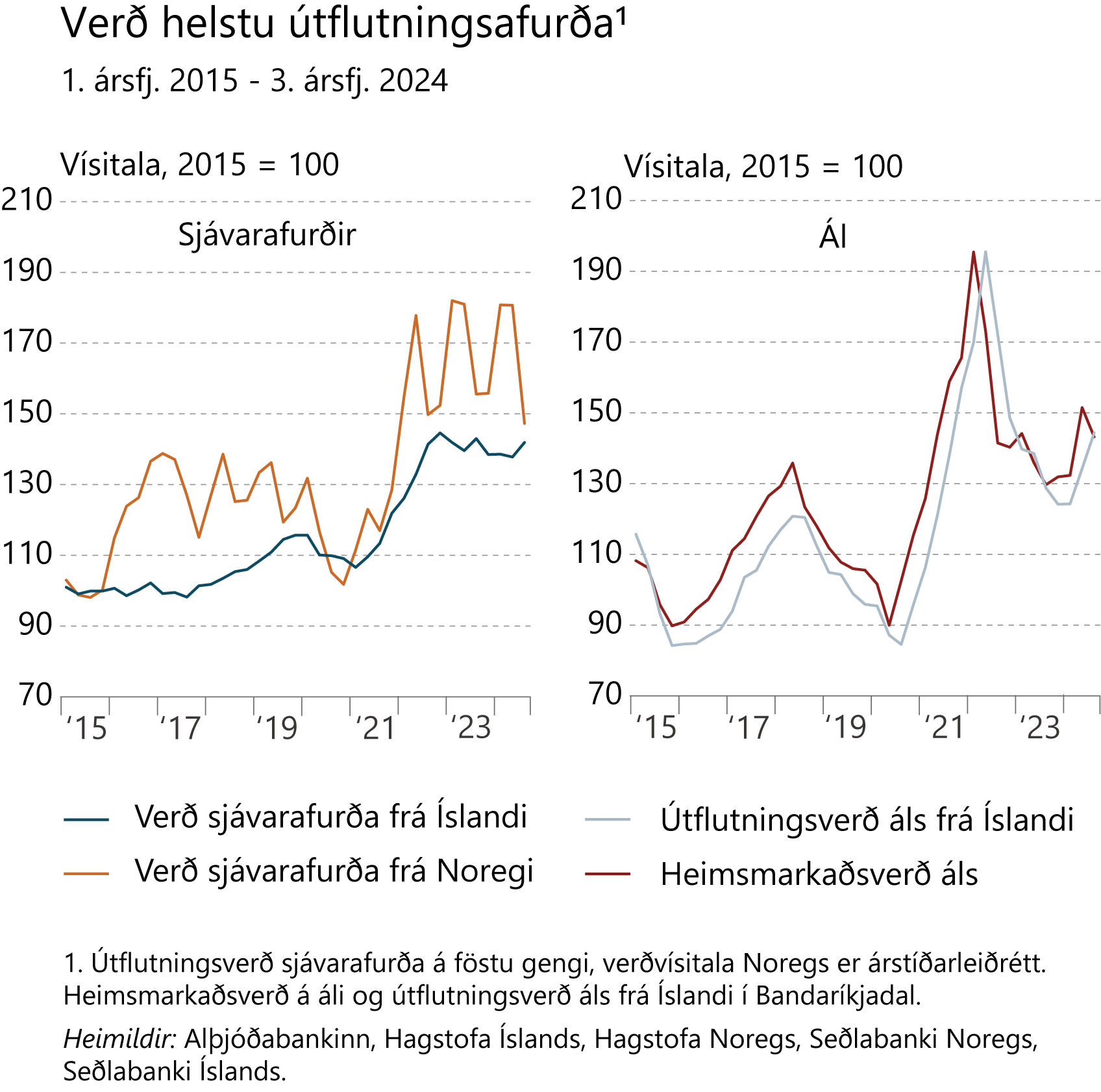 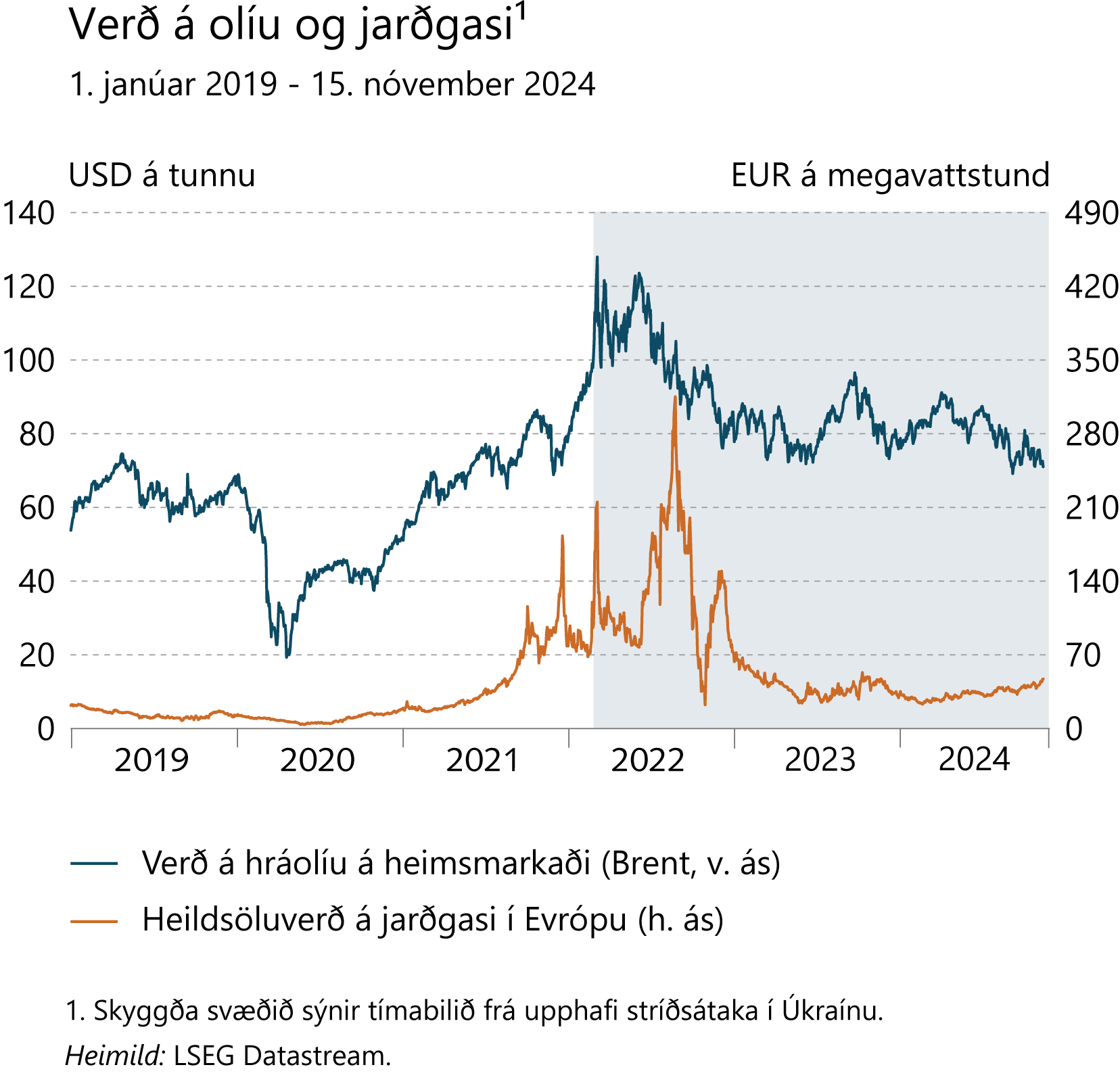 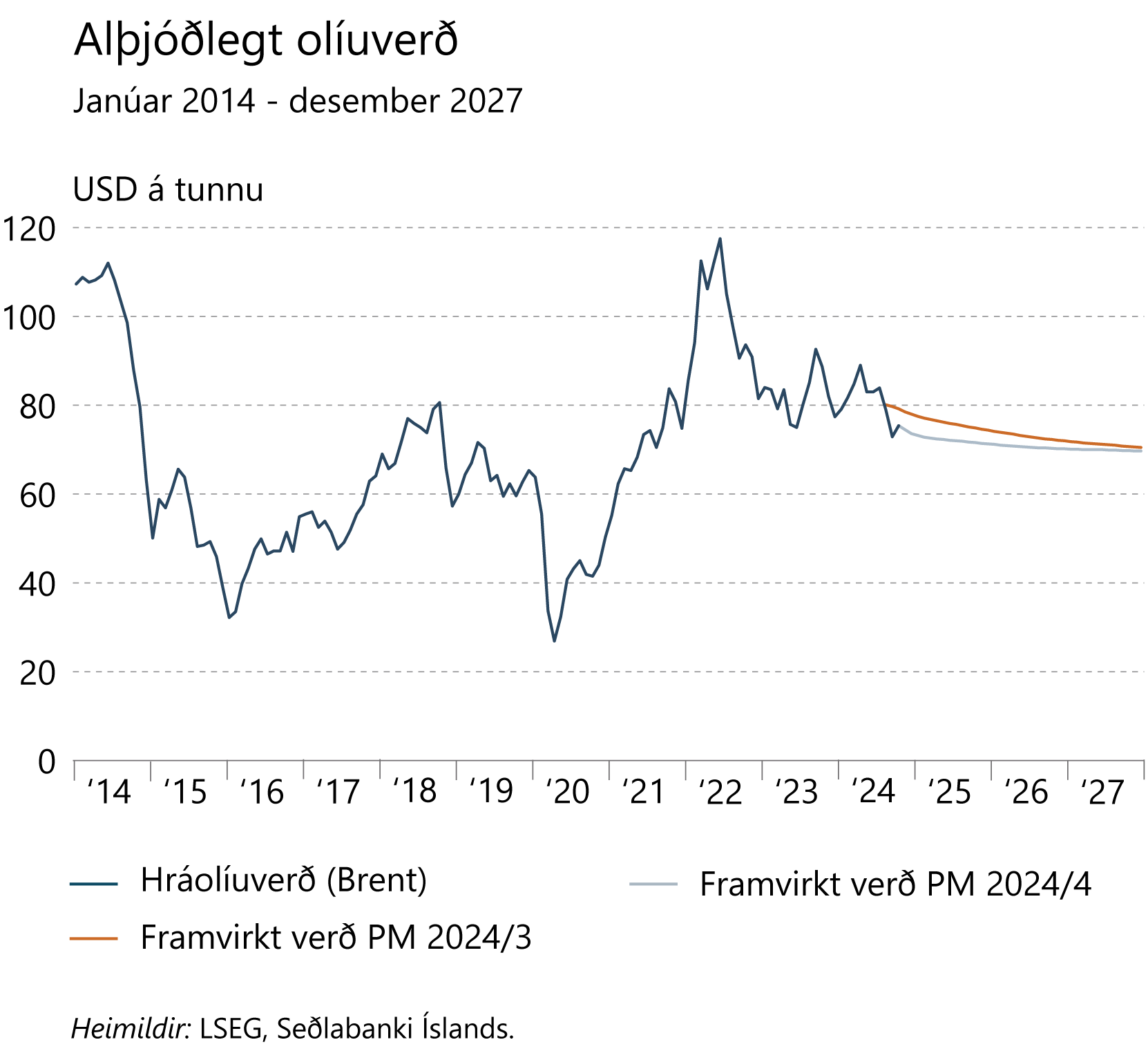 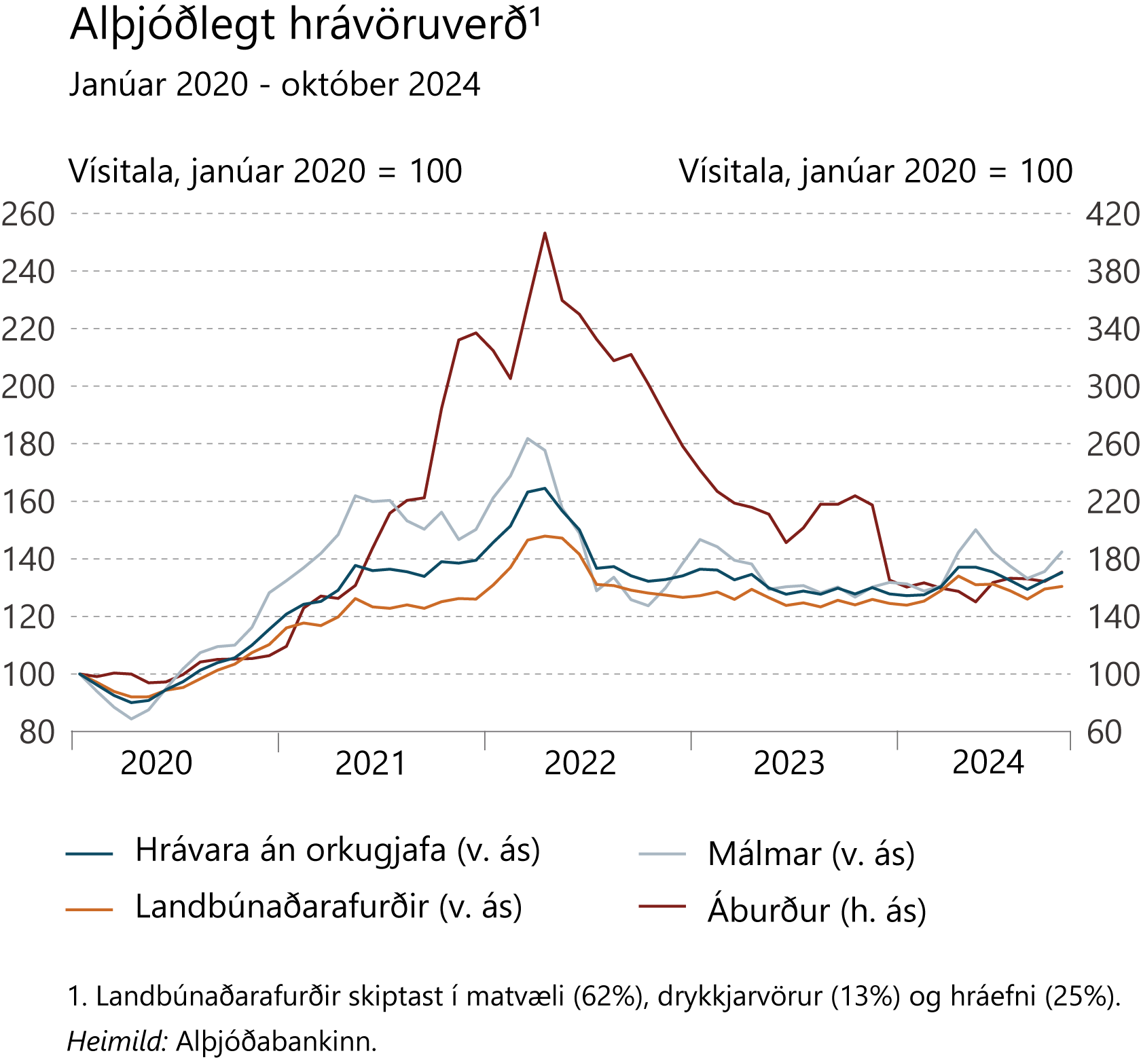 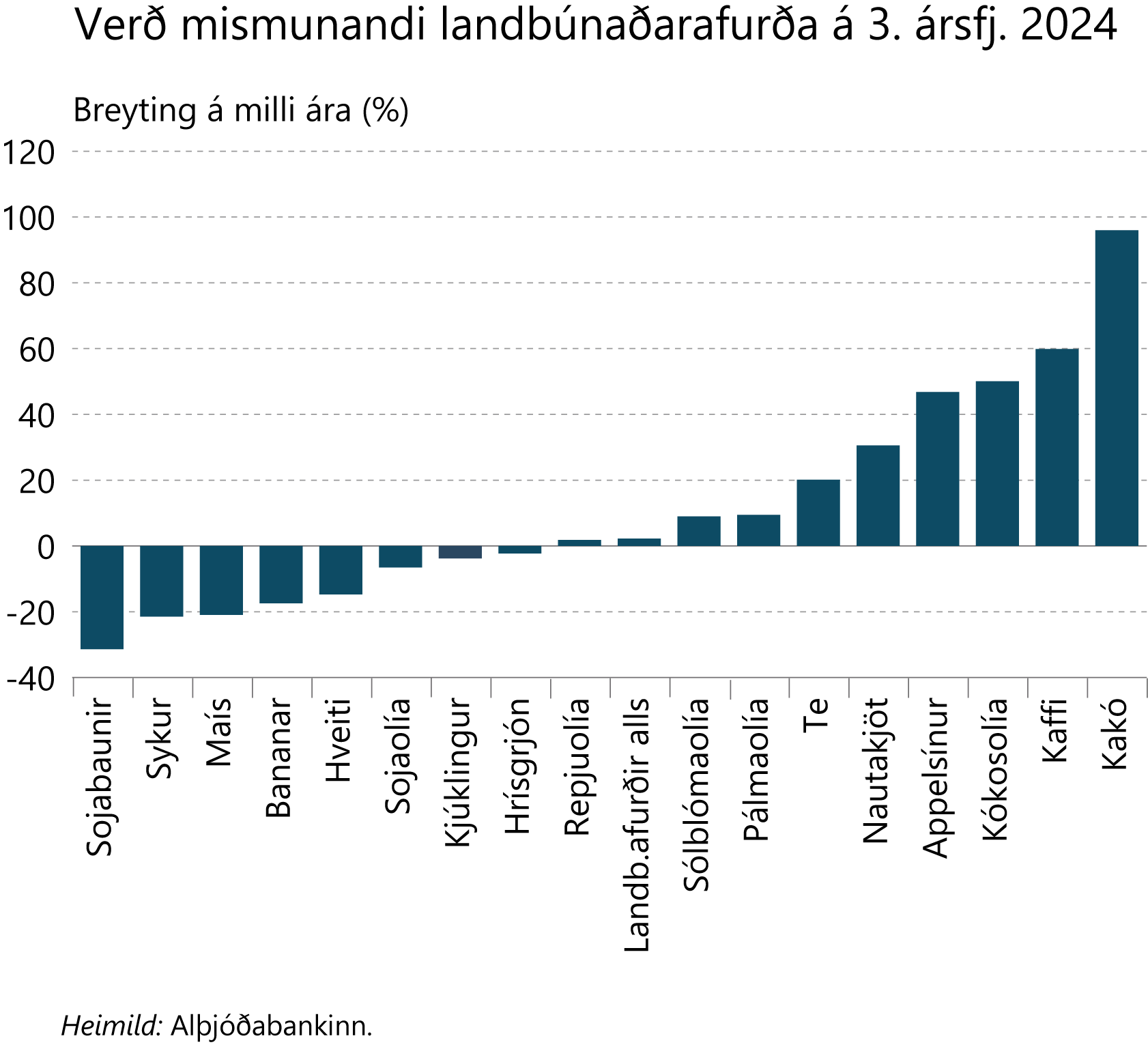 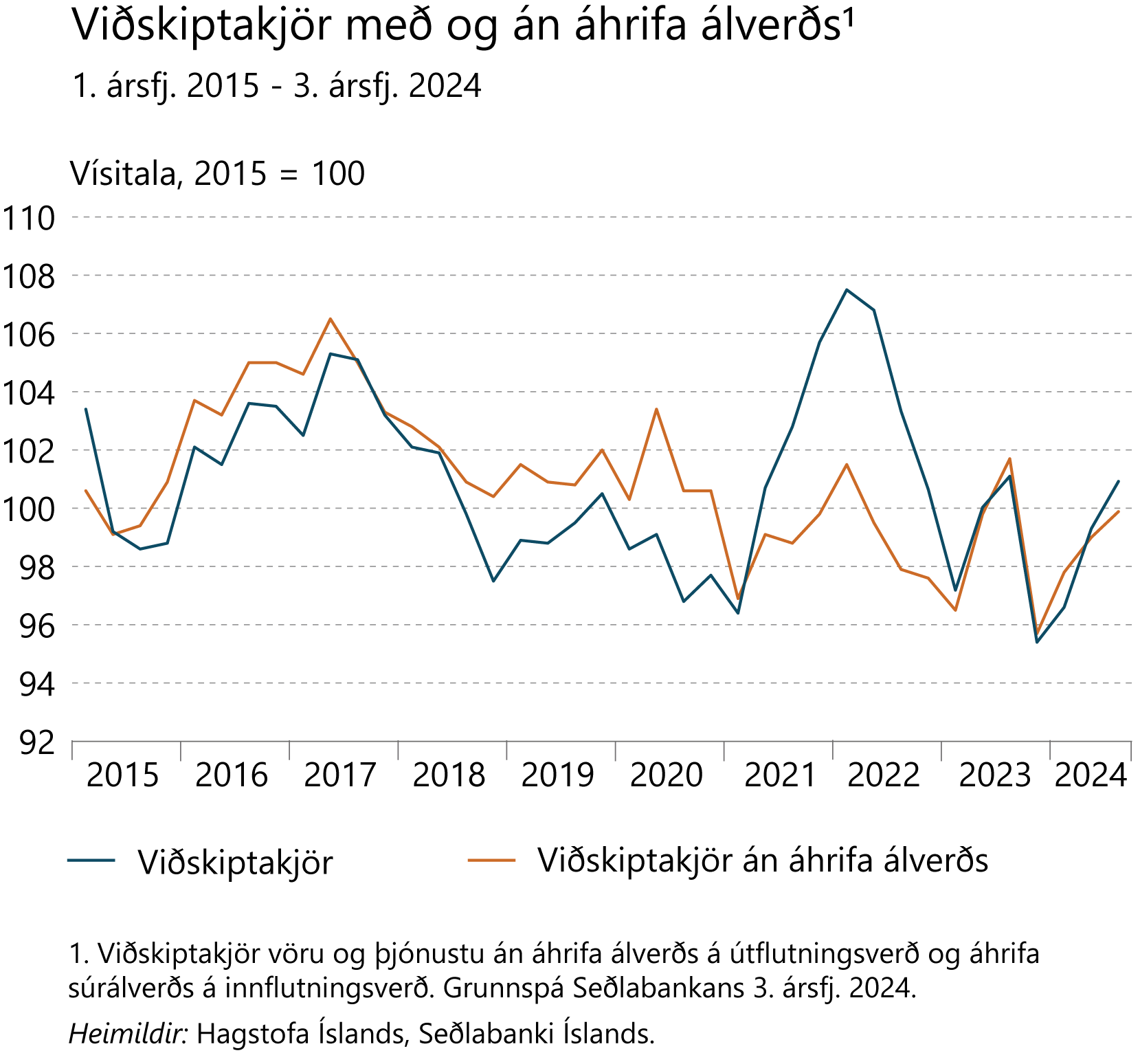 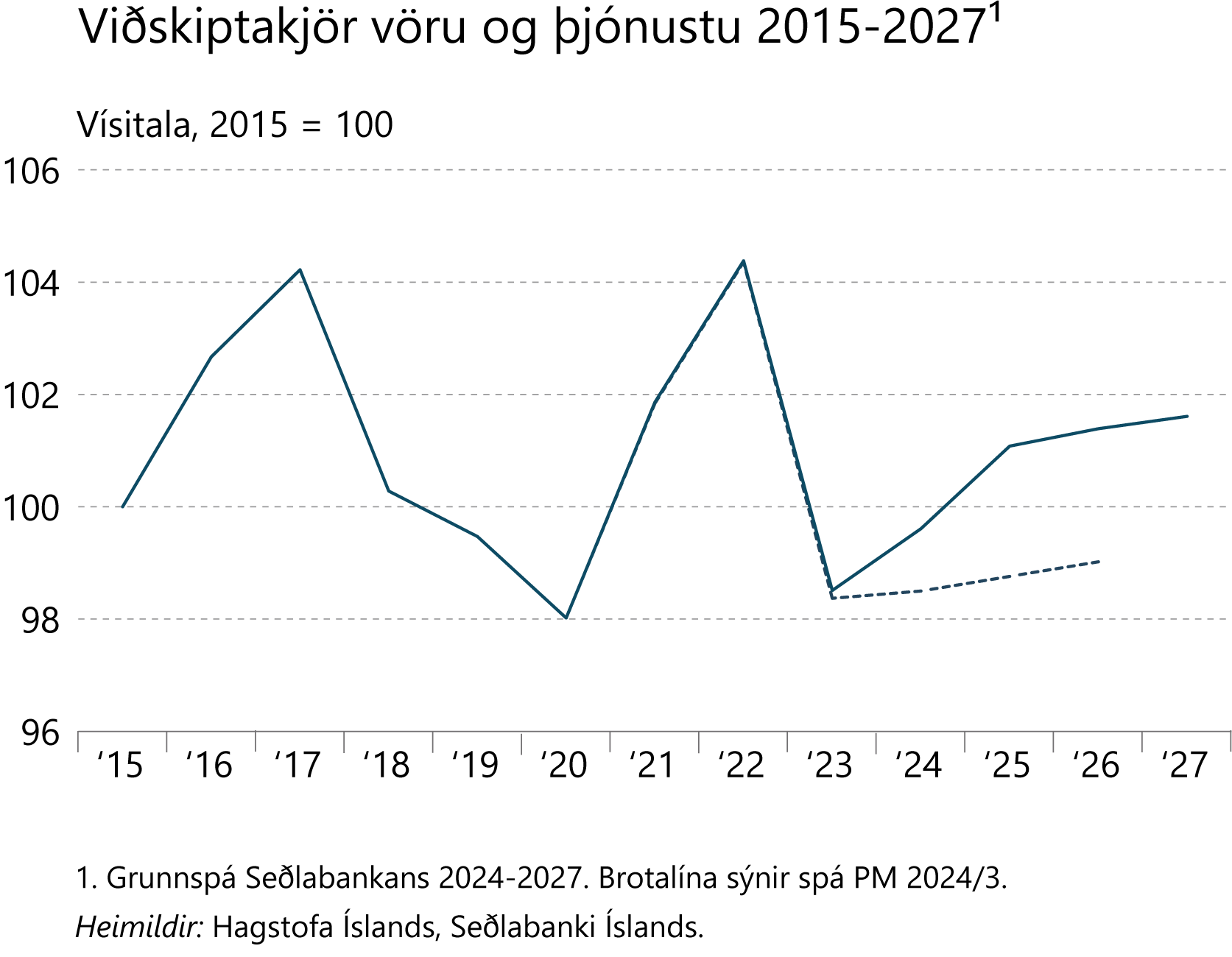 Kafli II
Peningastefnan og innlendir fjármálamarkaðir
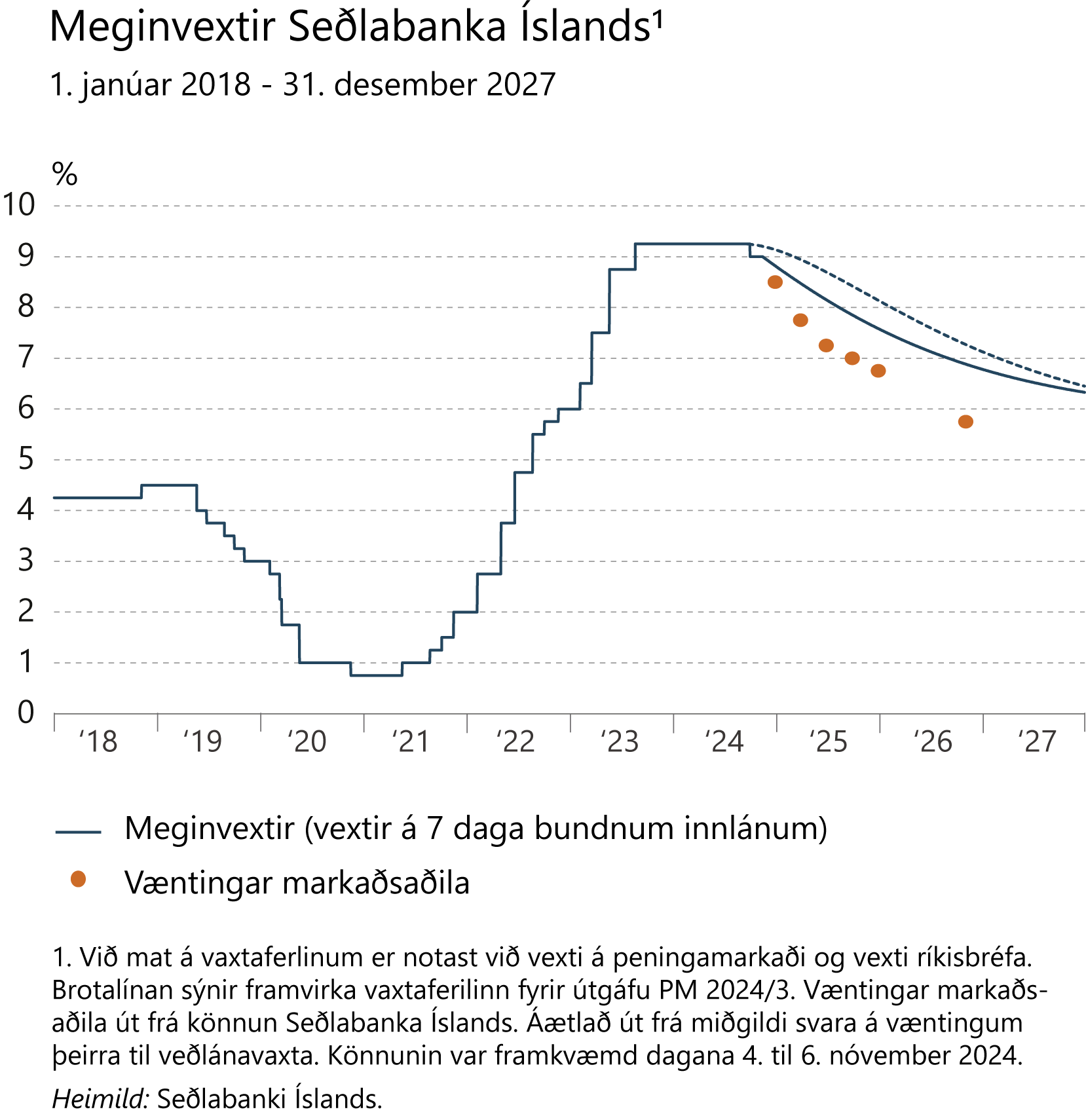 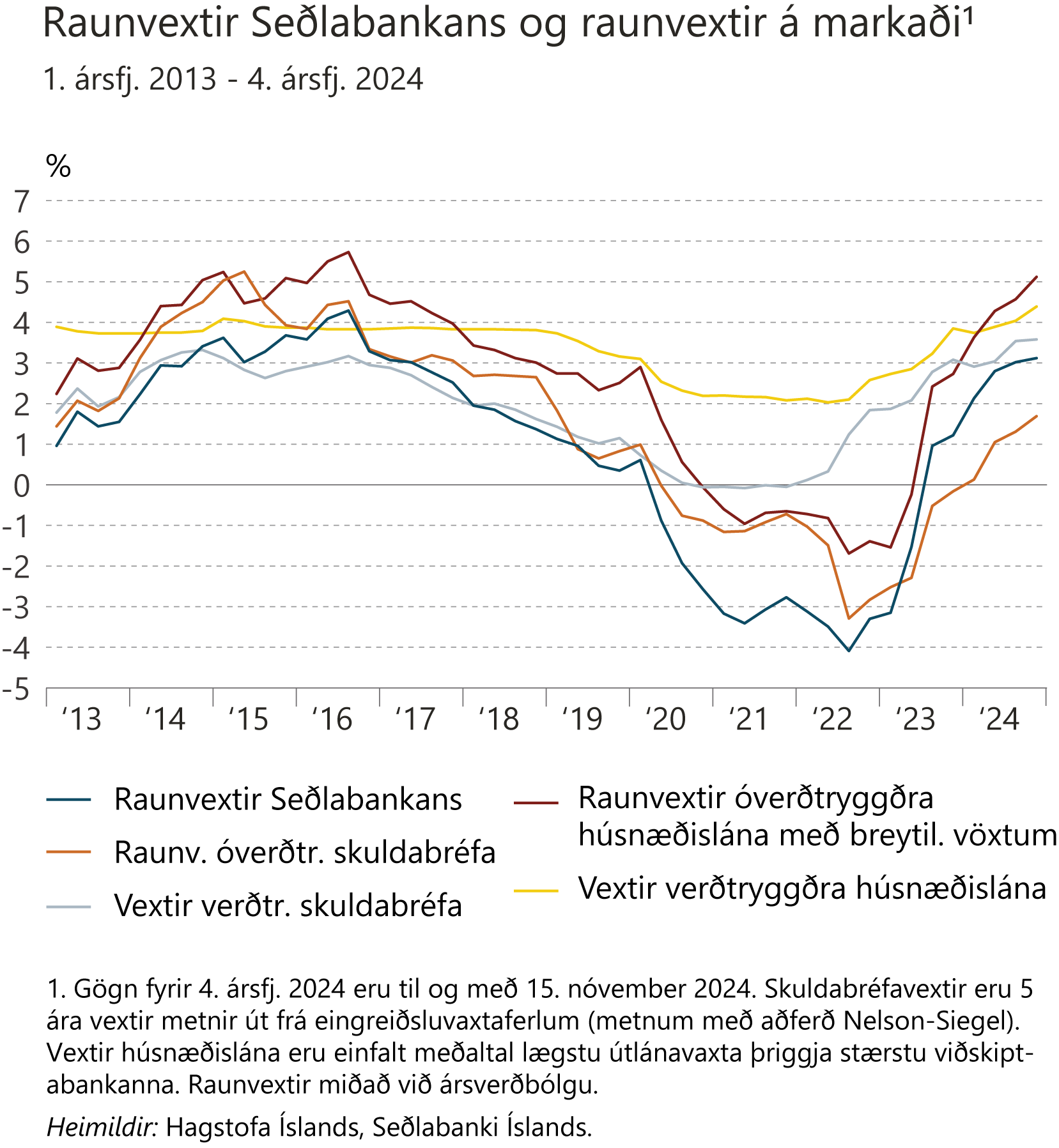 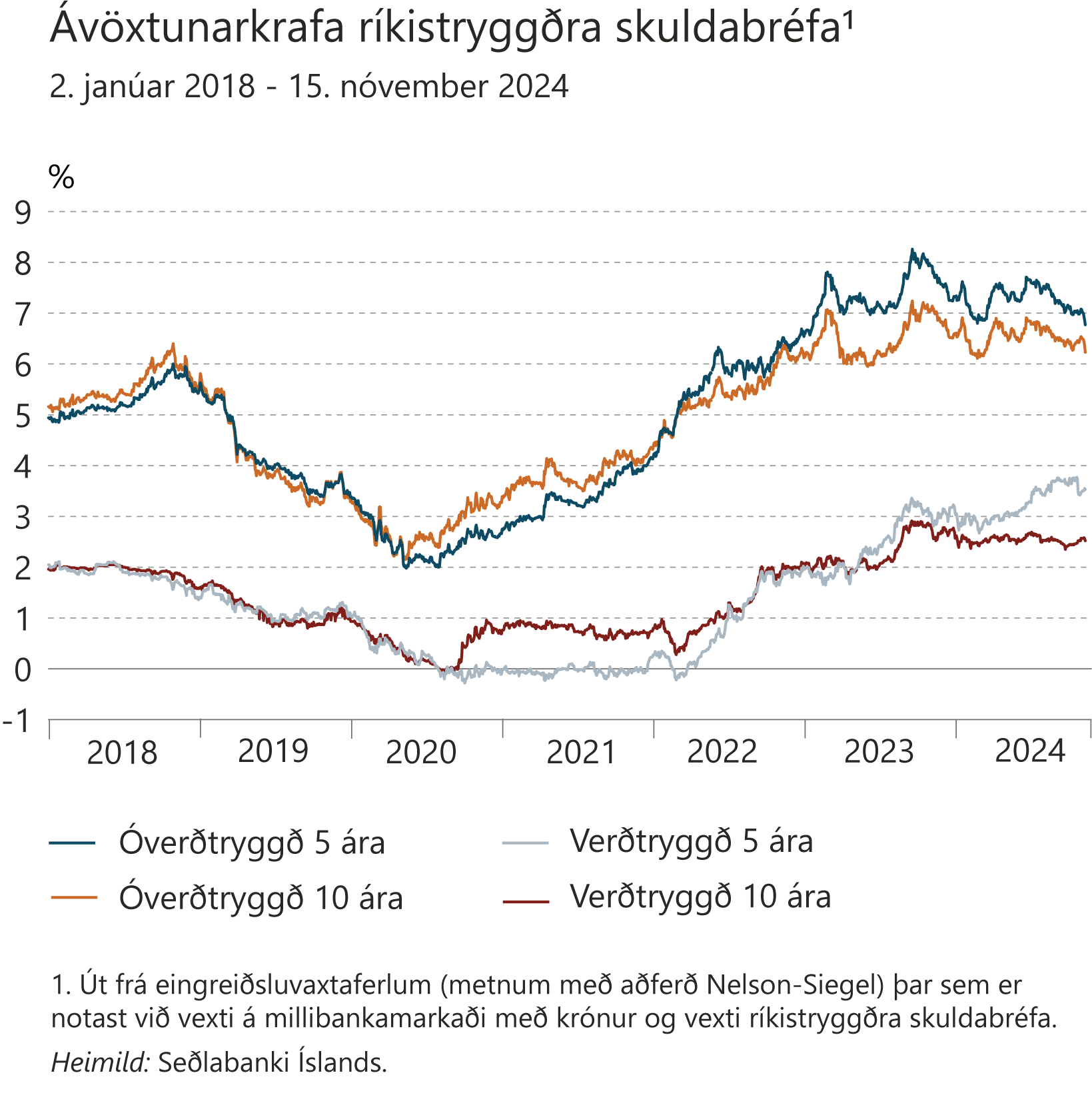 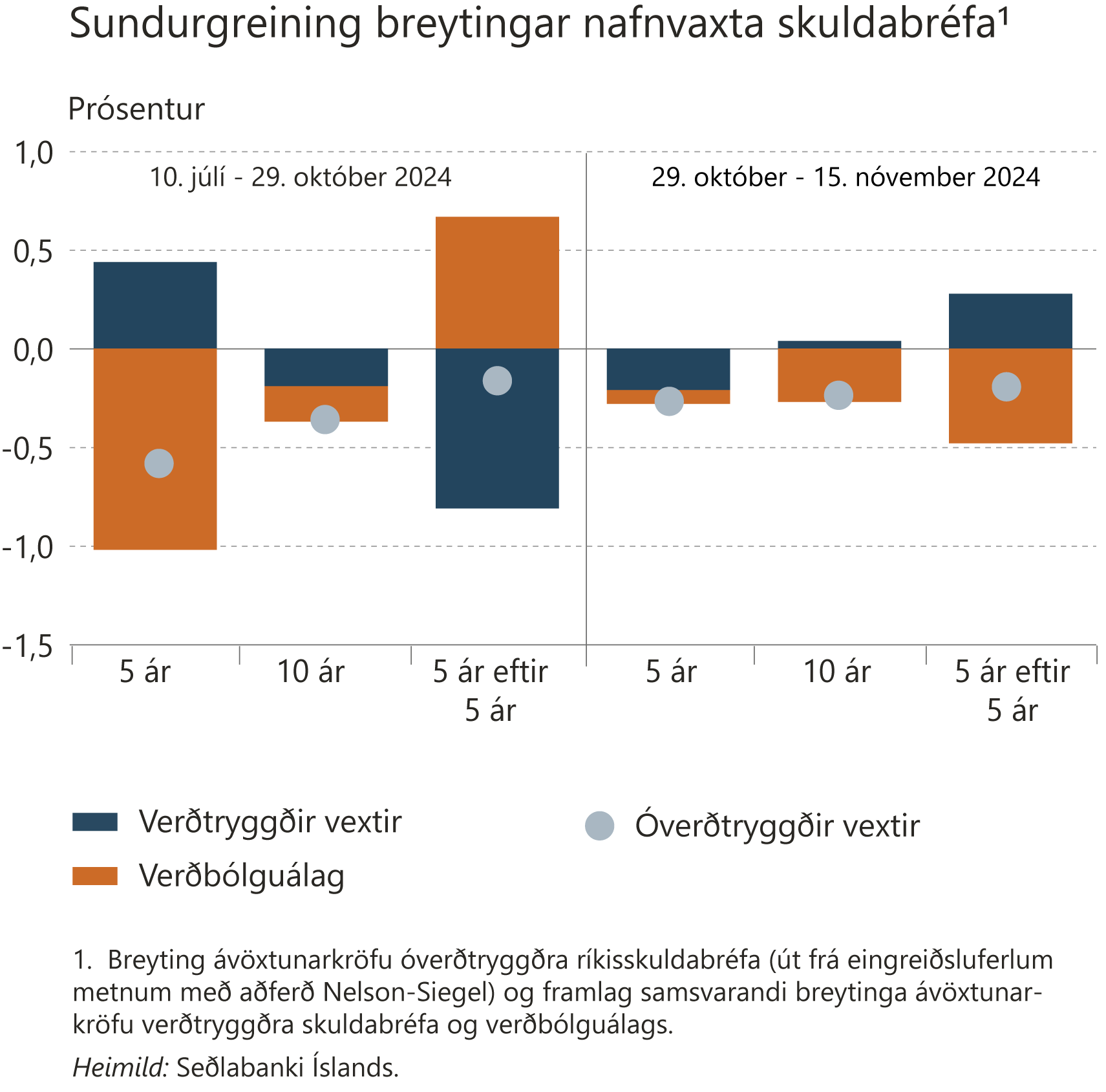 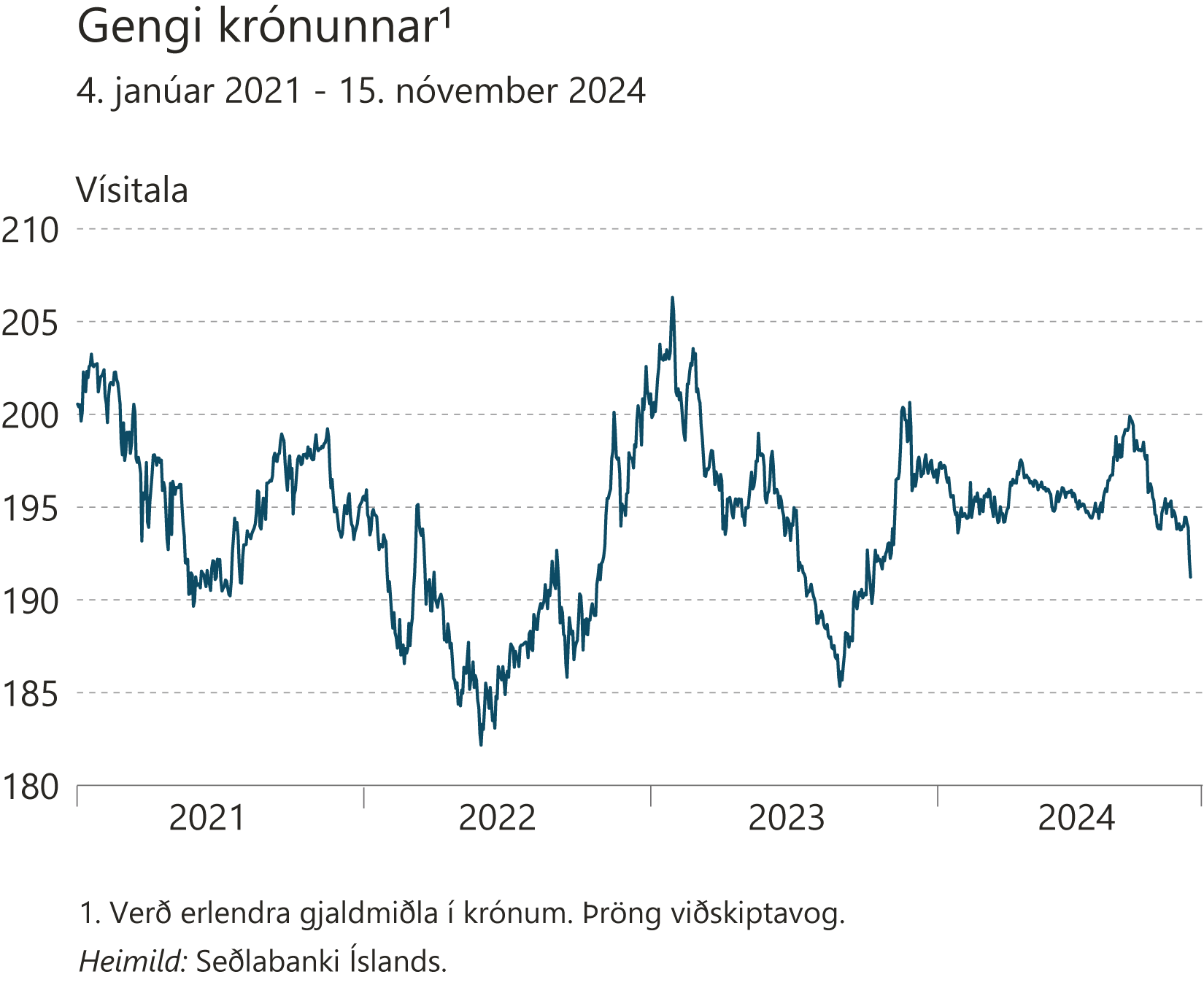 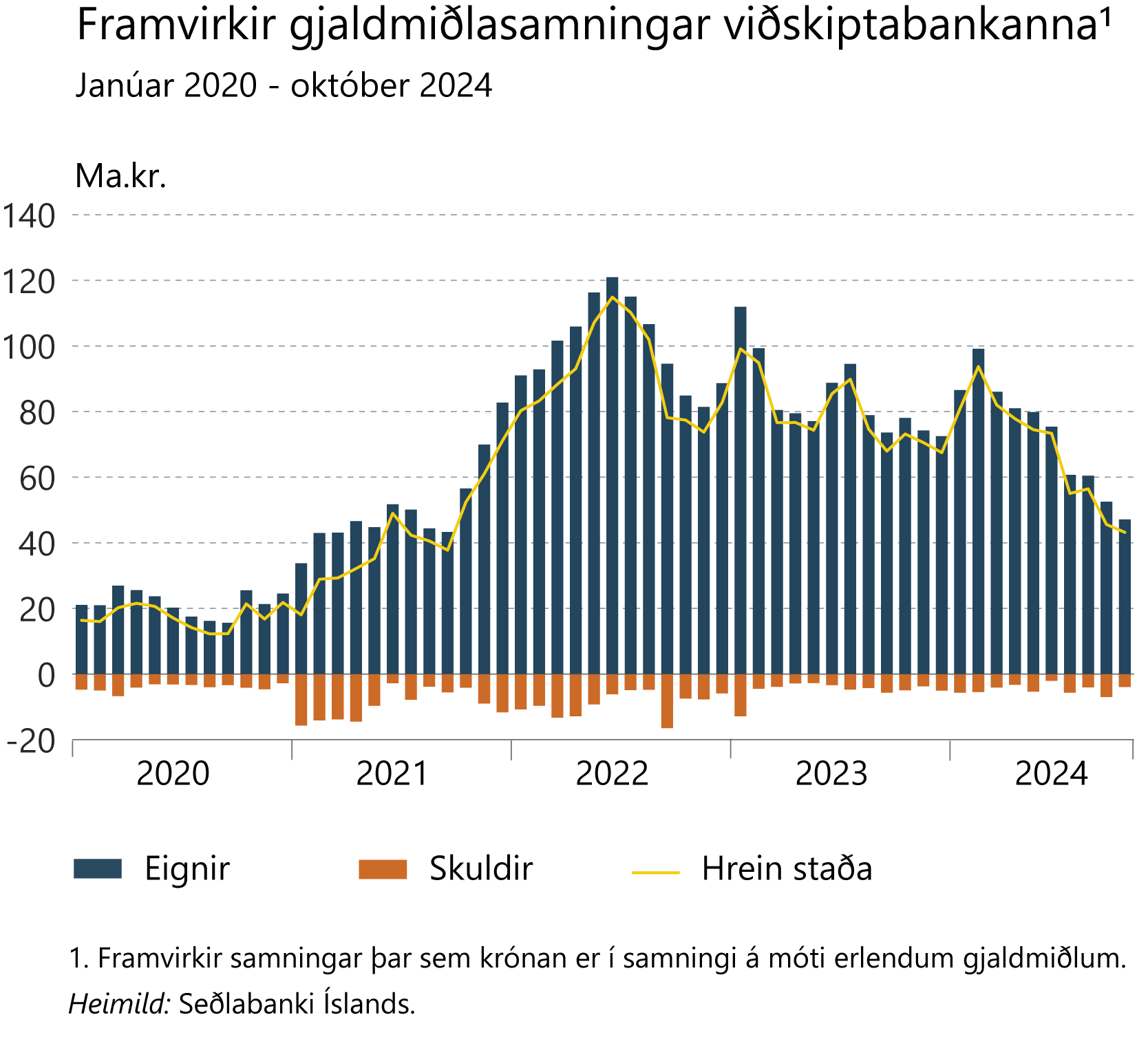 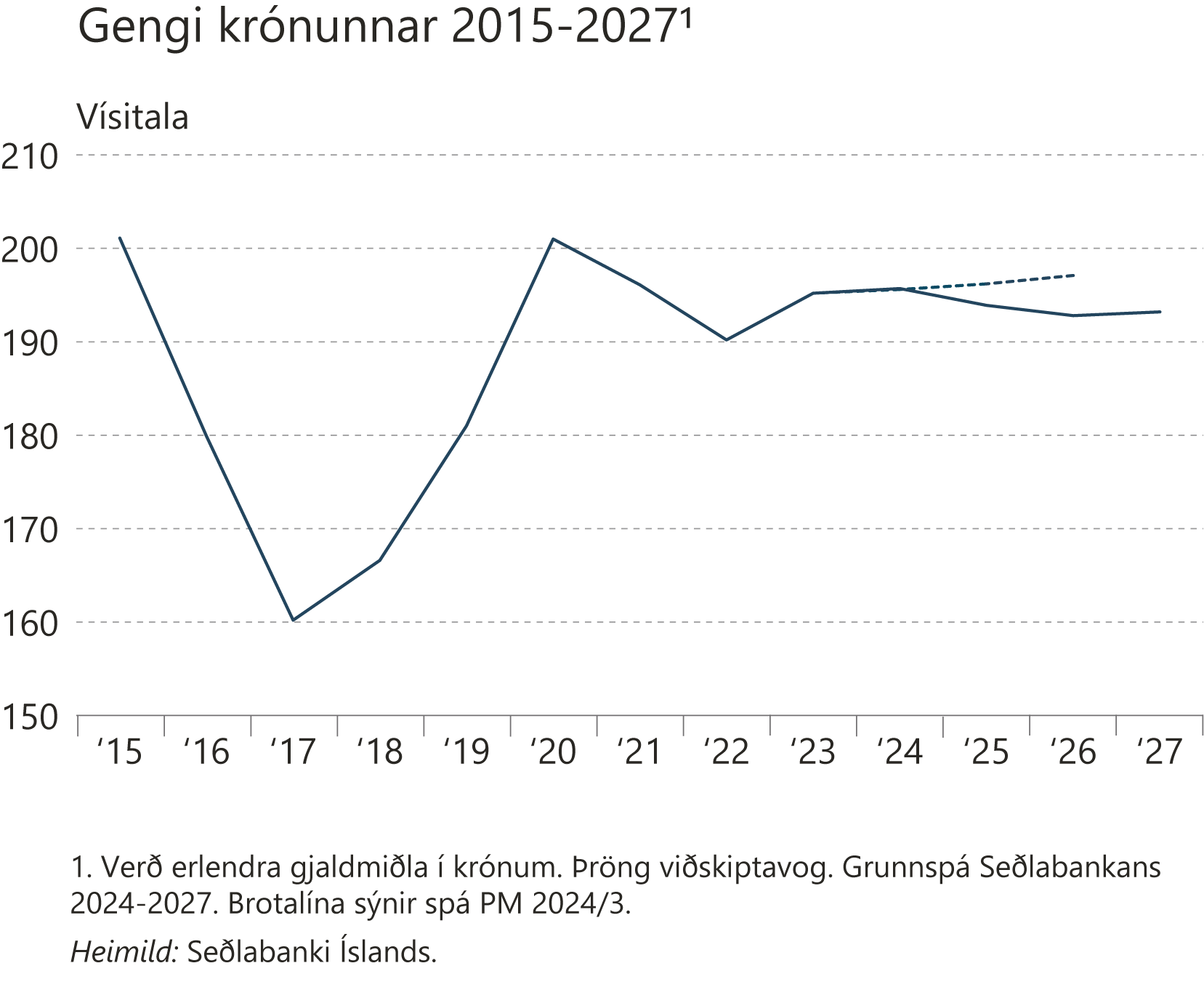 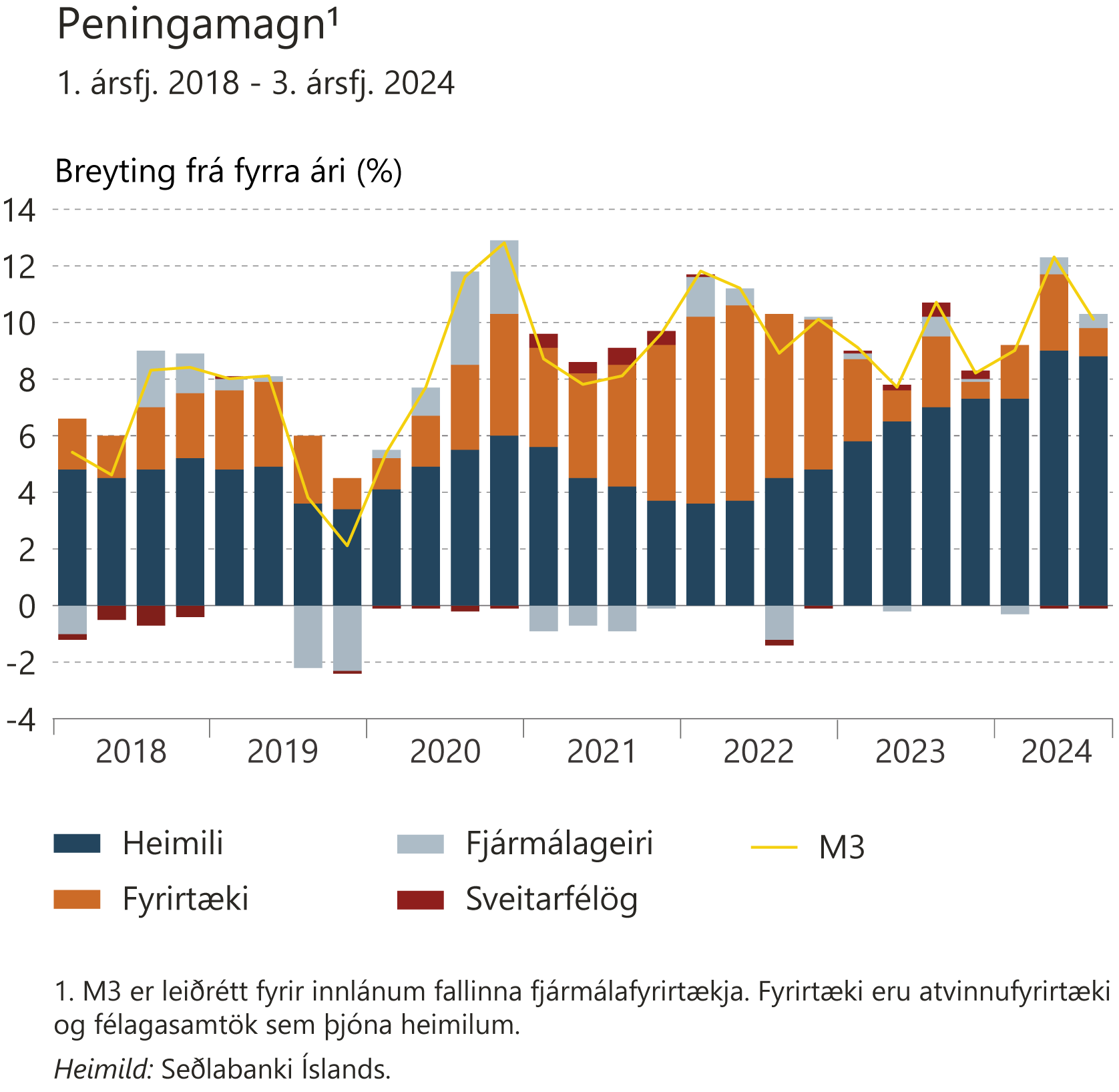 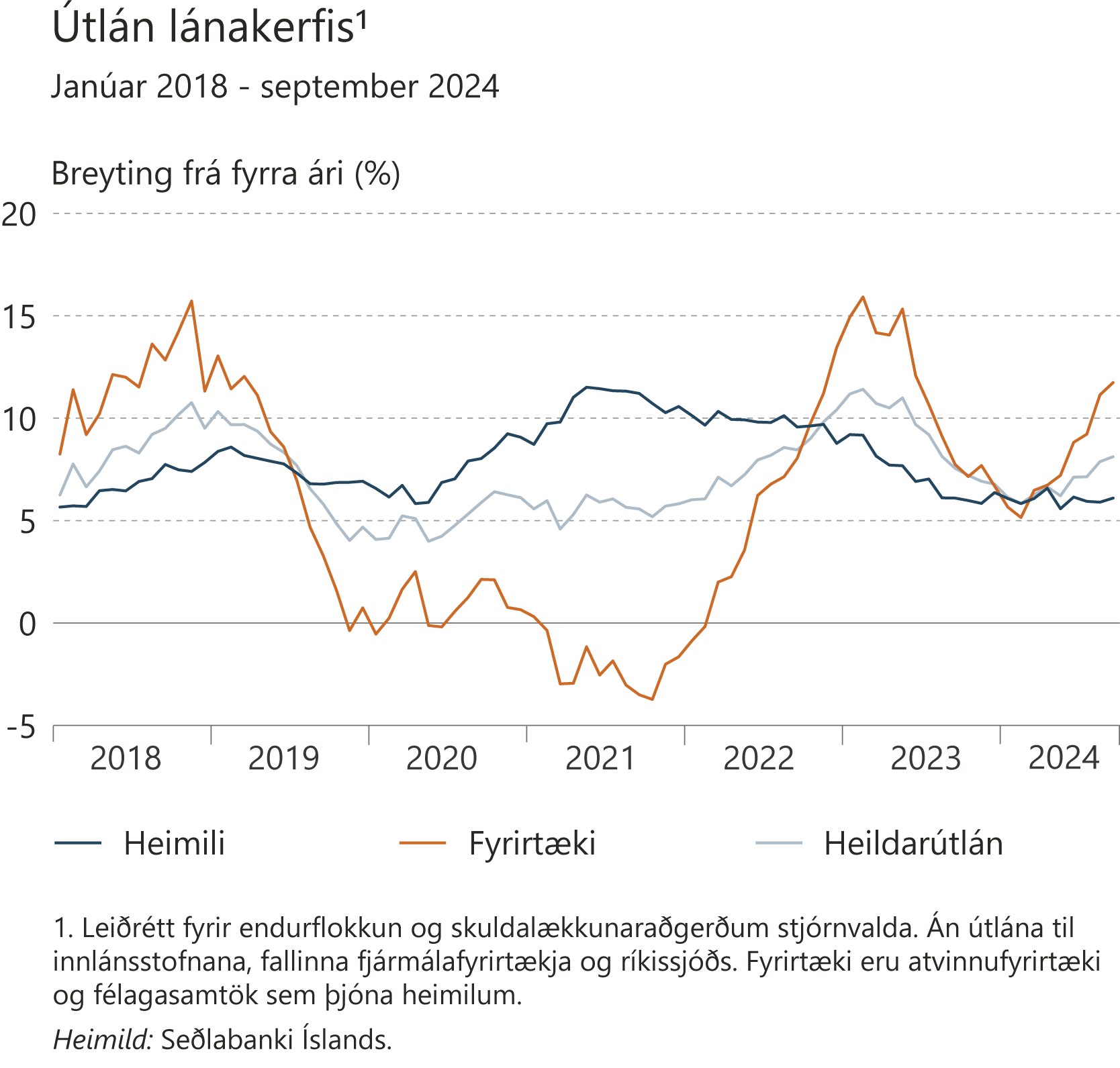 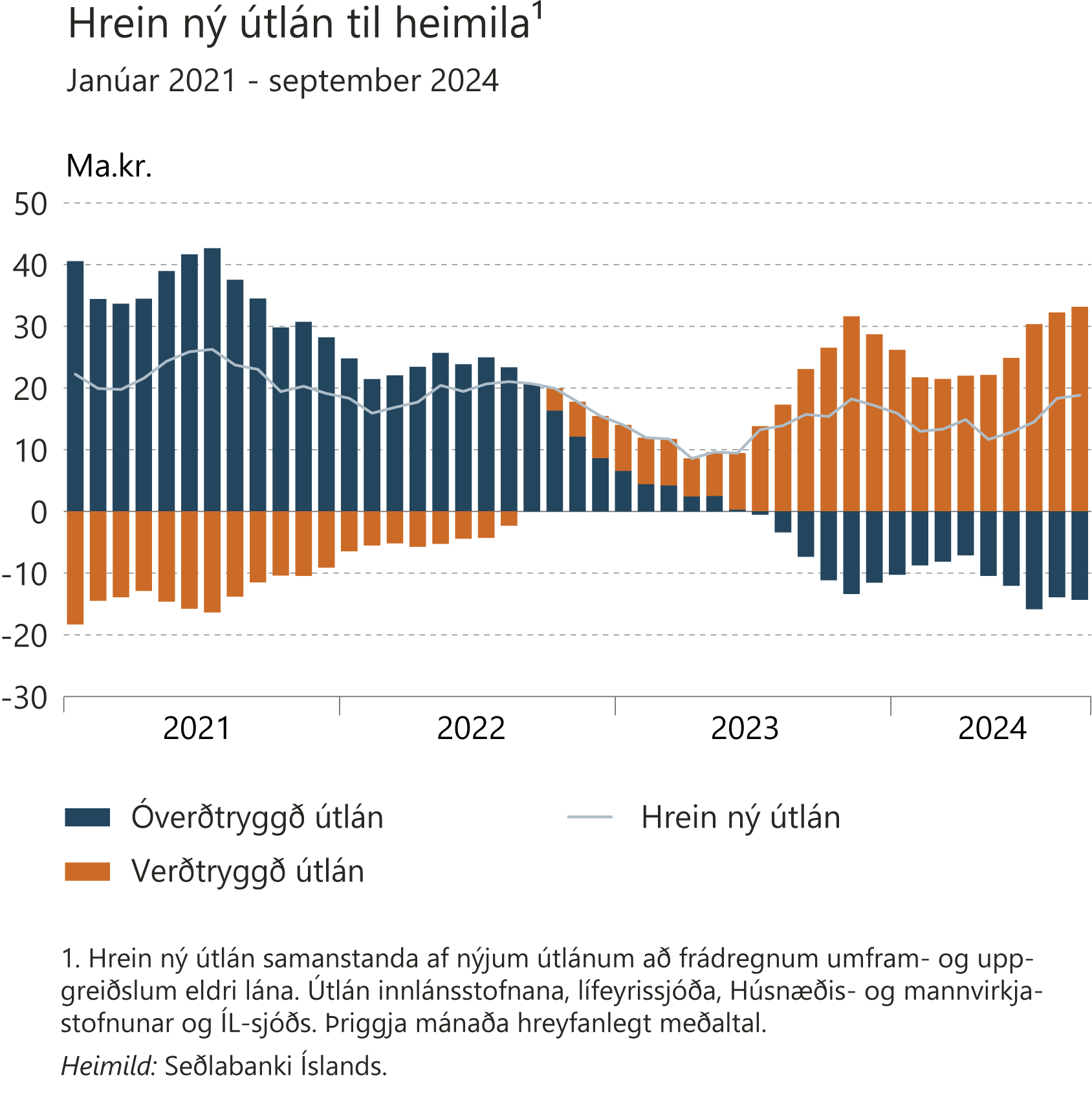 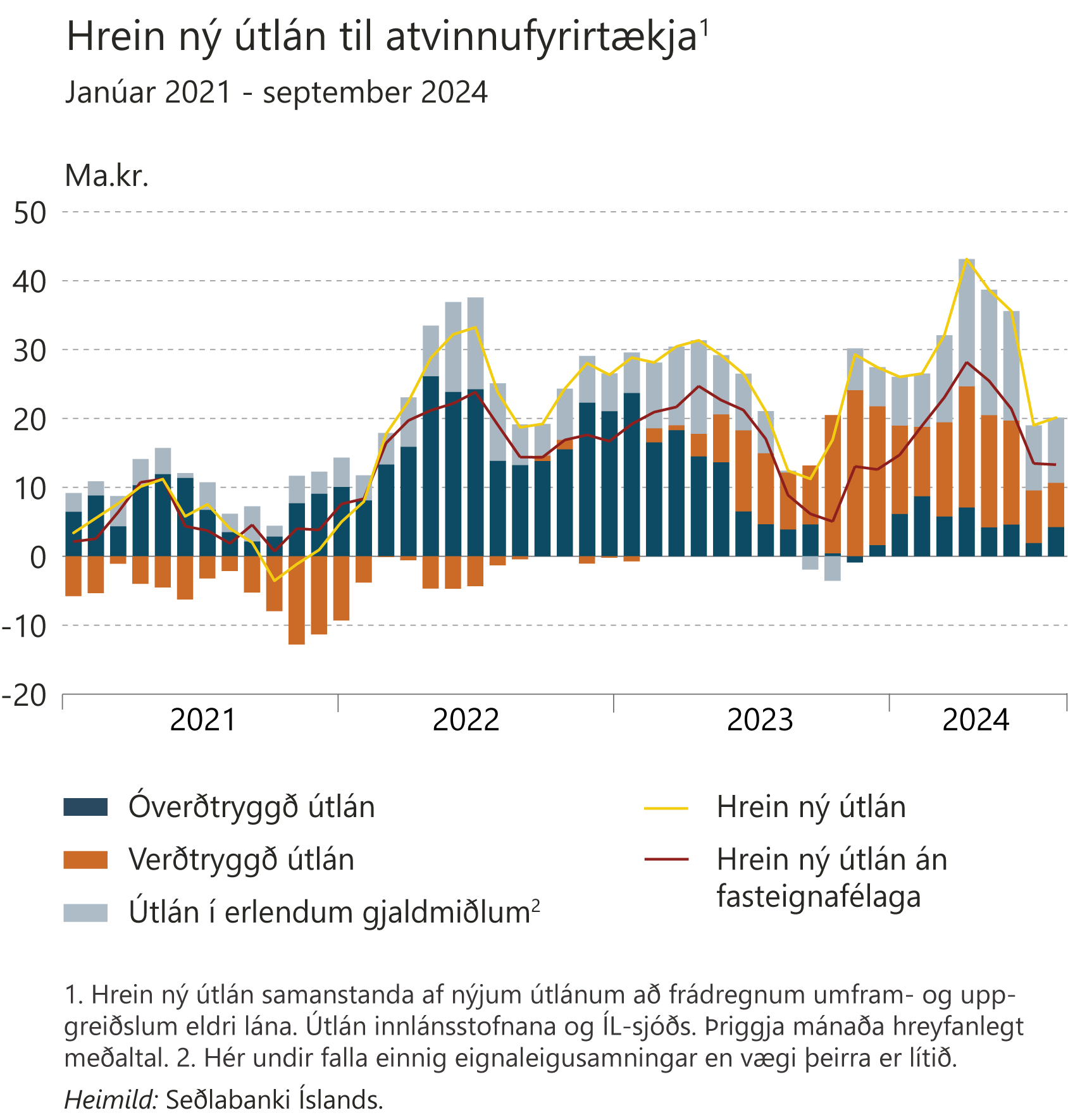 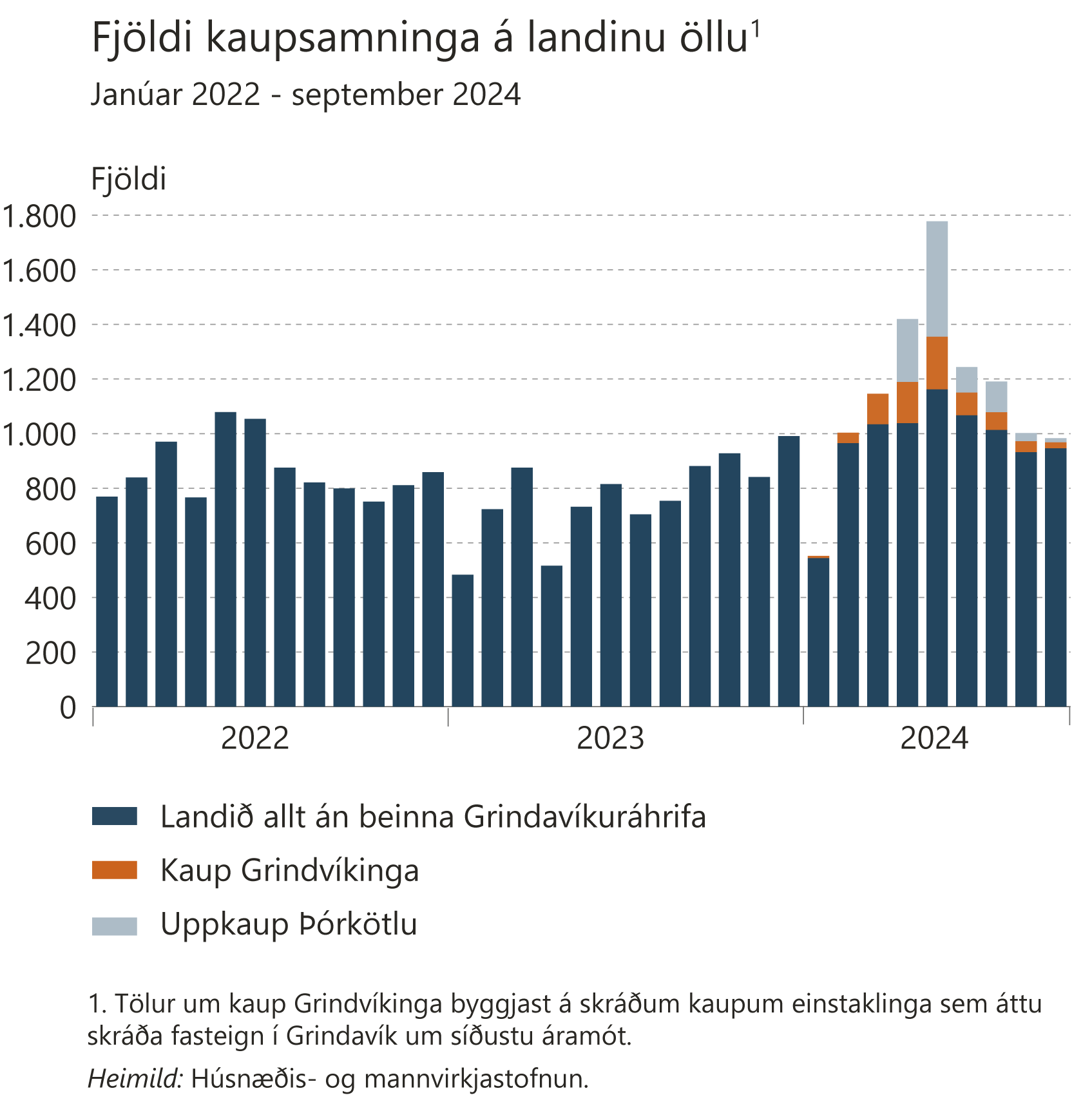 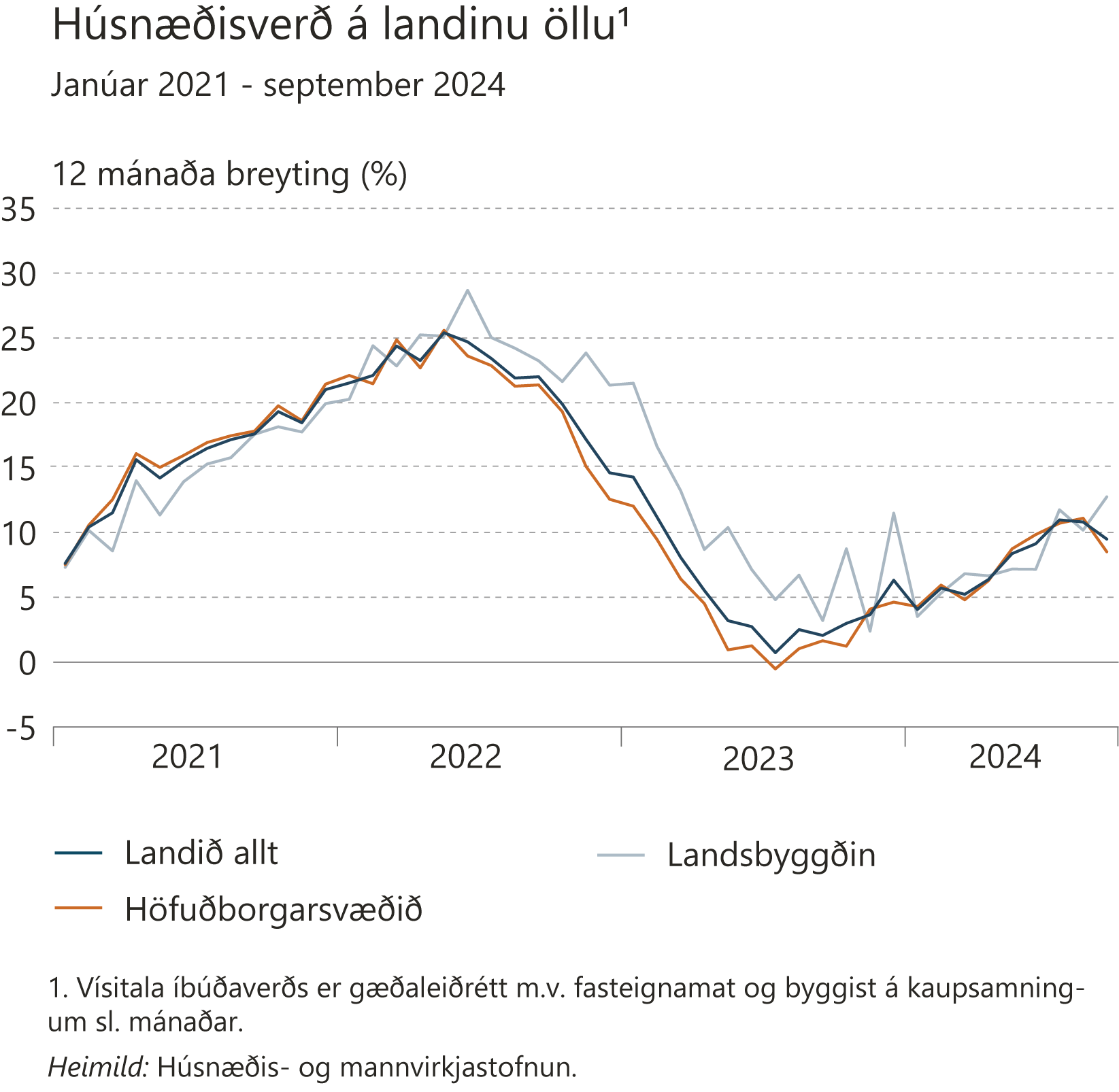 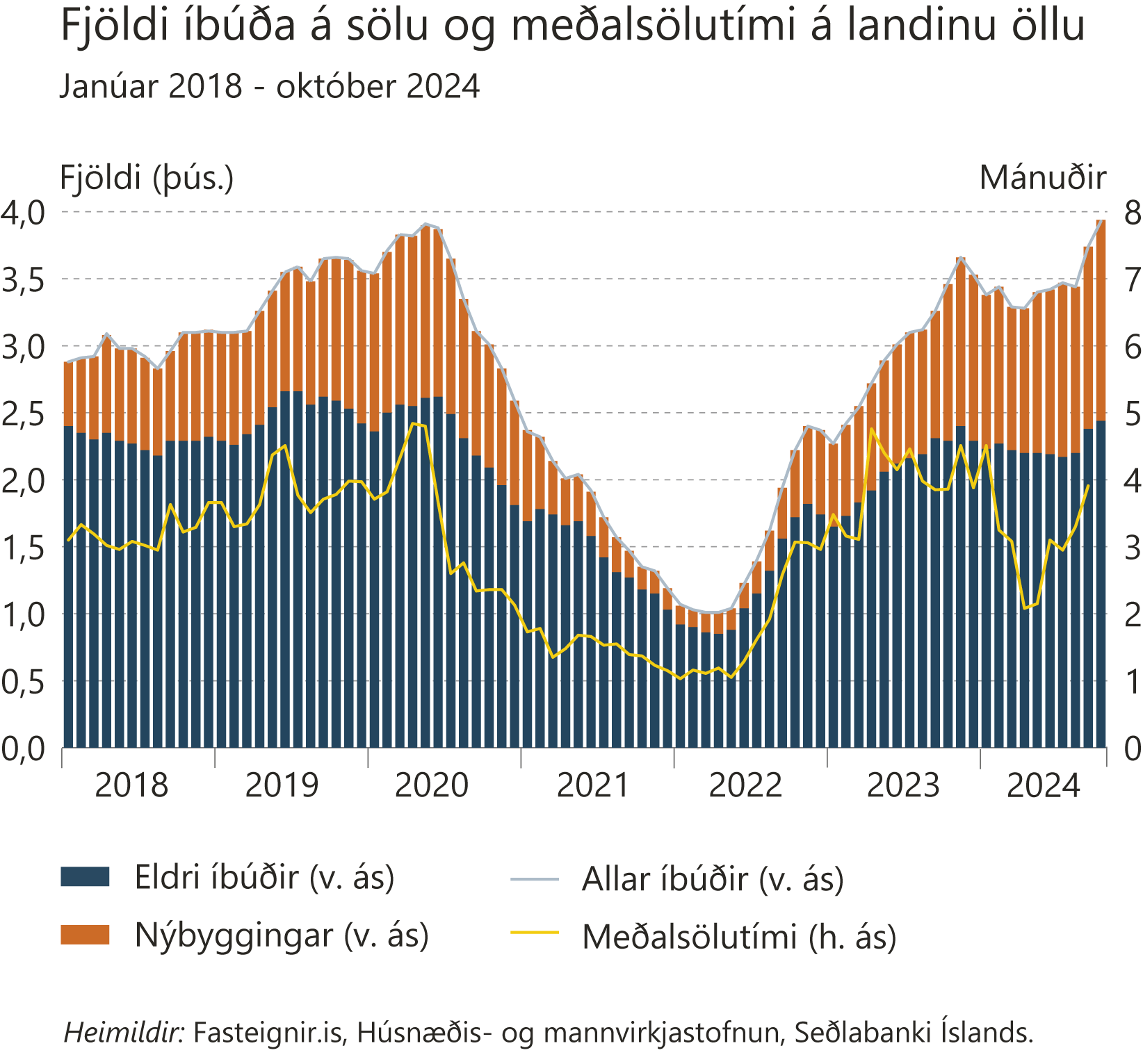 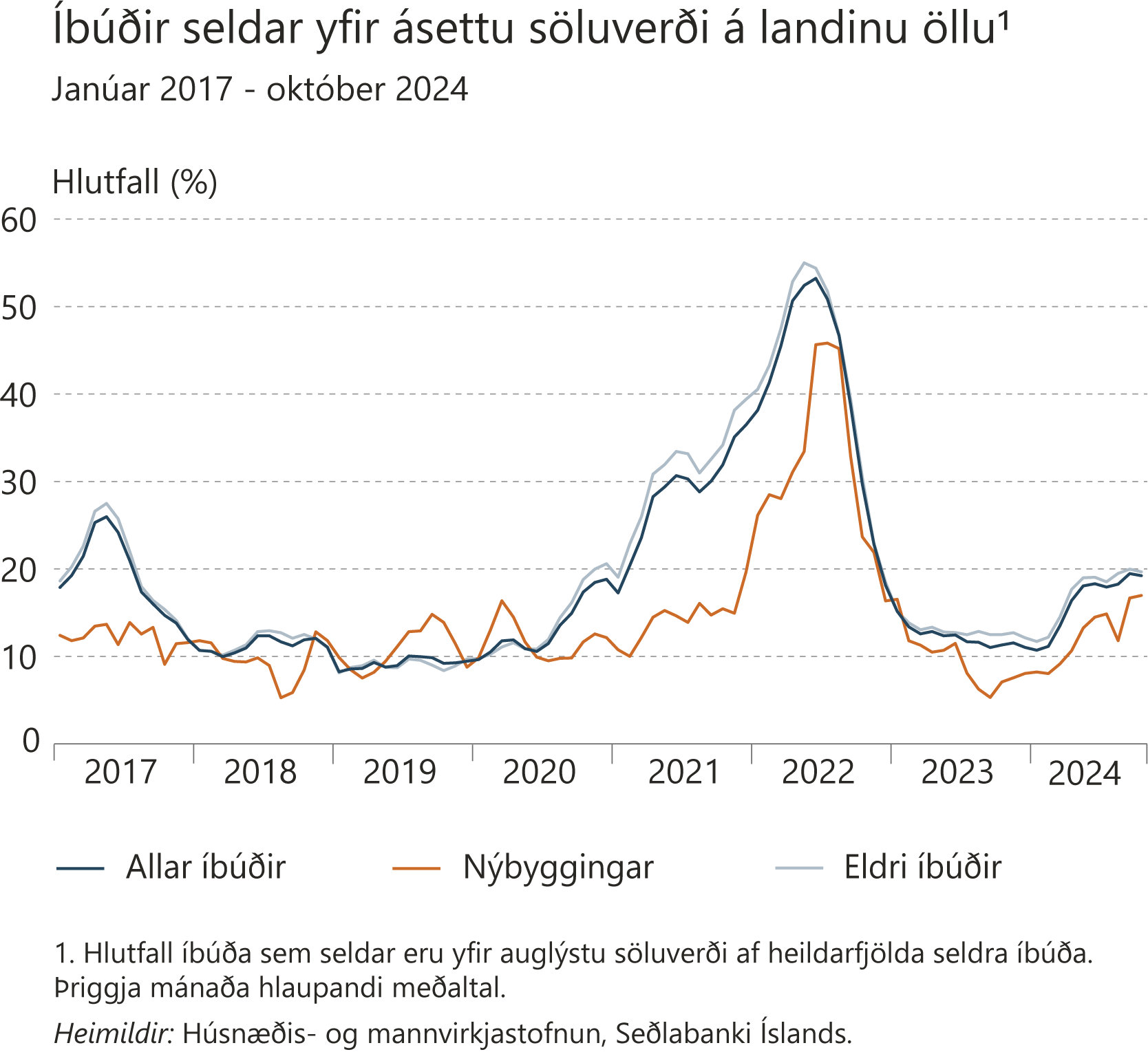 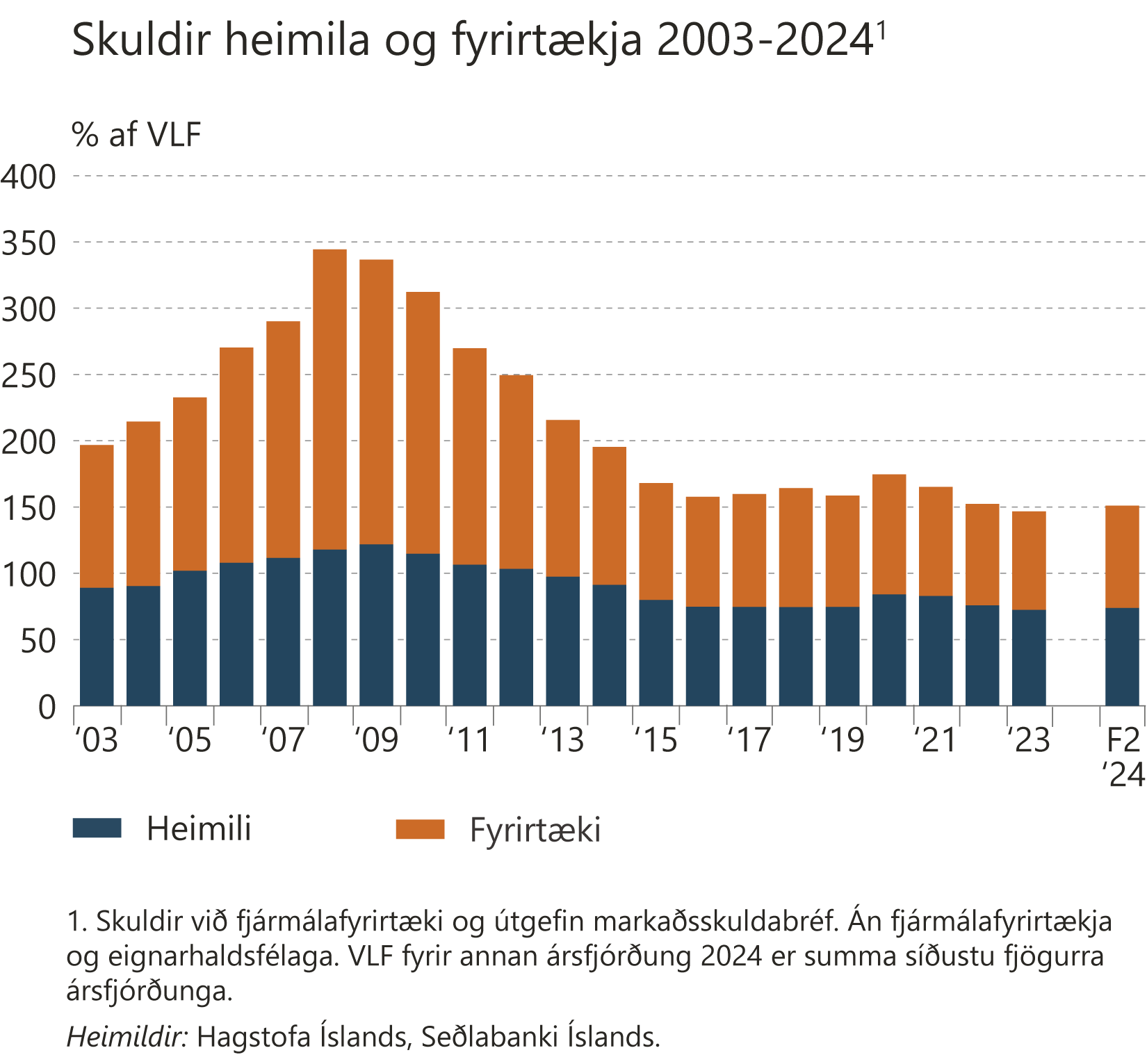 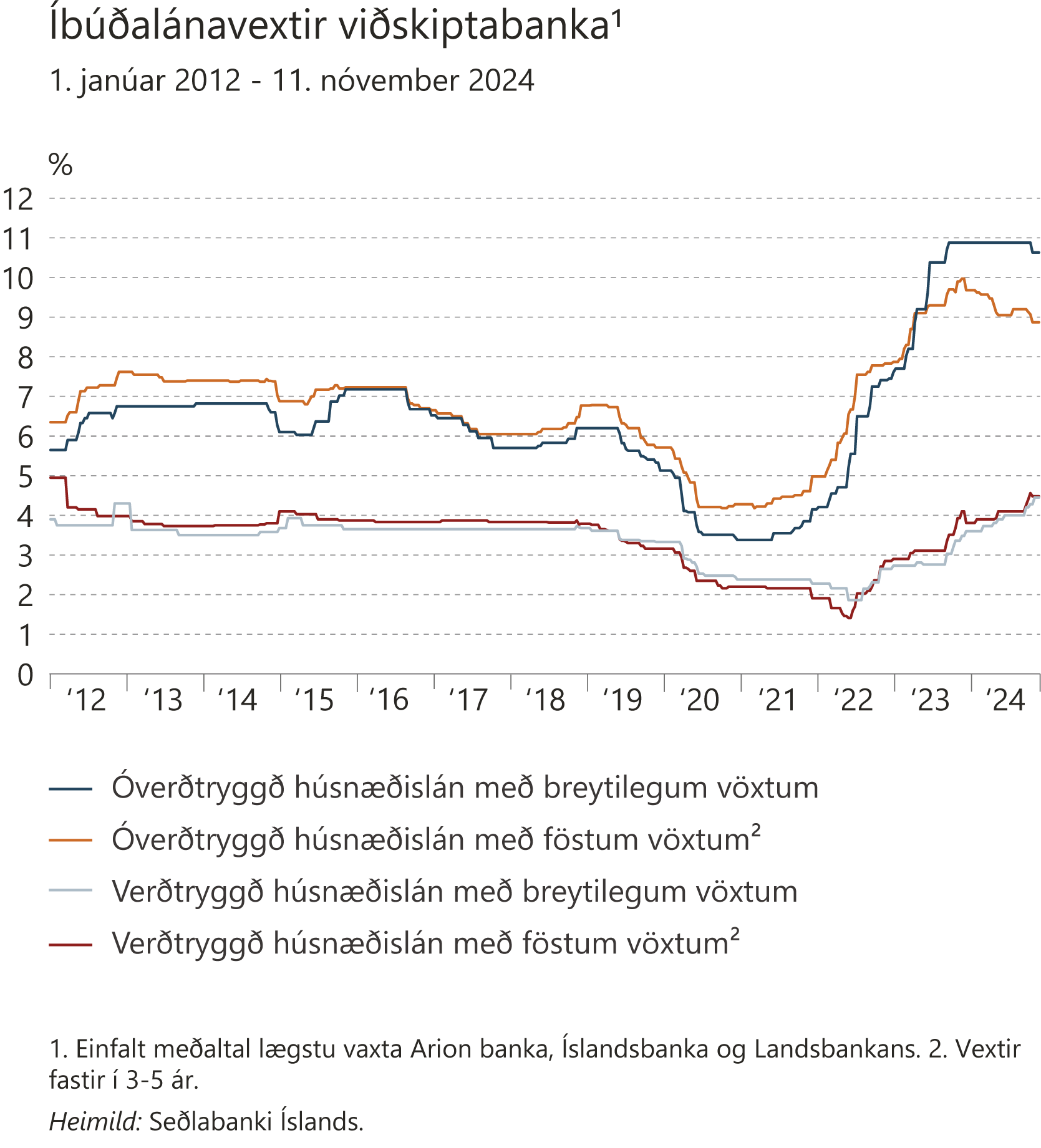 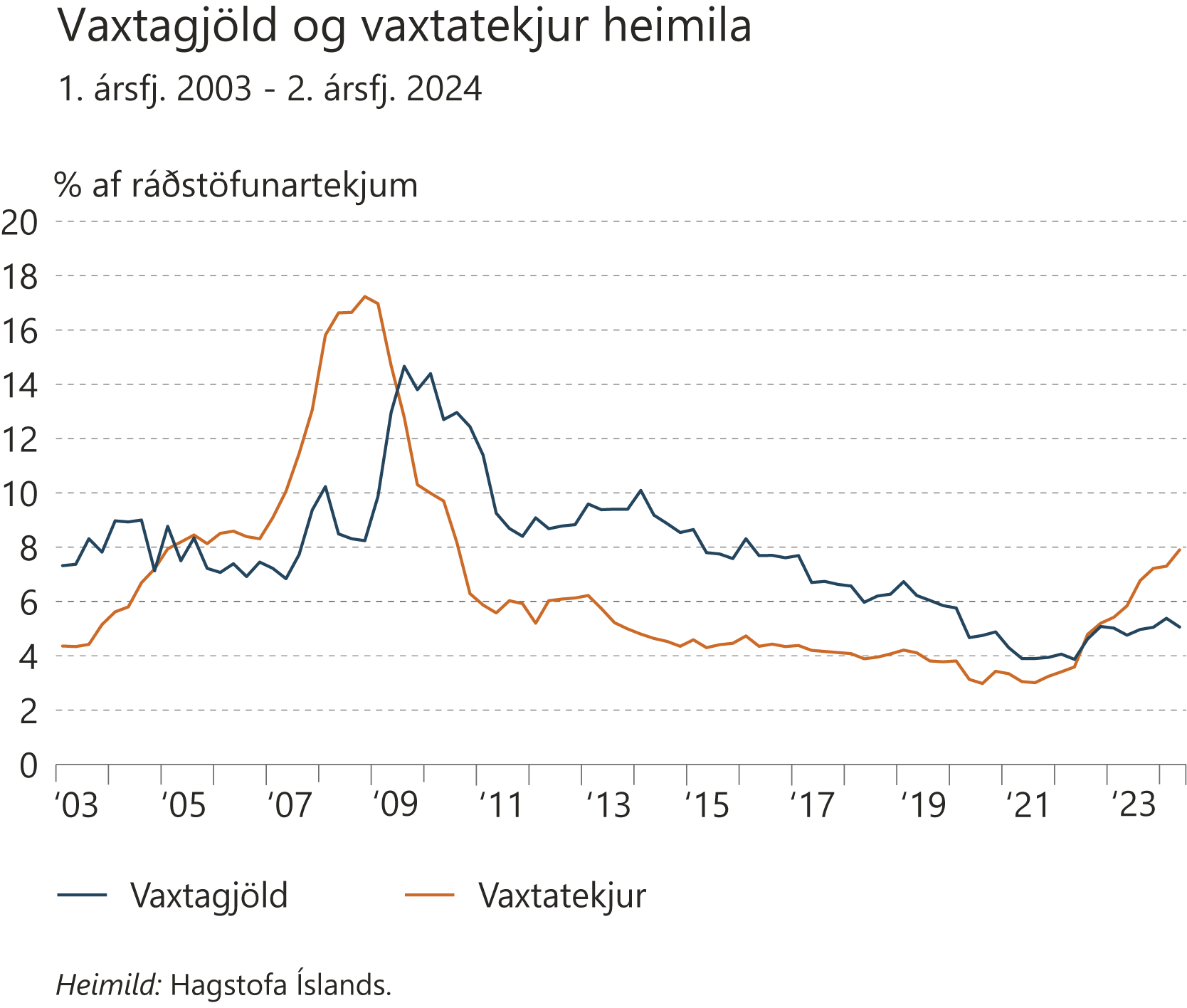 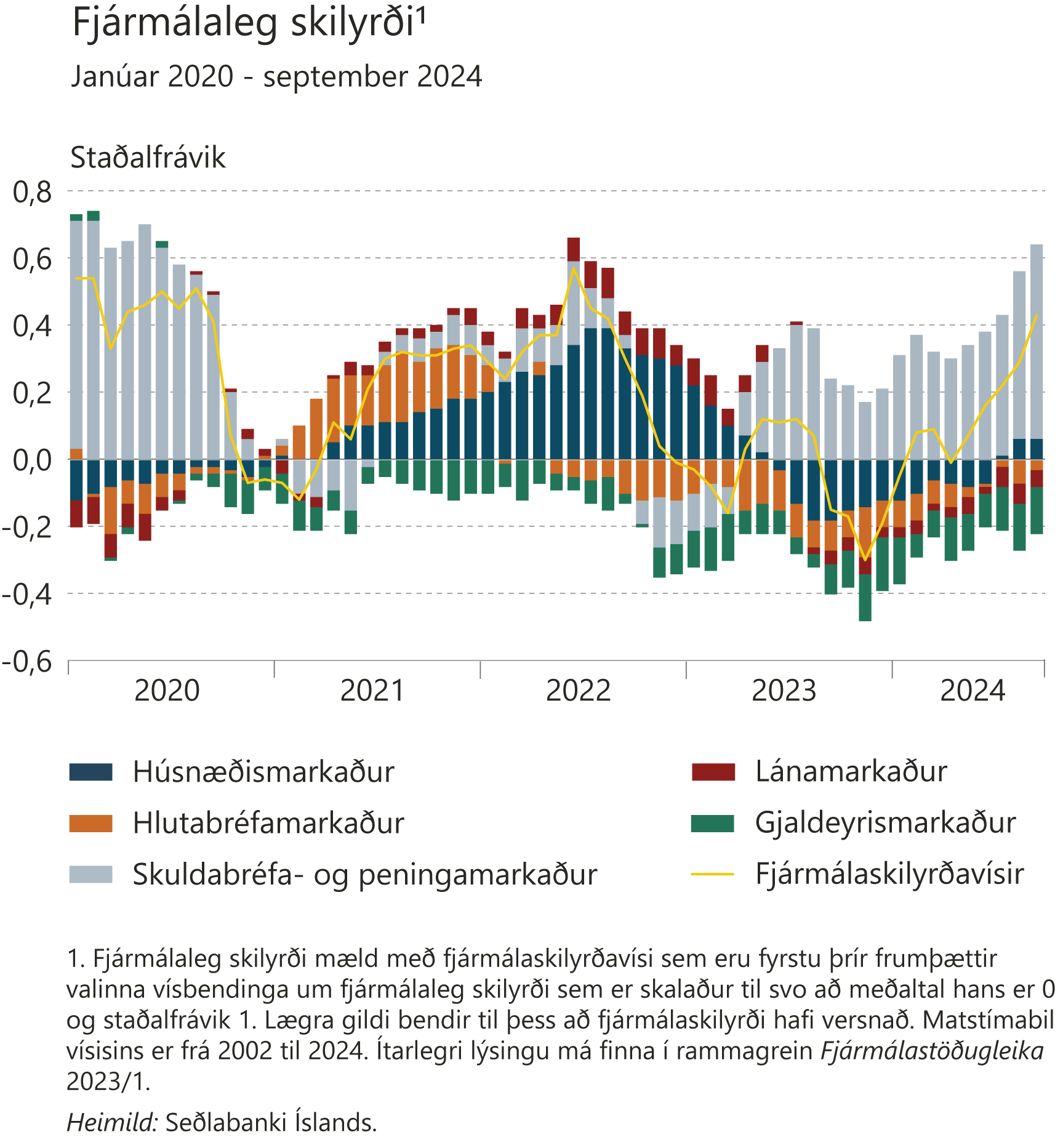 Kafli III
Eftirspurn og hagvöxtur
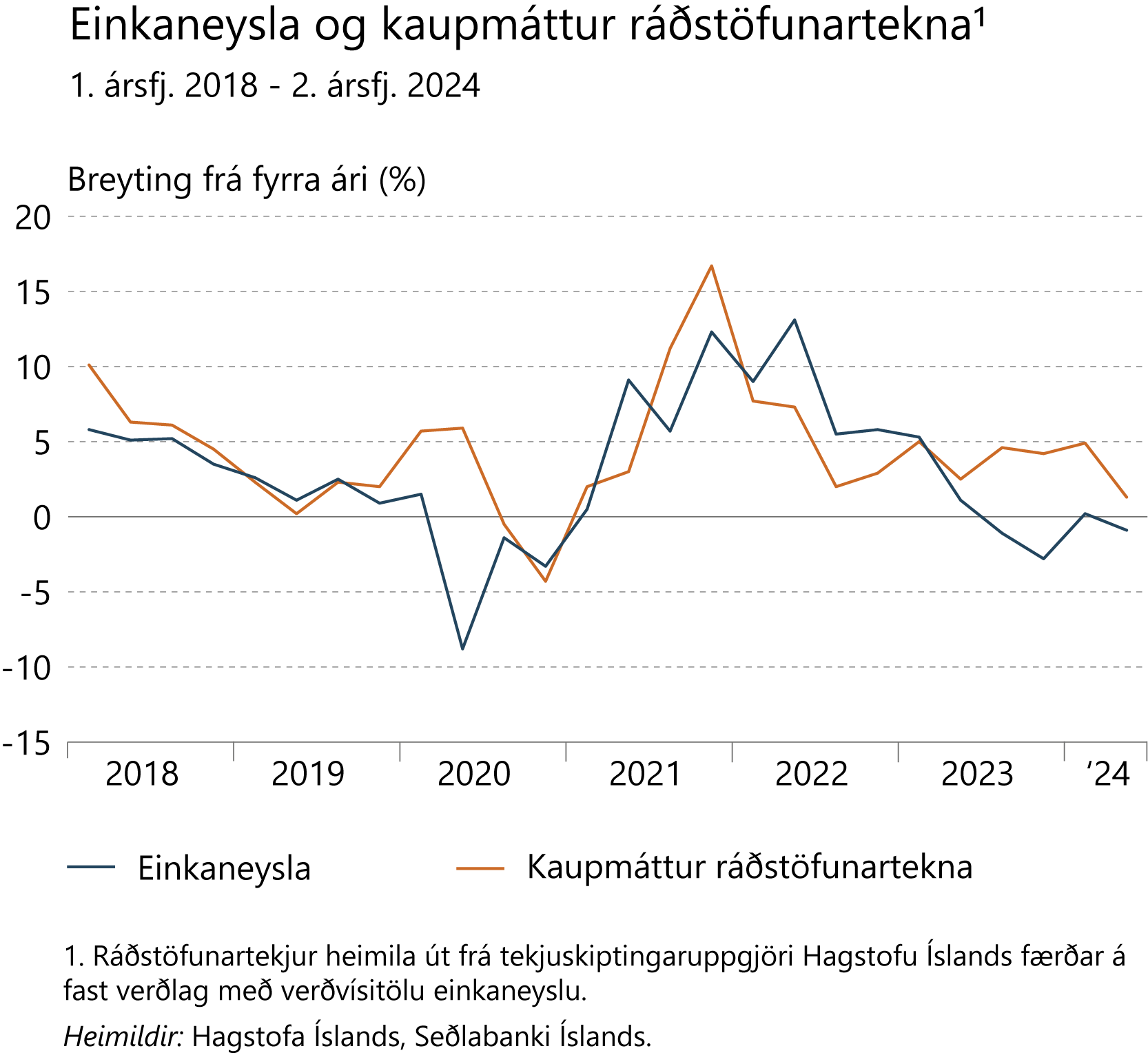 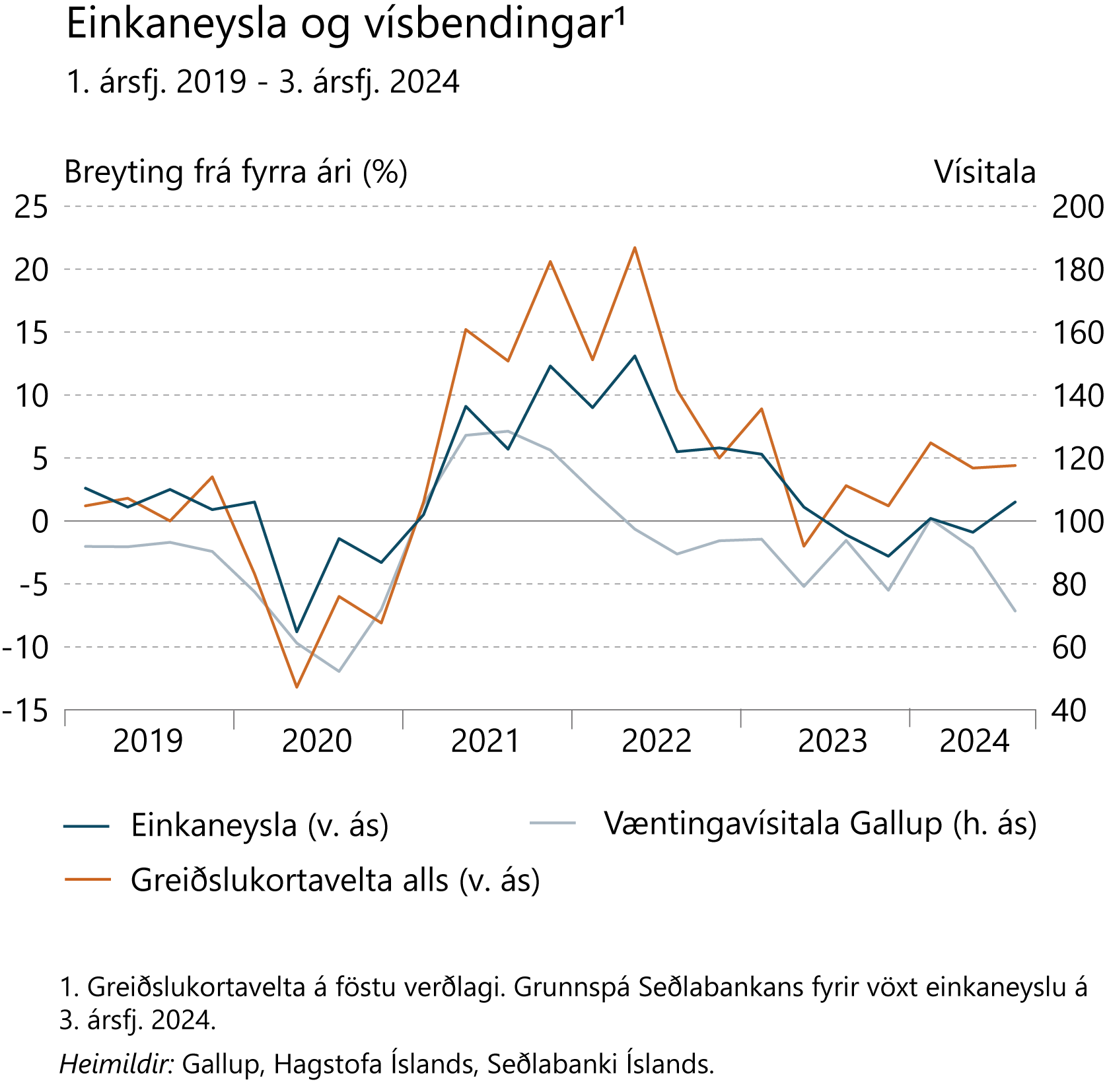 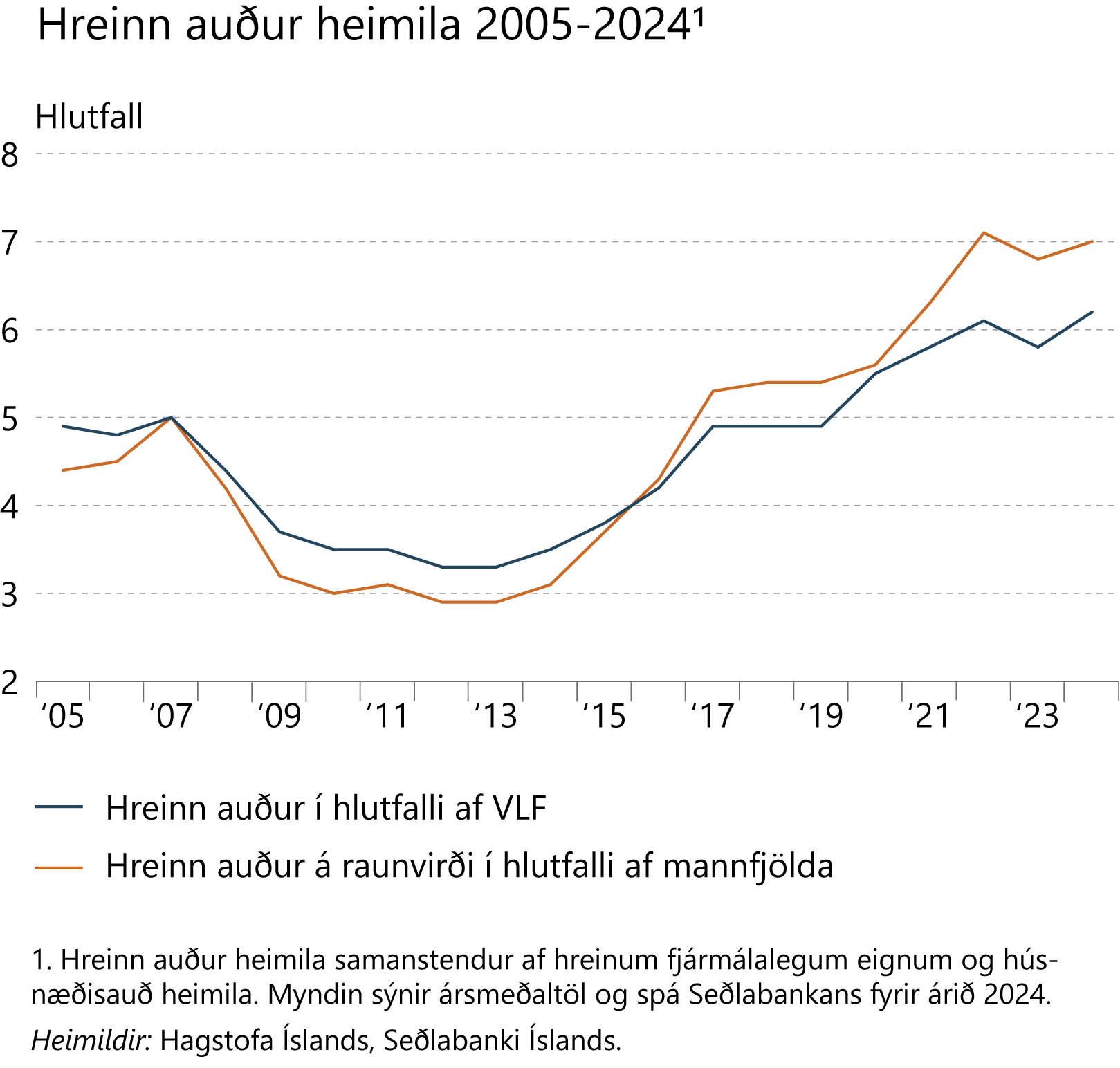 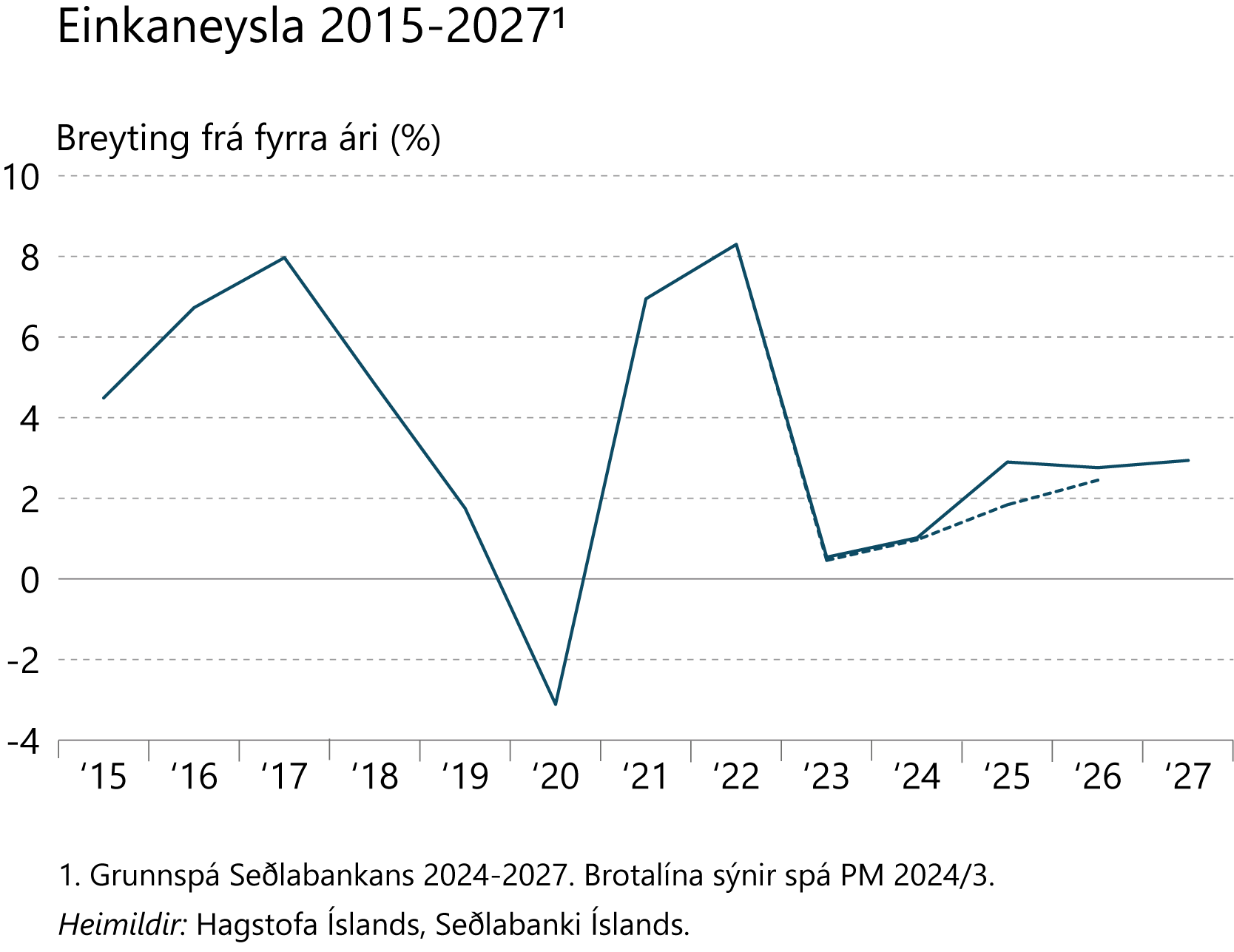 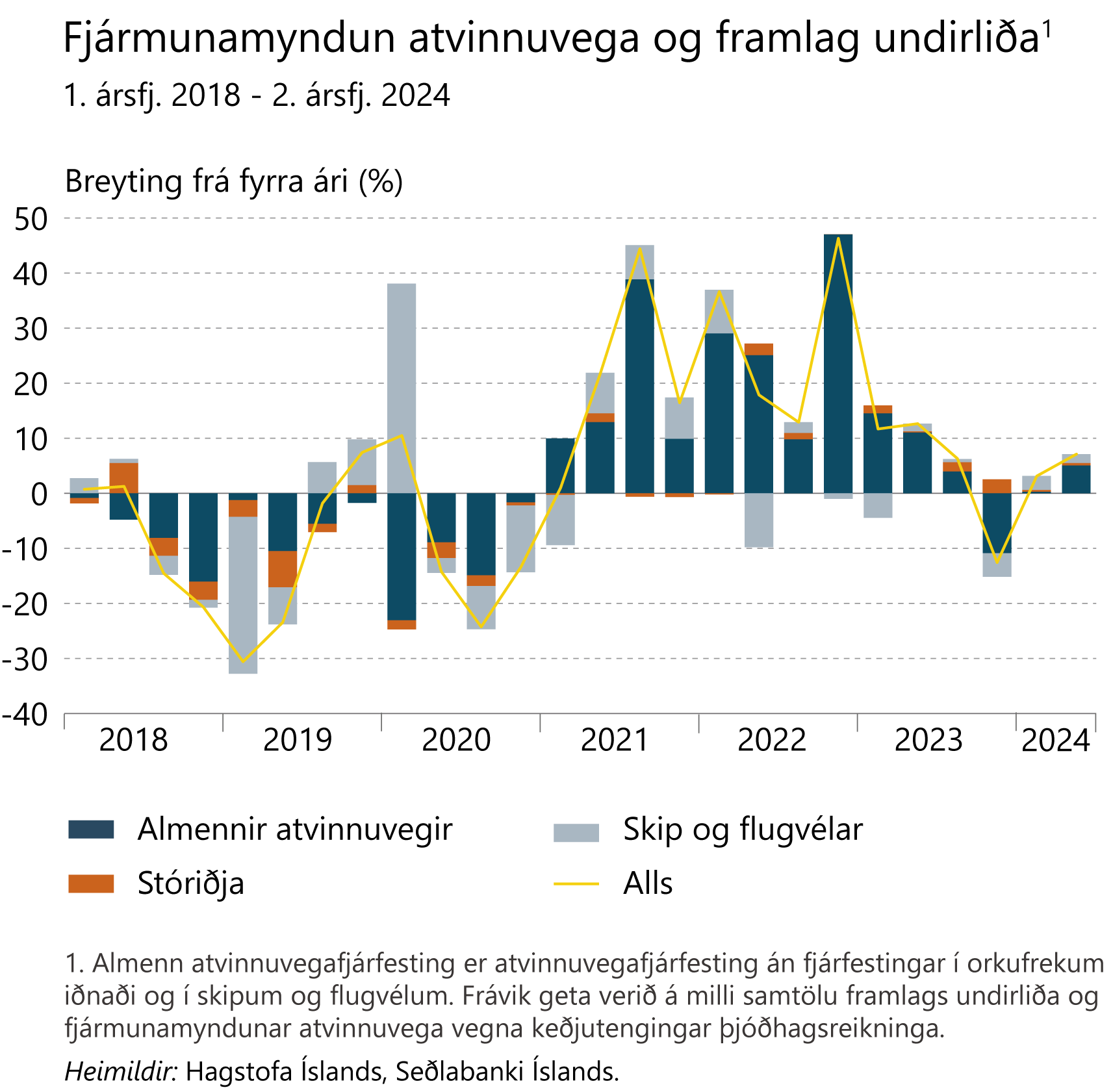 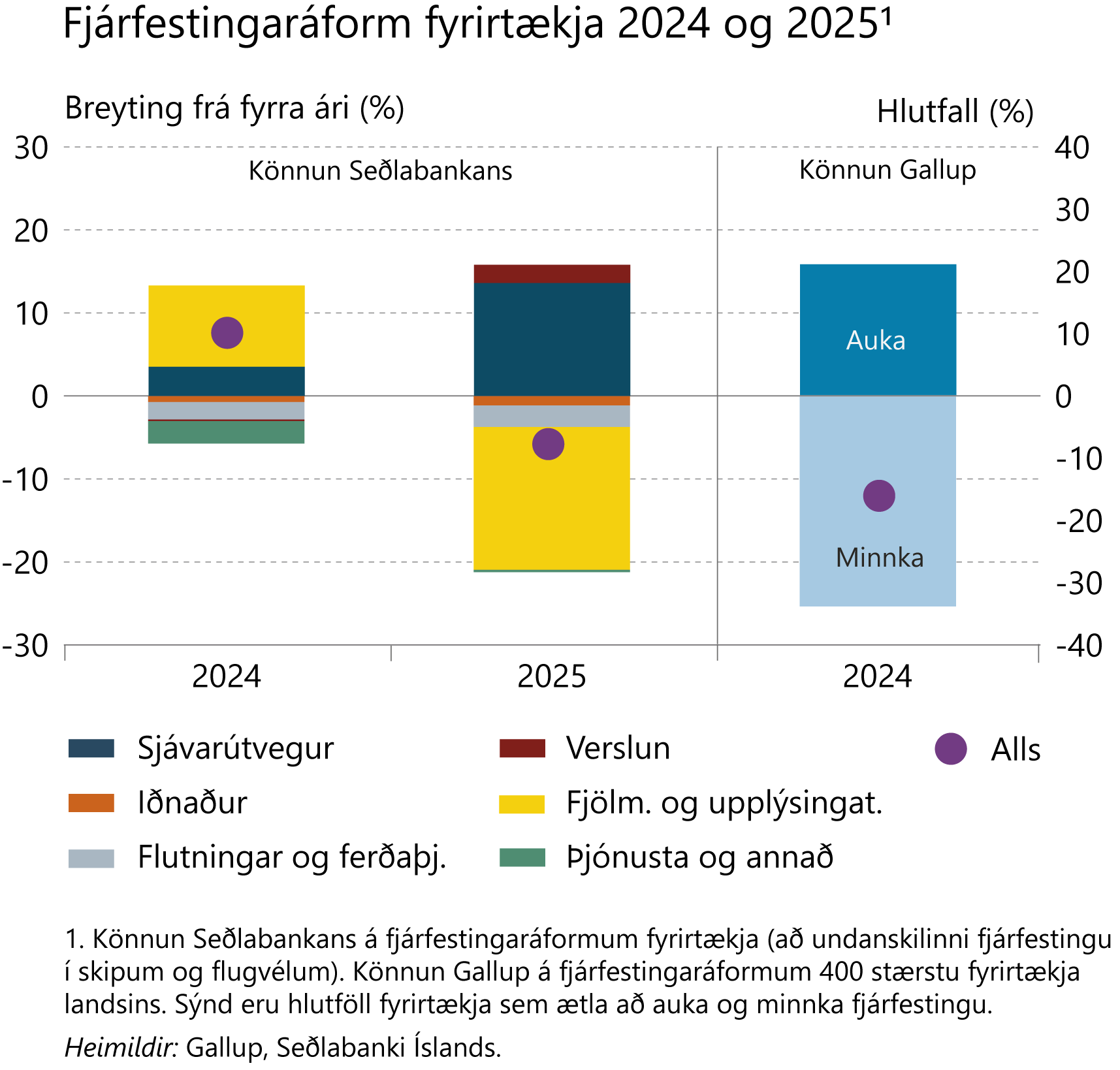 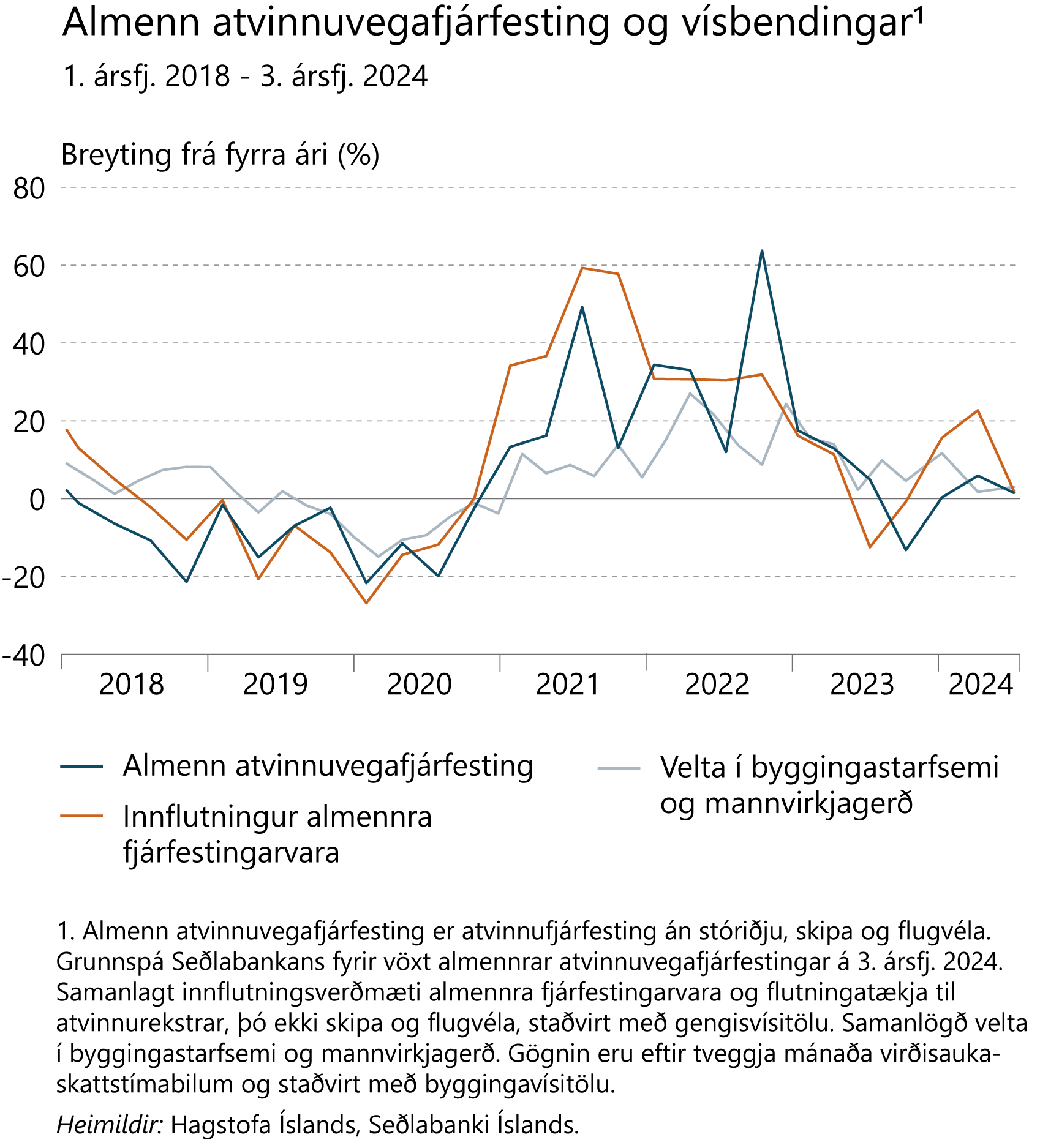 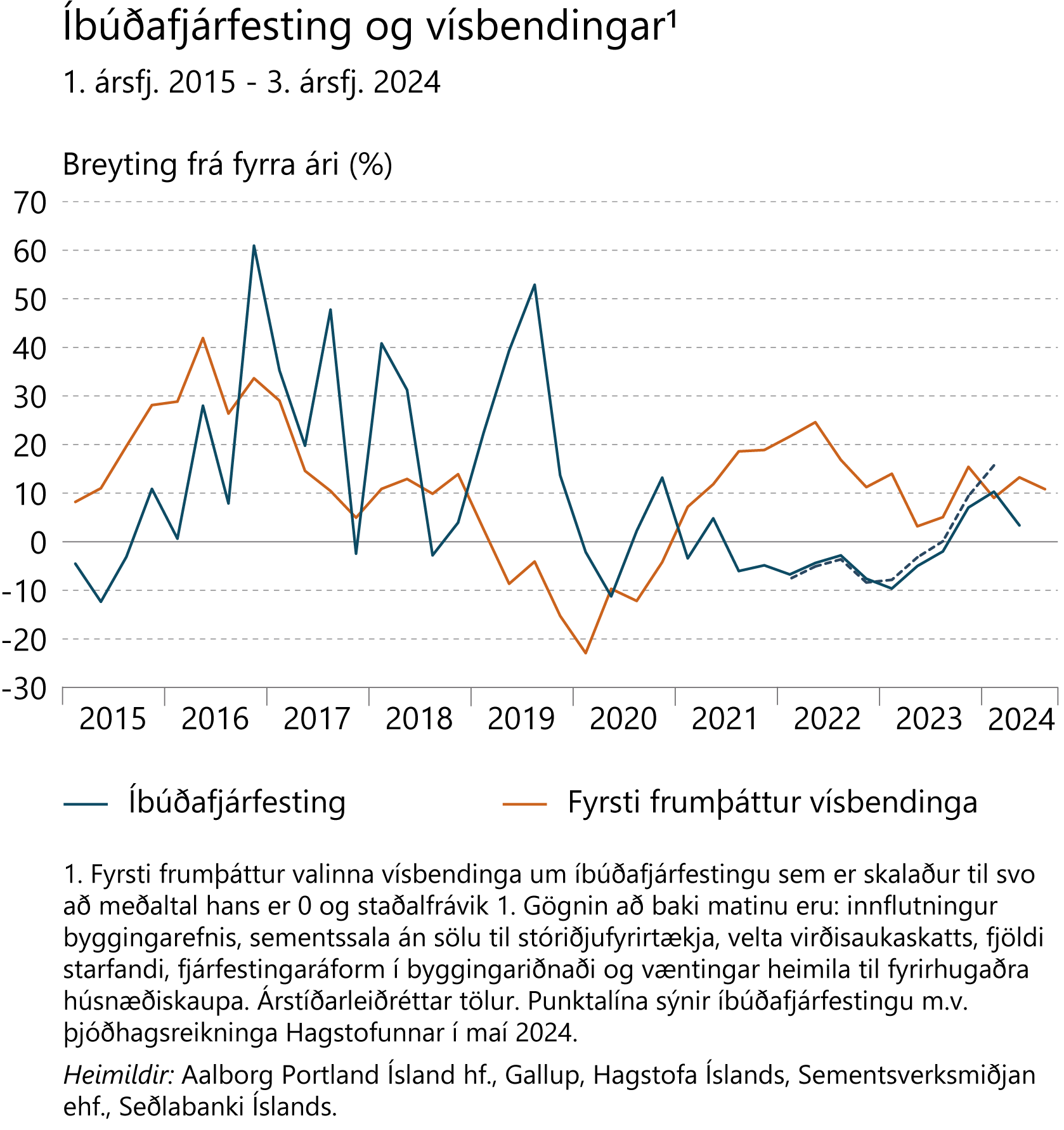 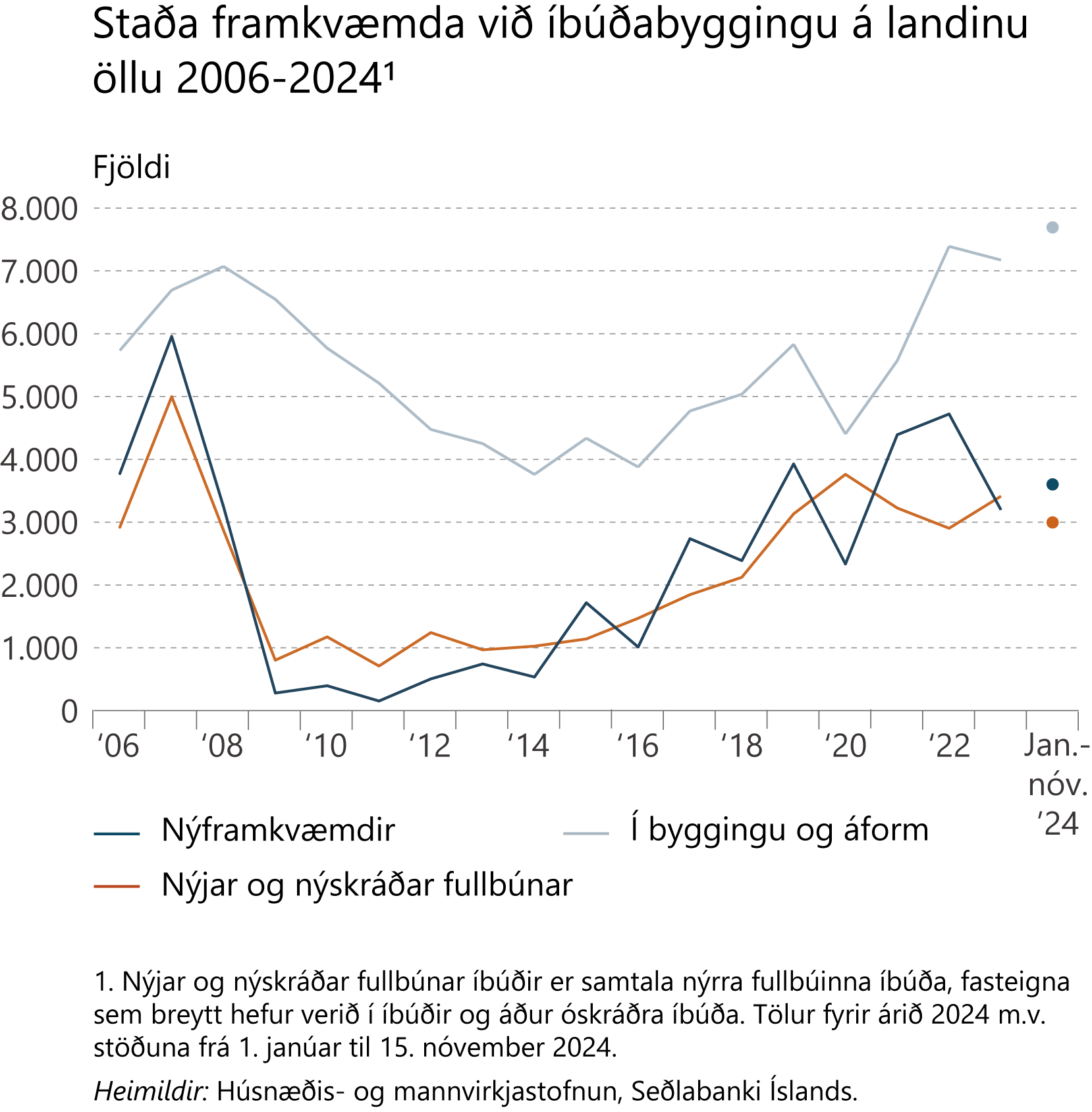 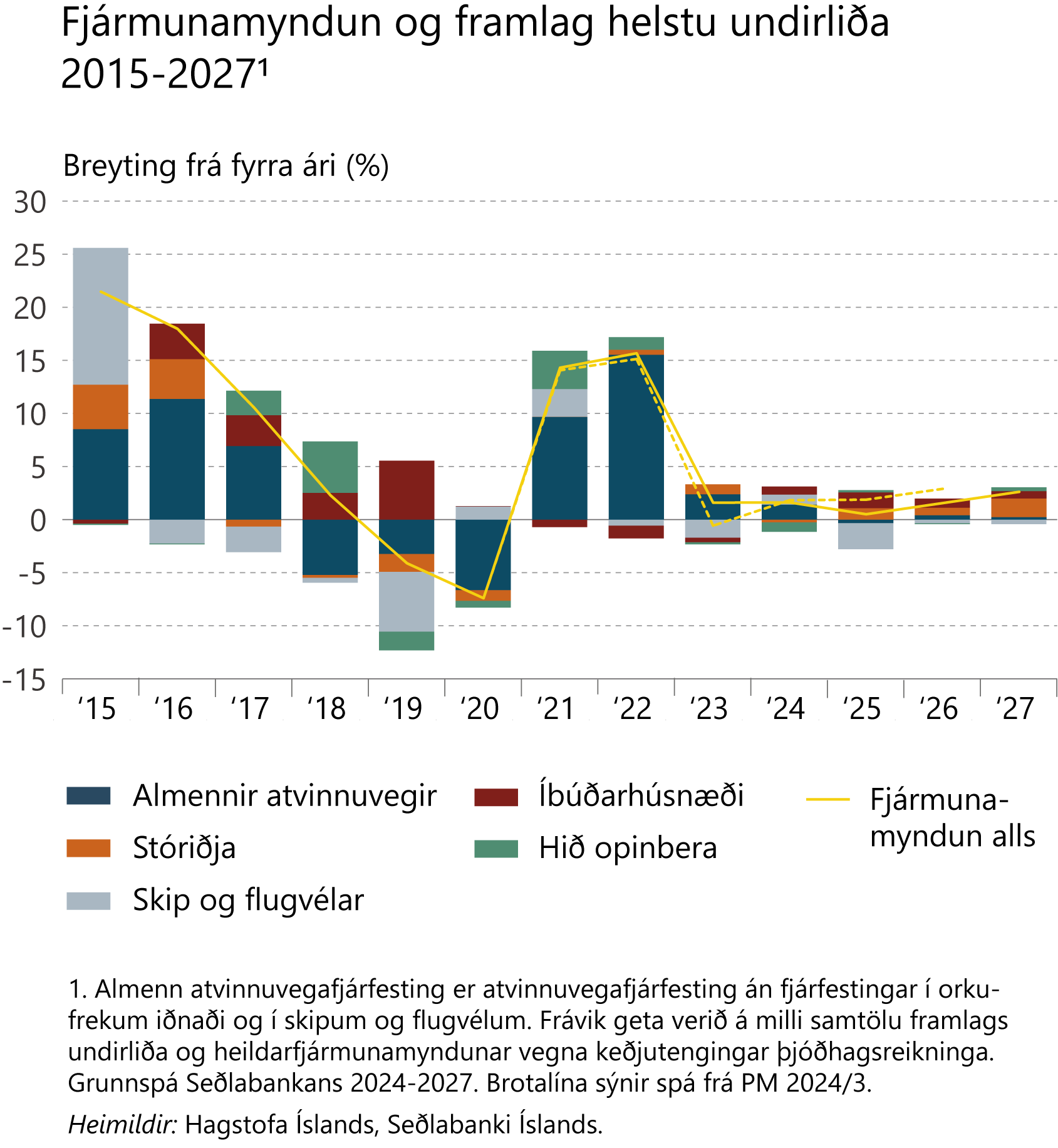 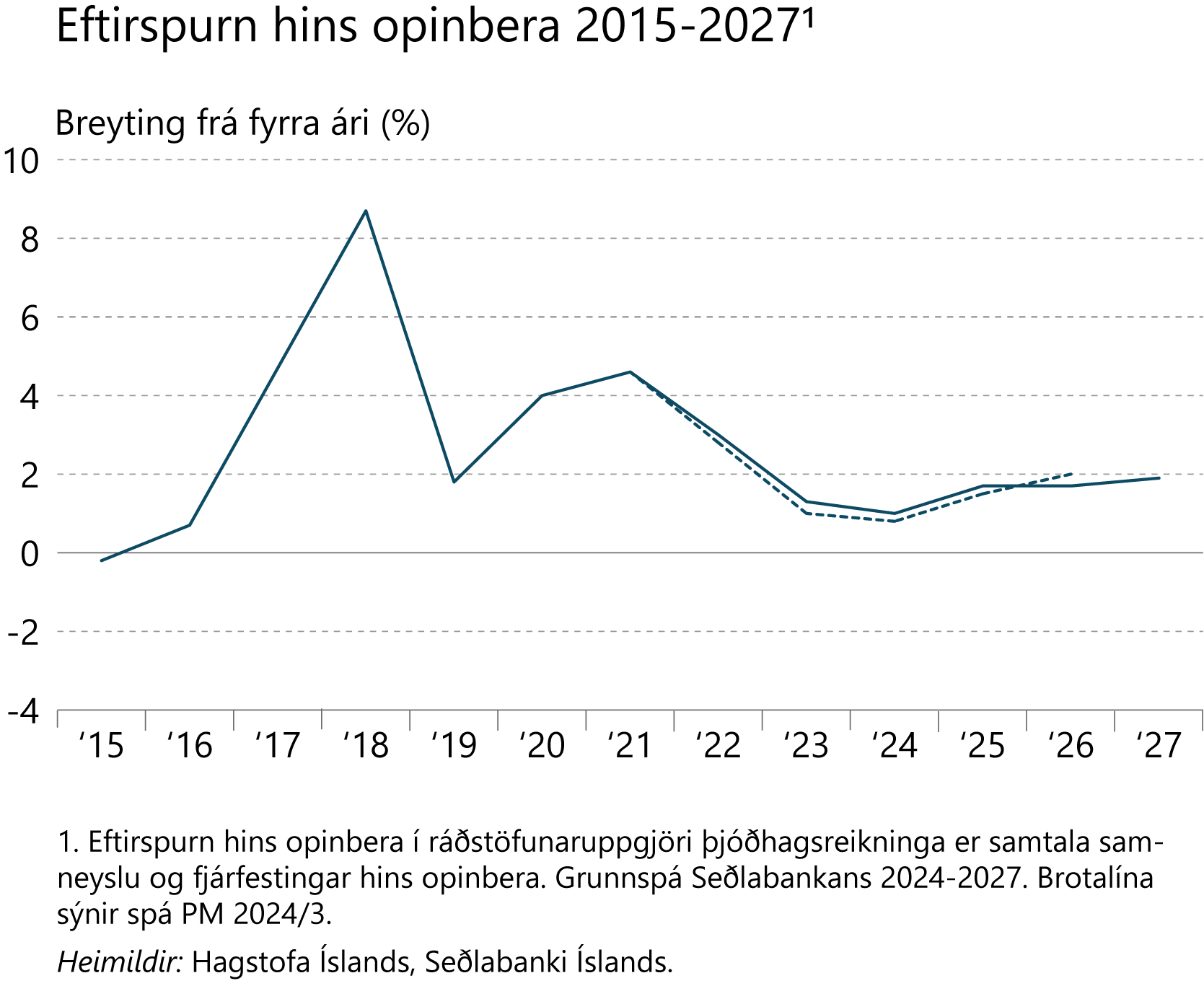 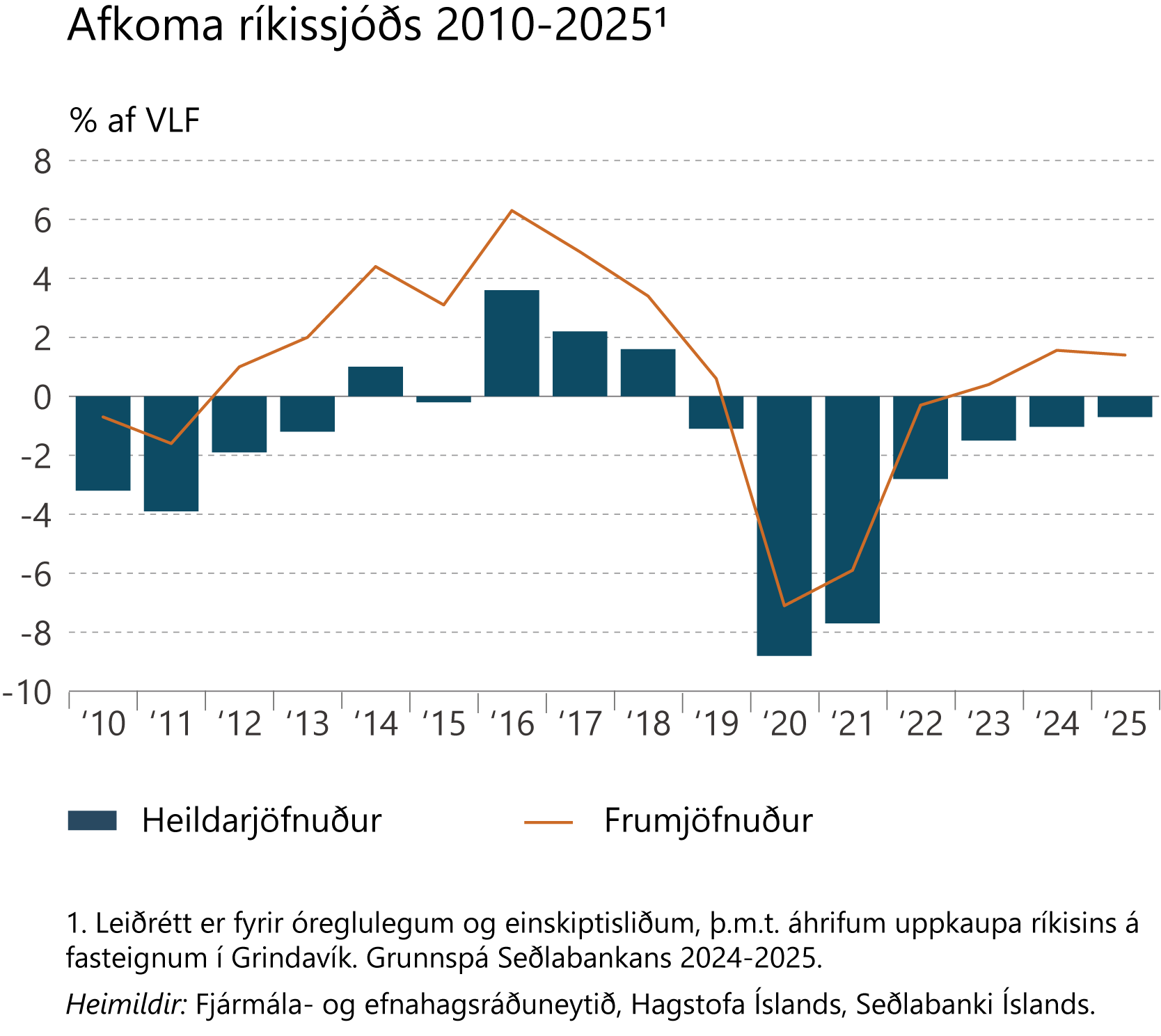 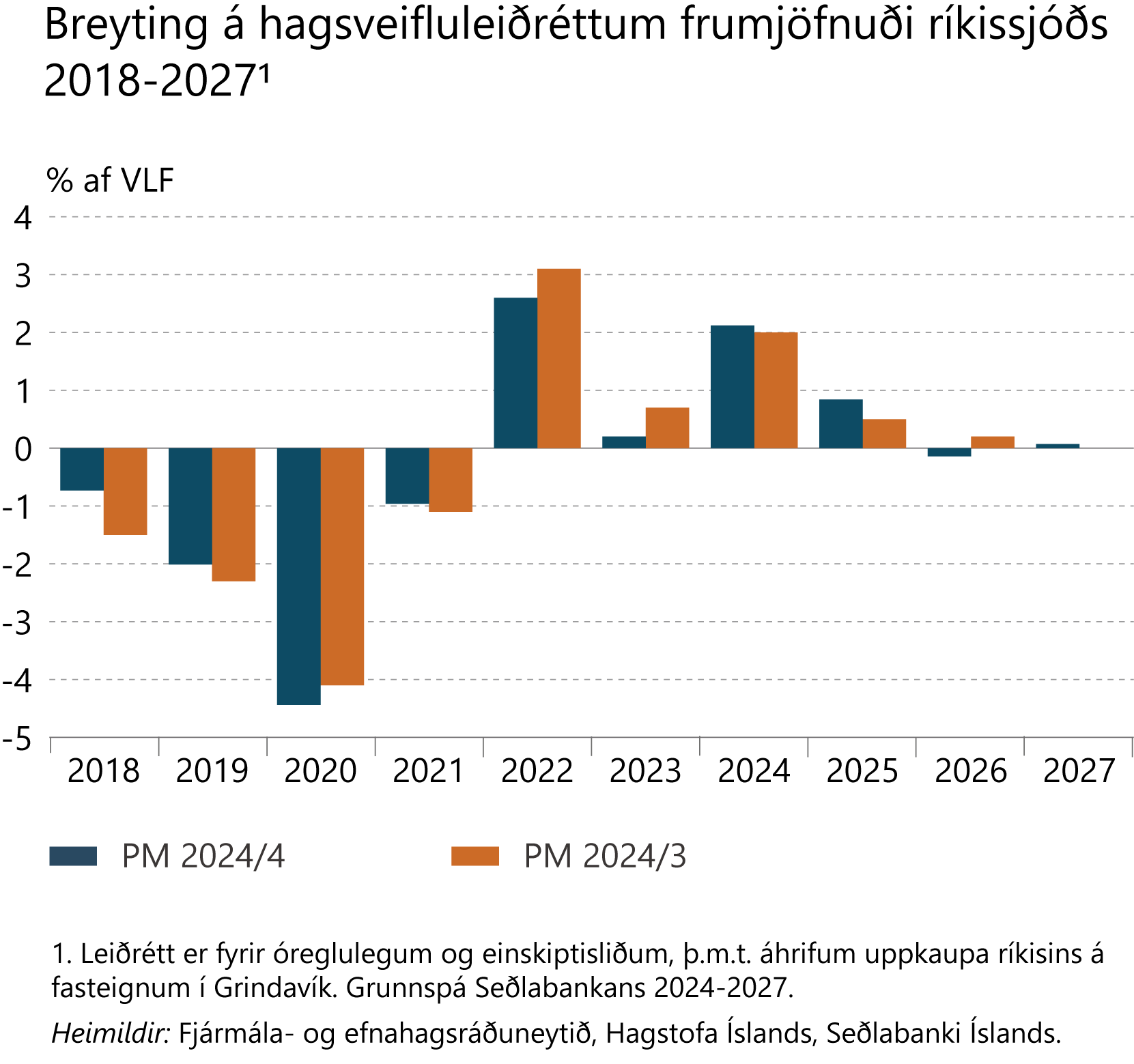 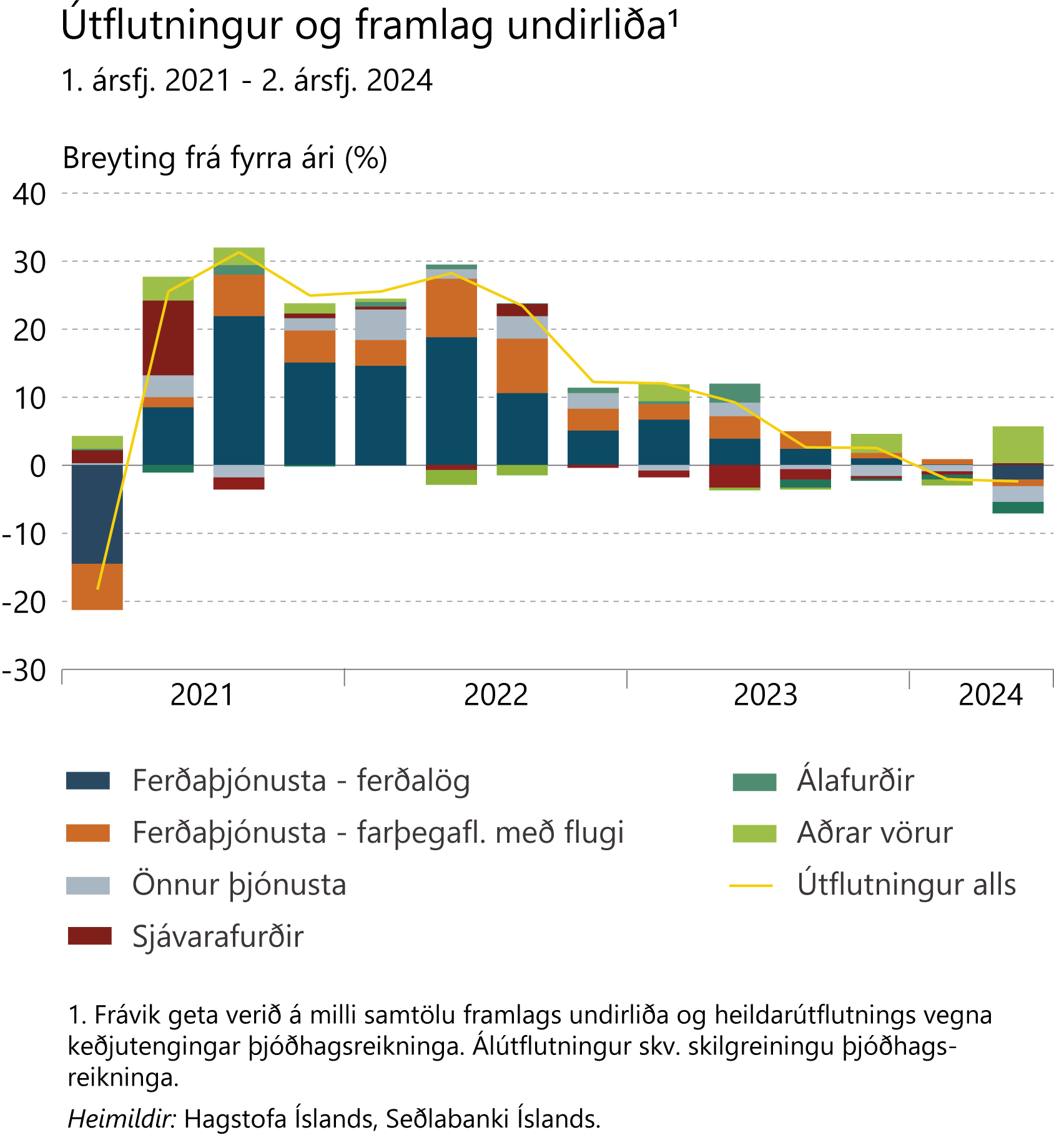 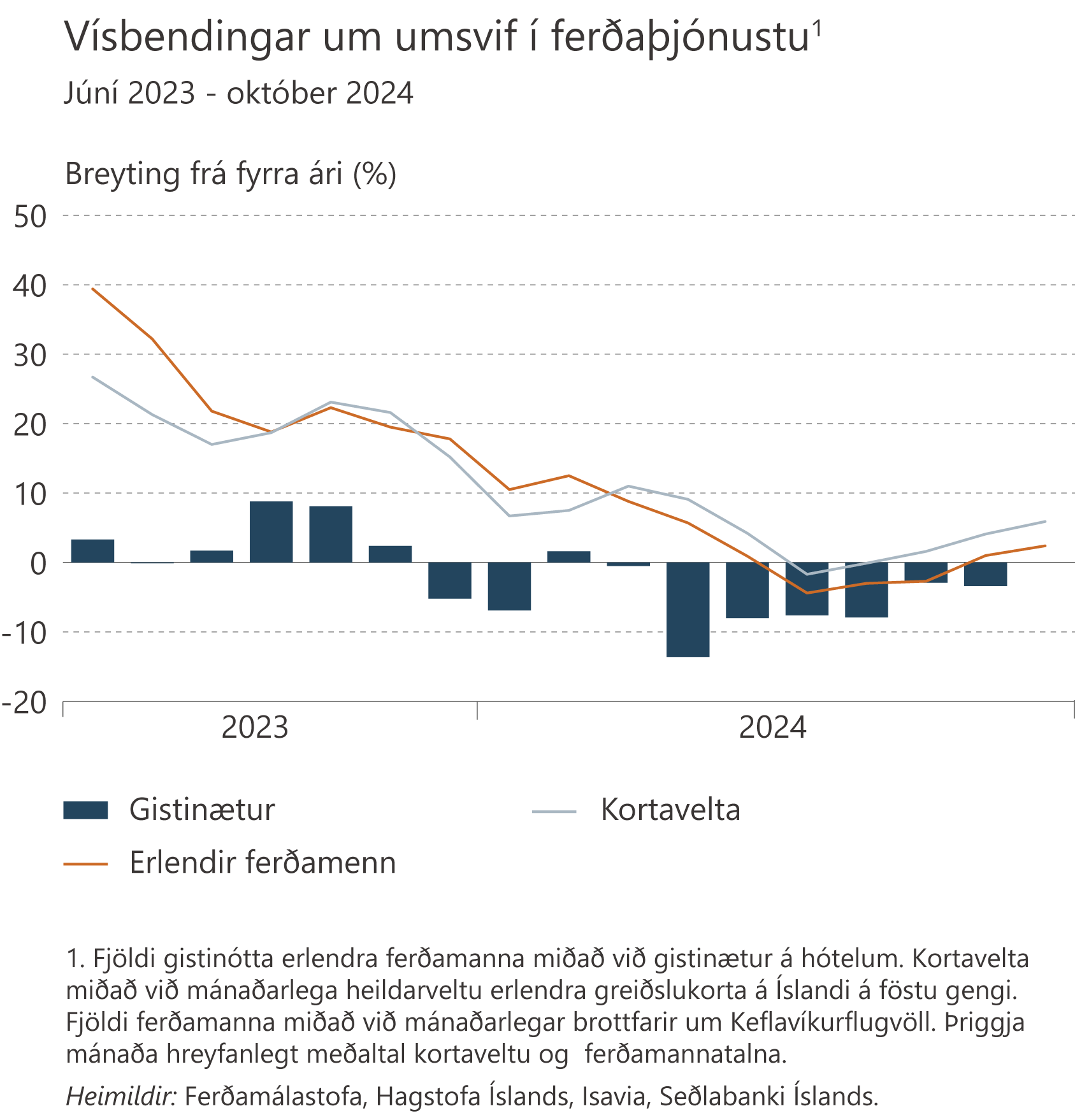 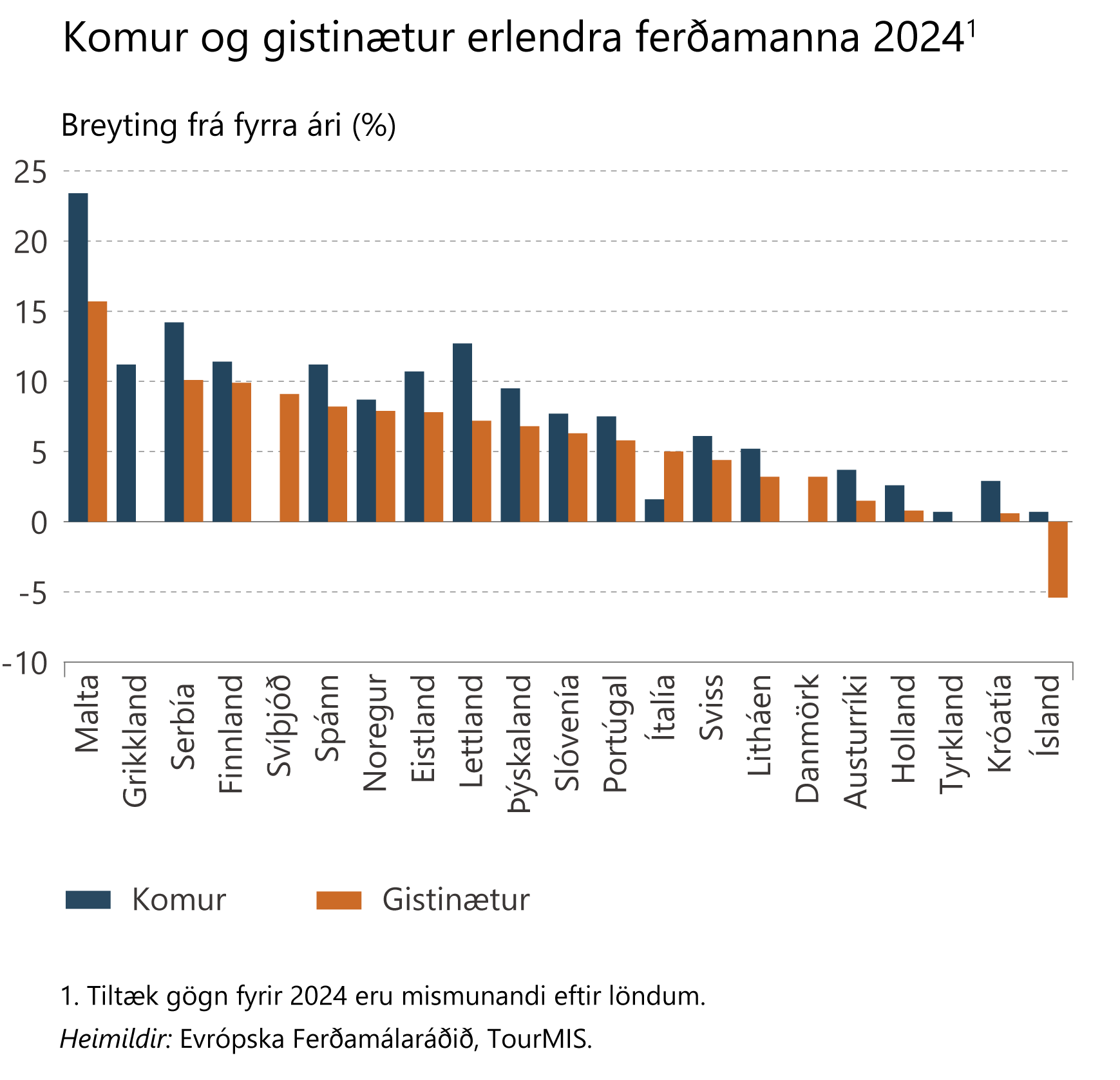 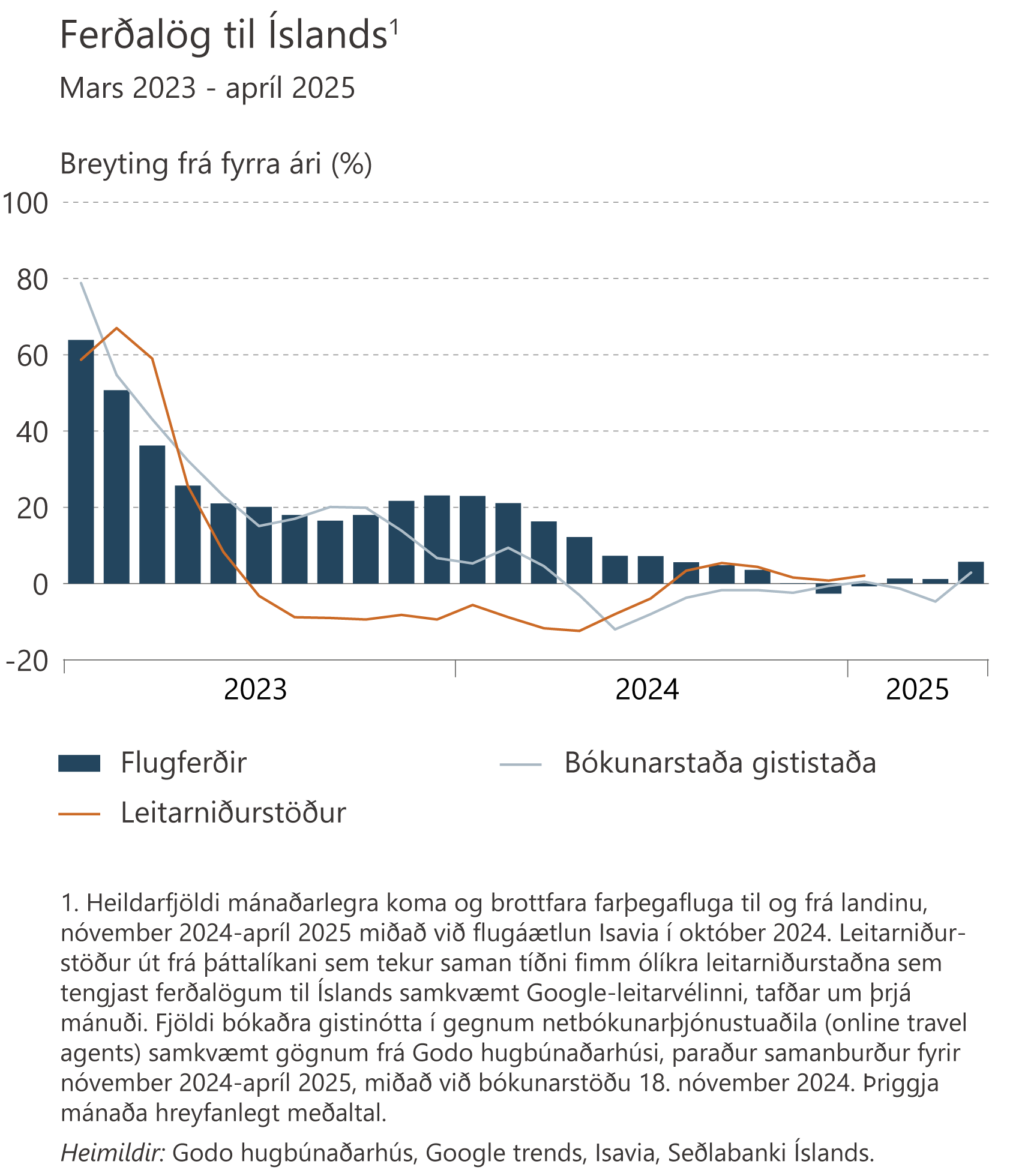 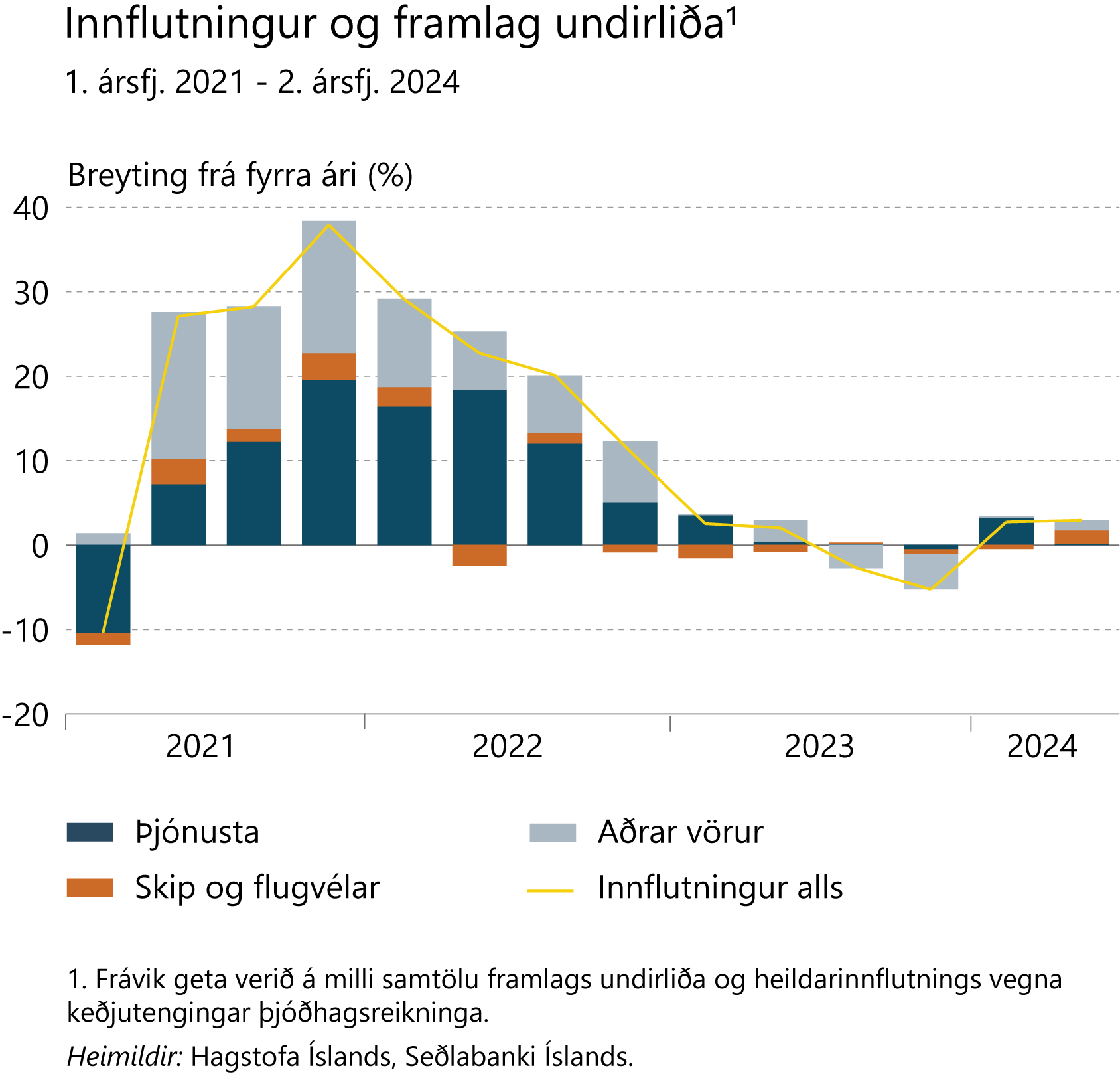 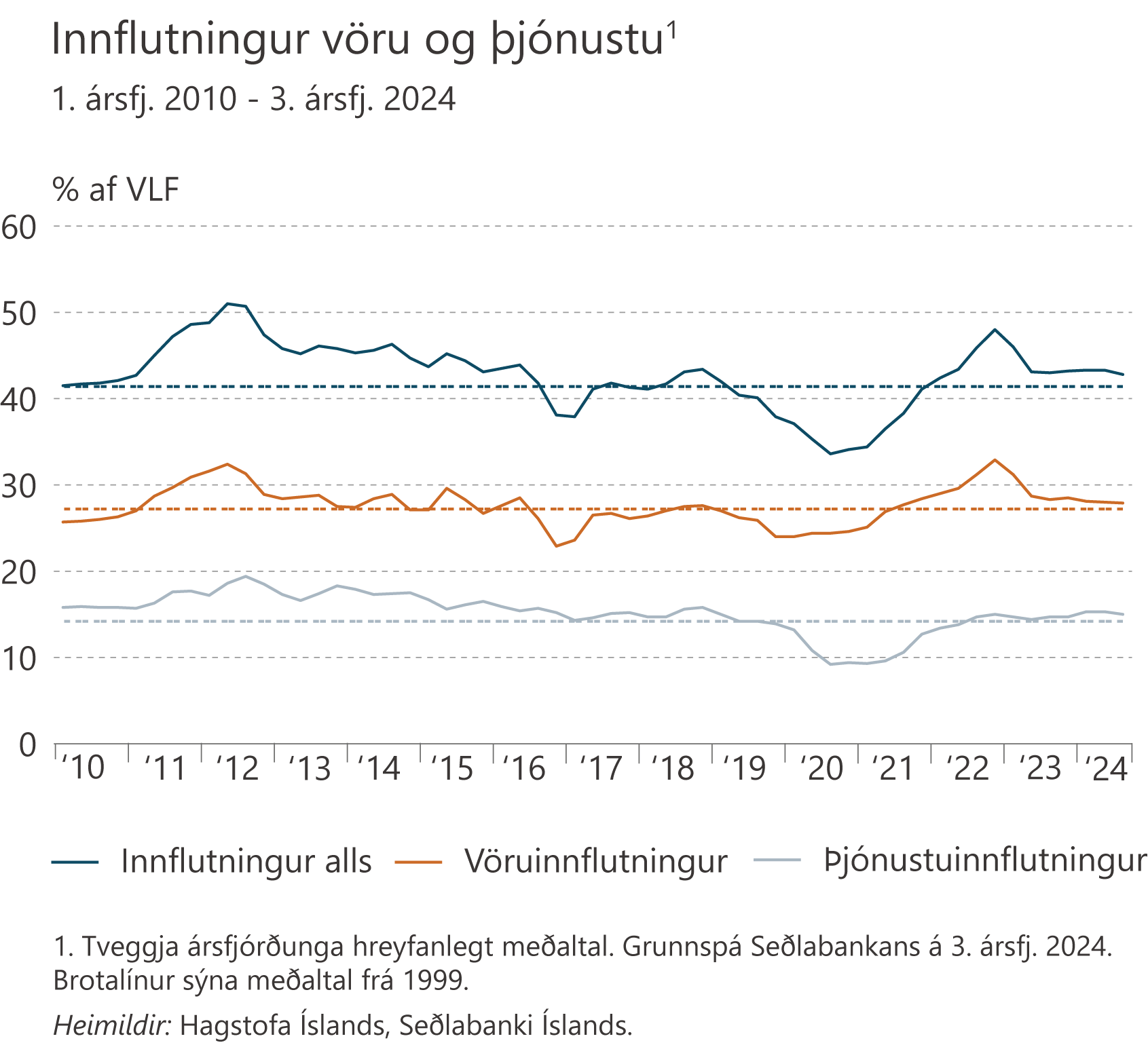 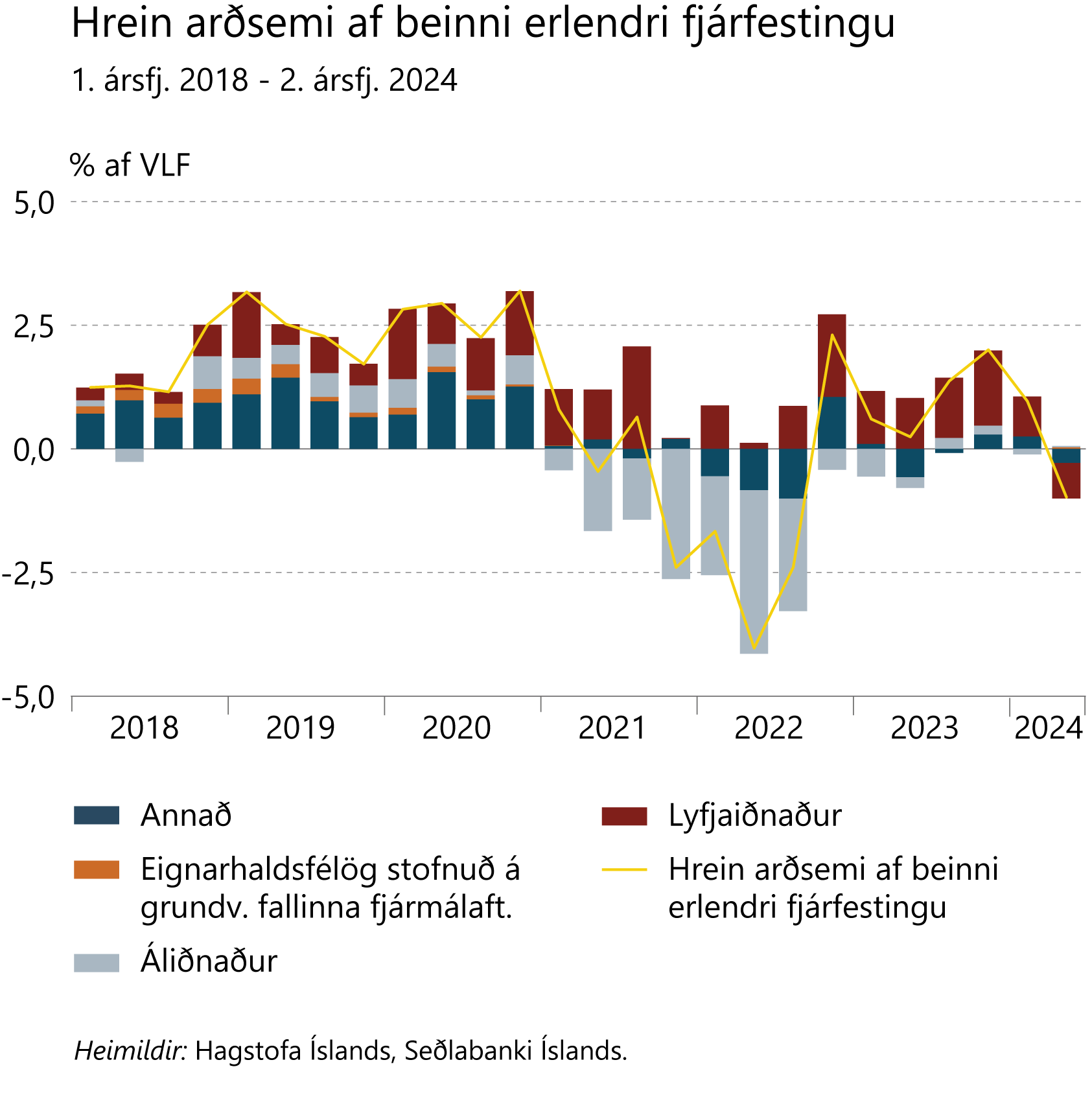 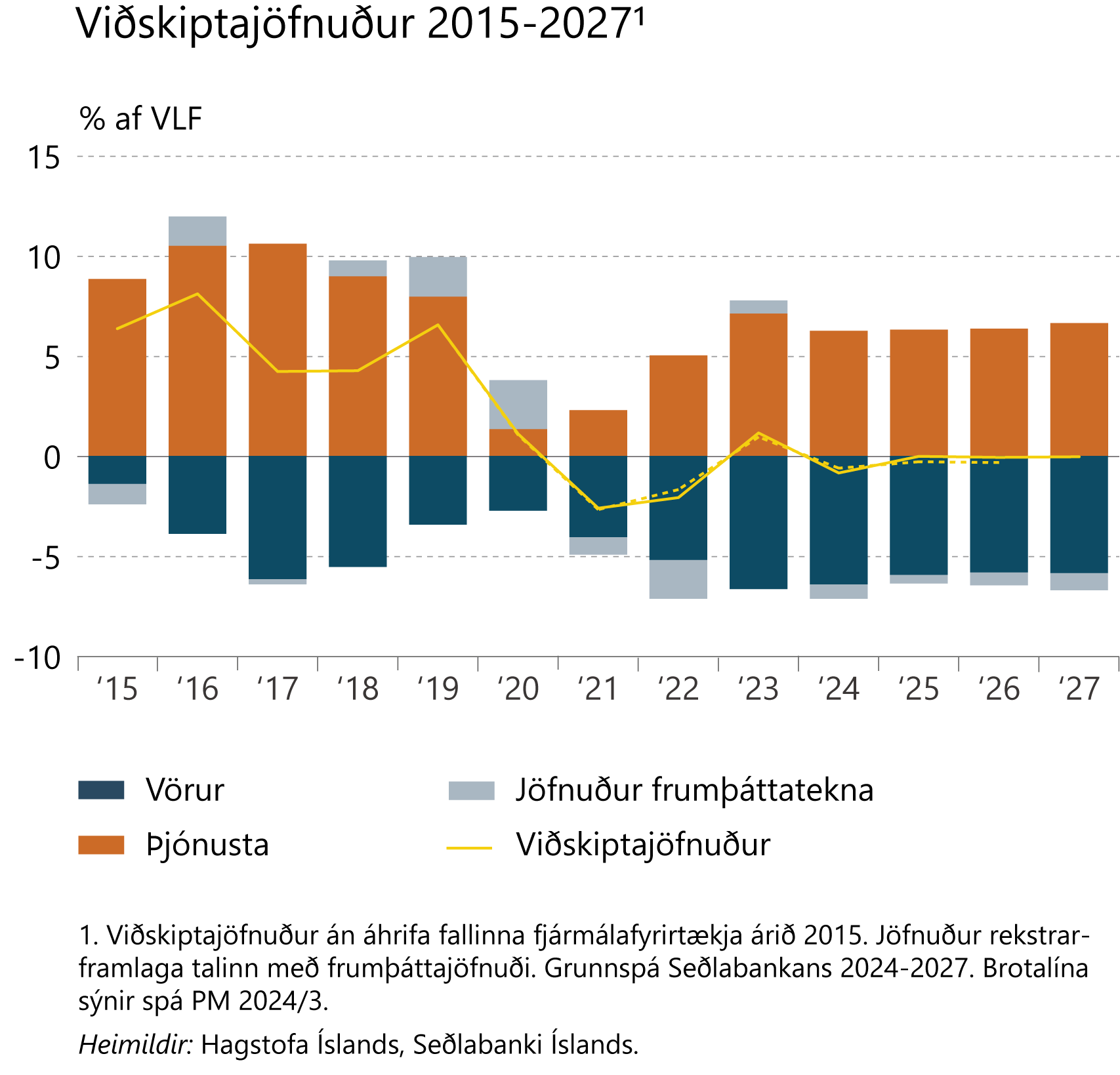 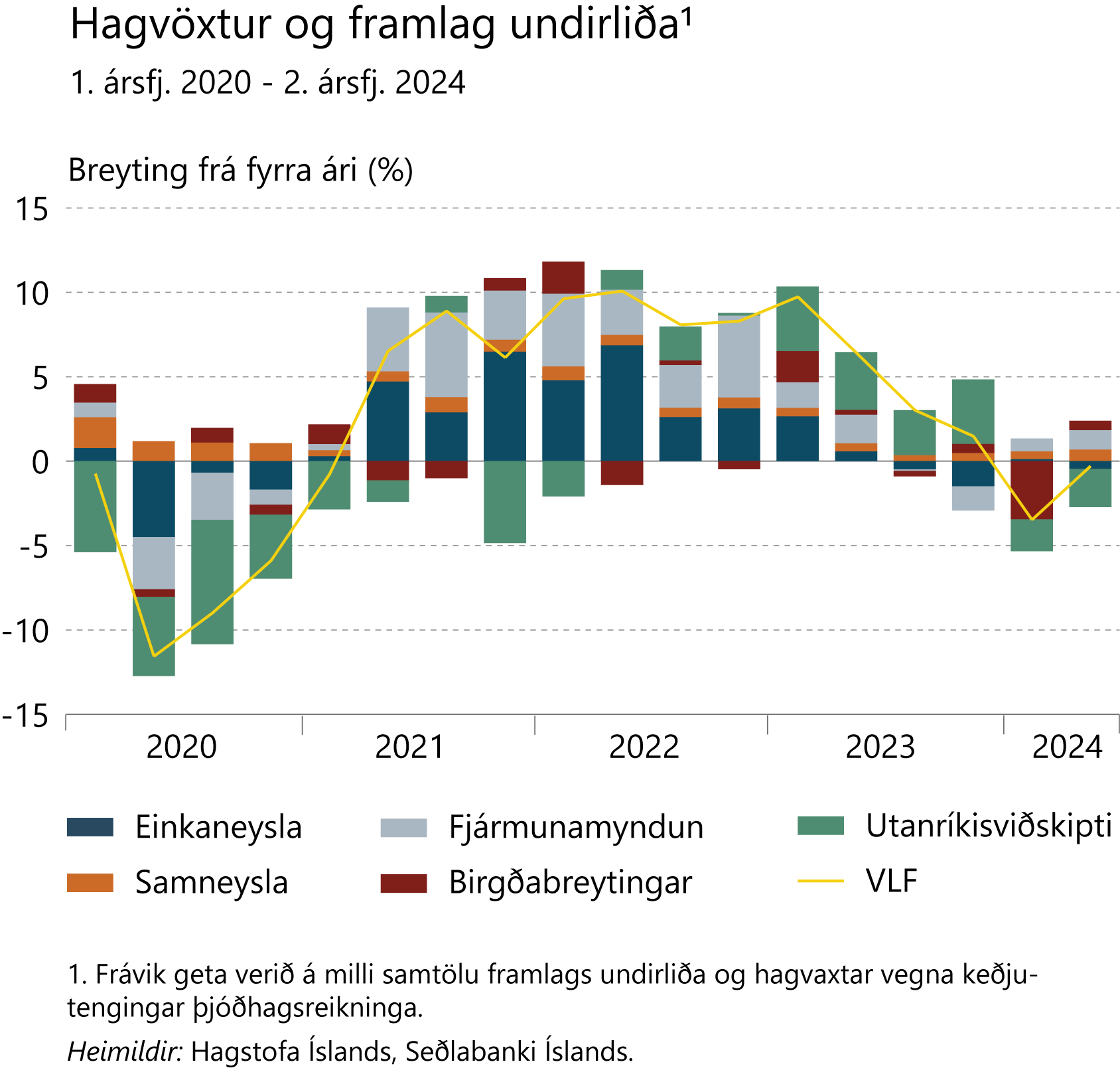 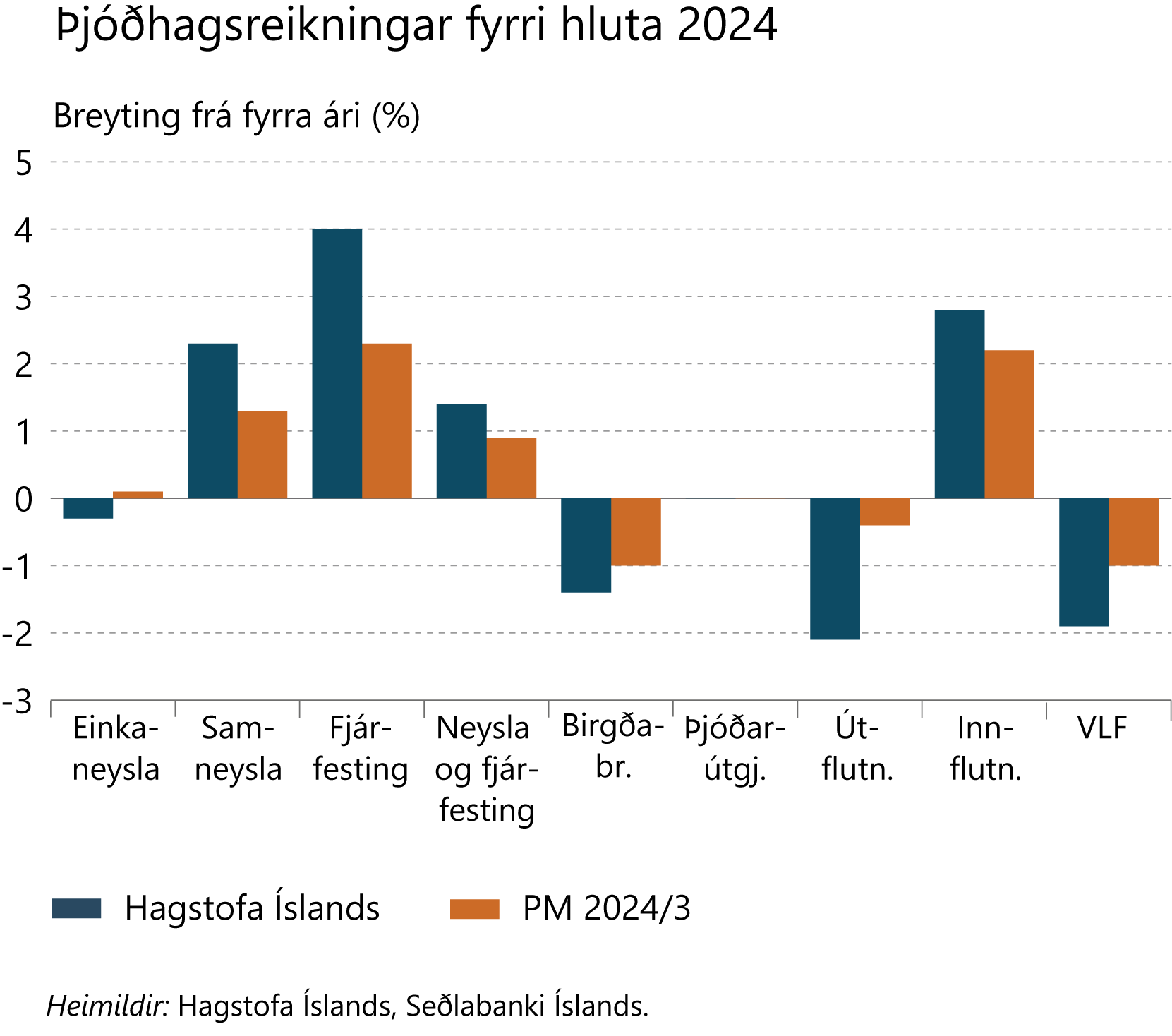 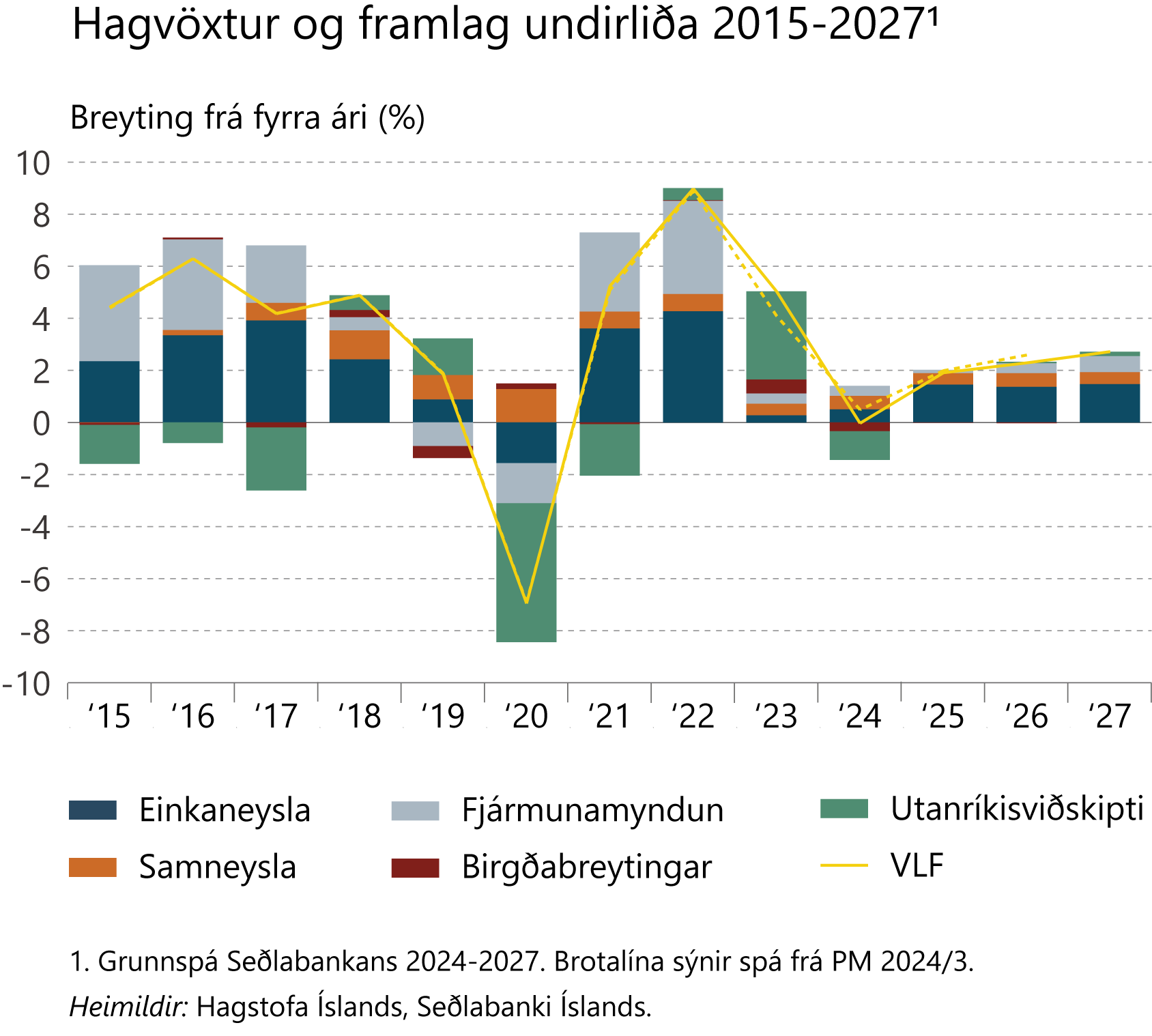 Kafli IV
Vinnumarkaður og nýting framleiðsluþátta
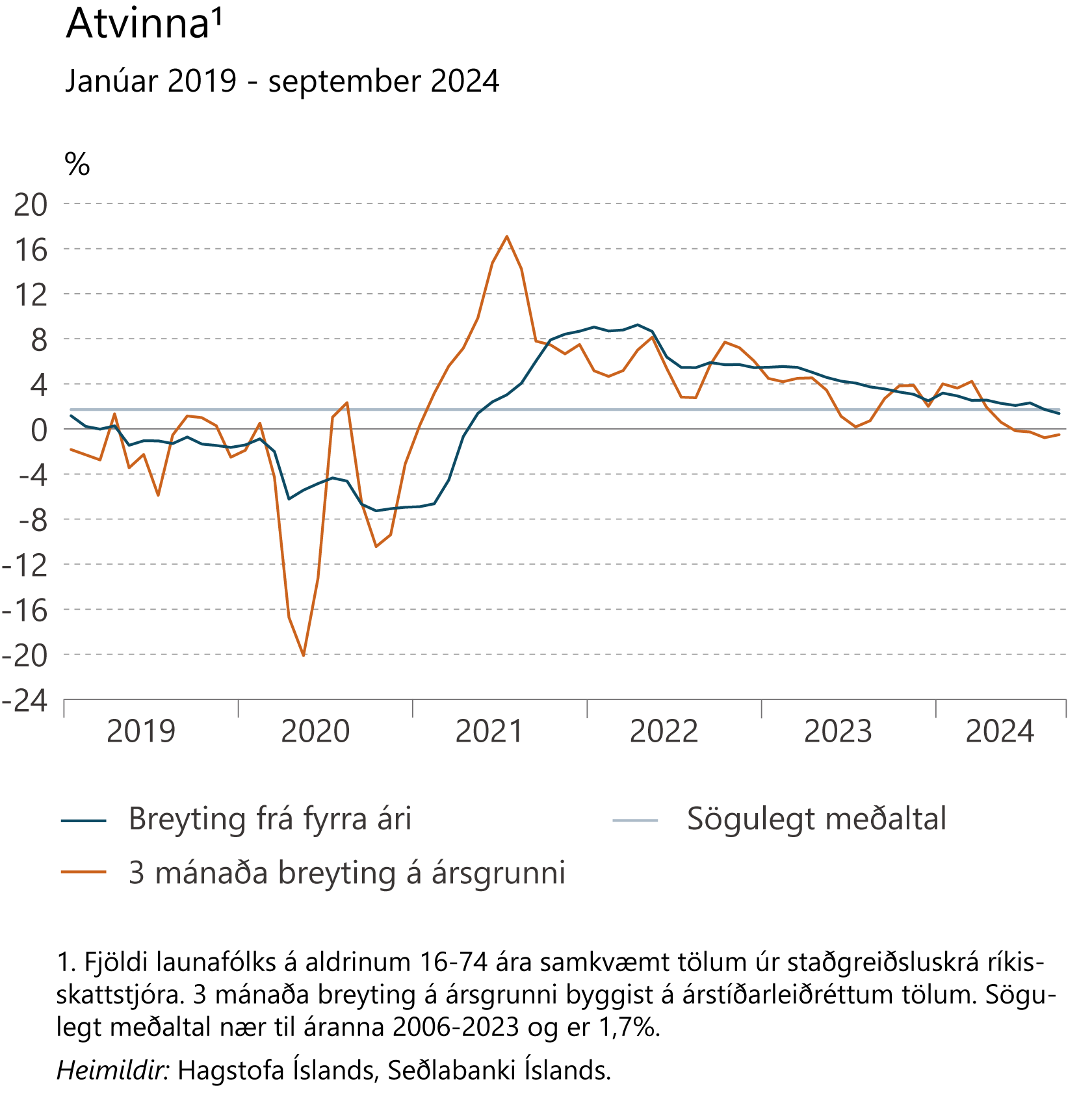 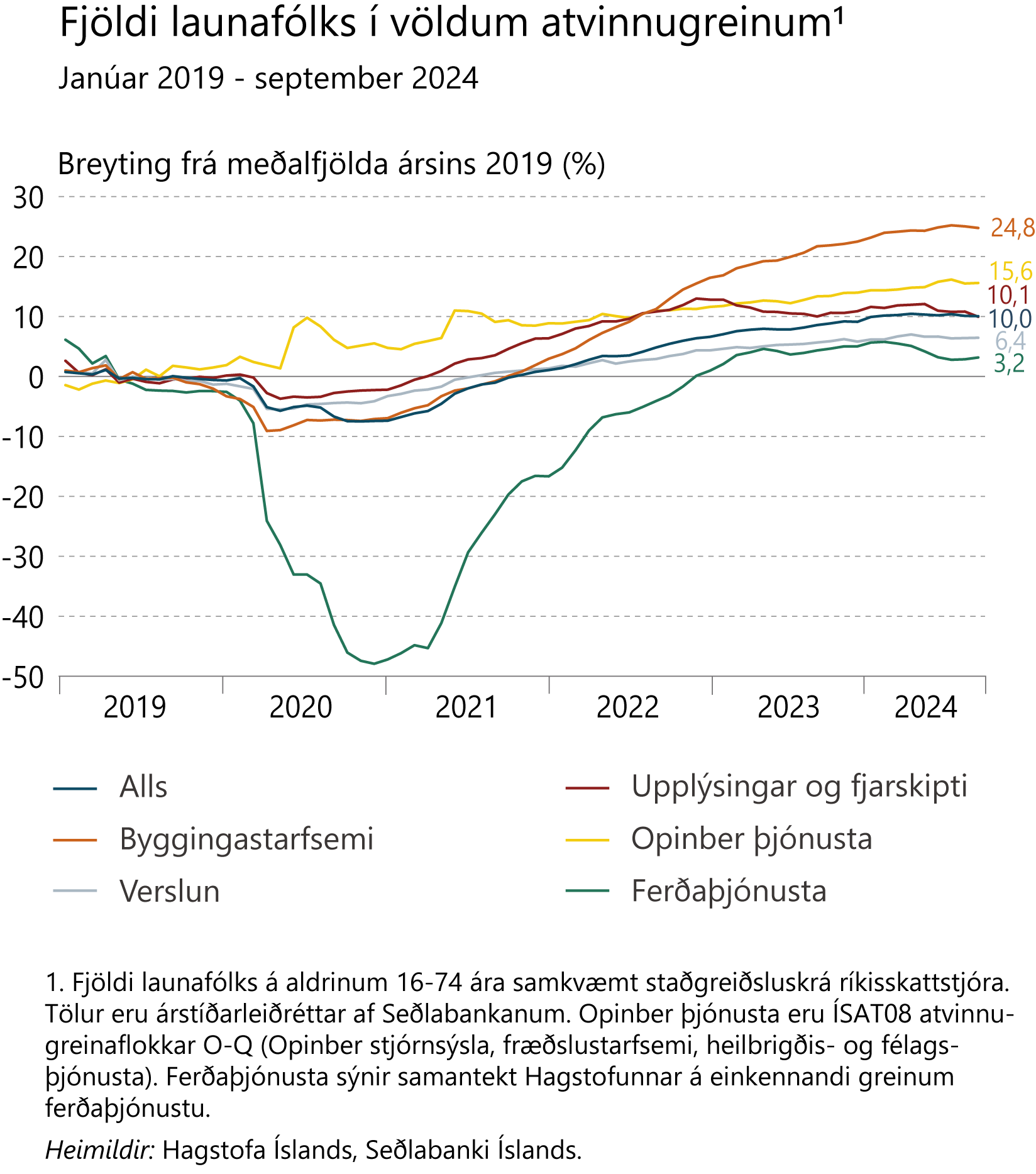 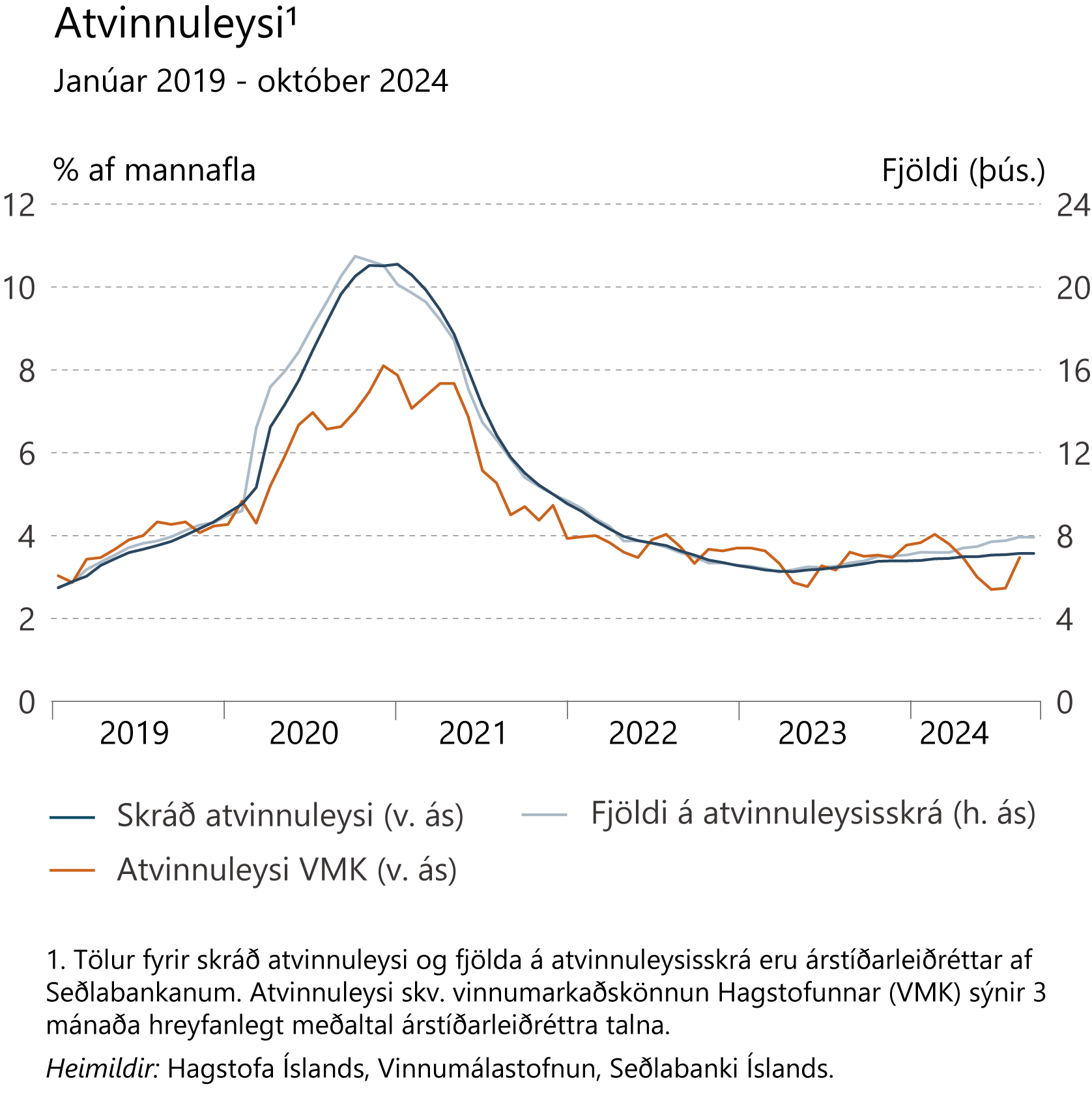 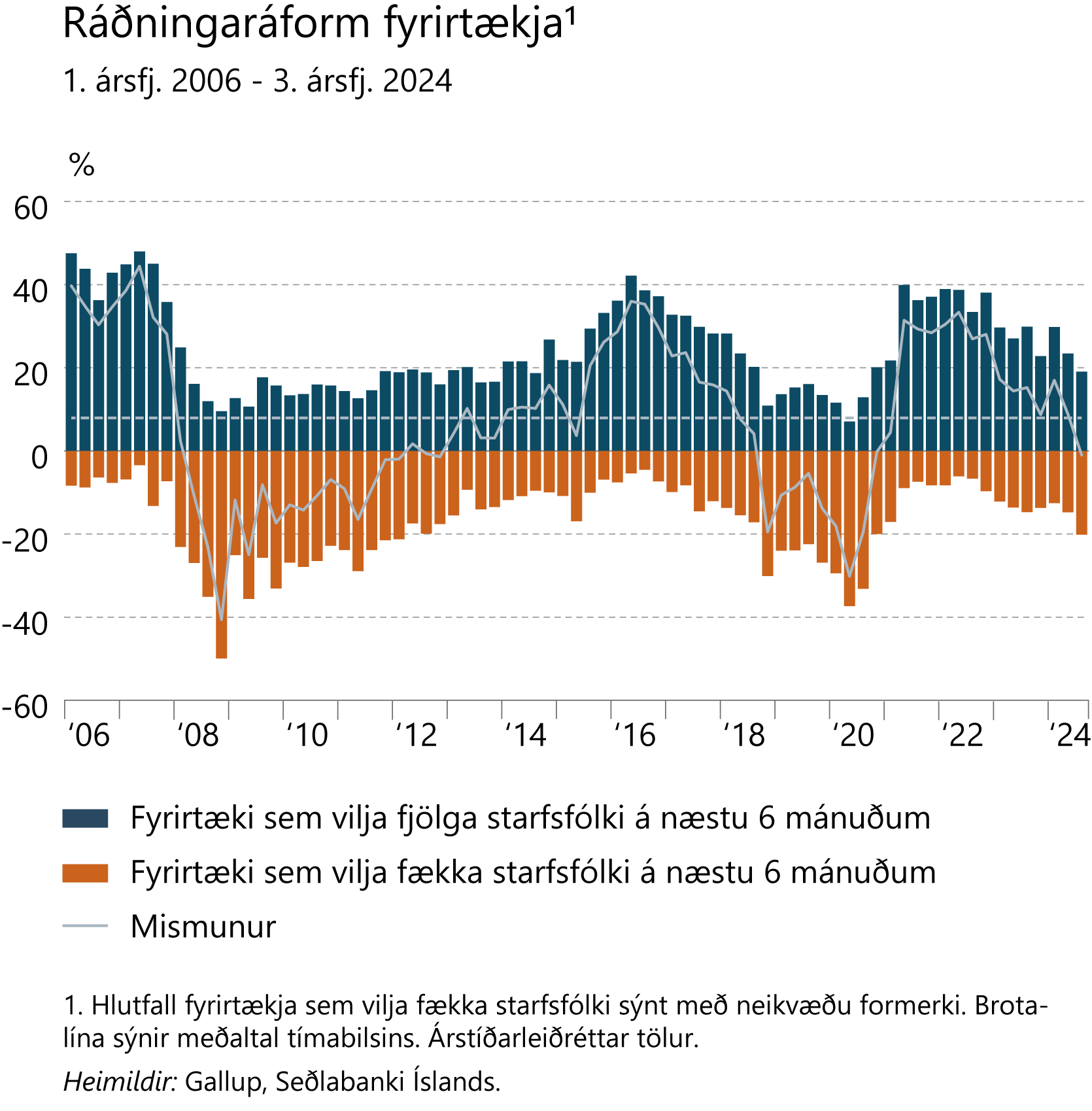 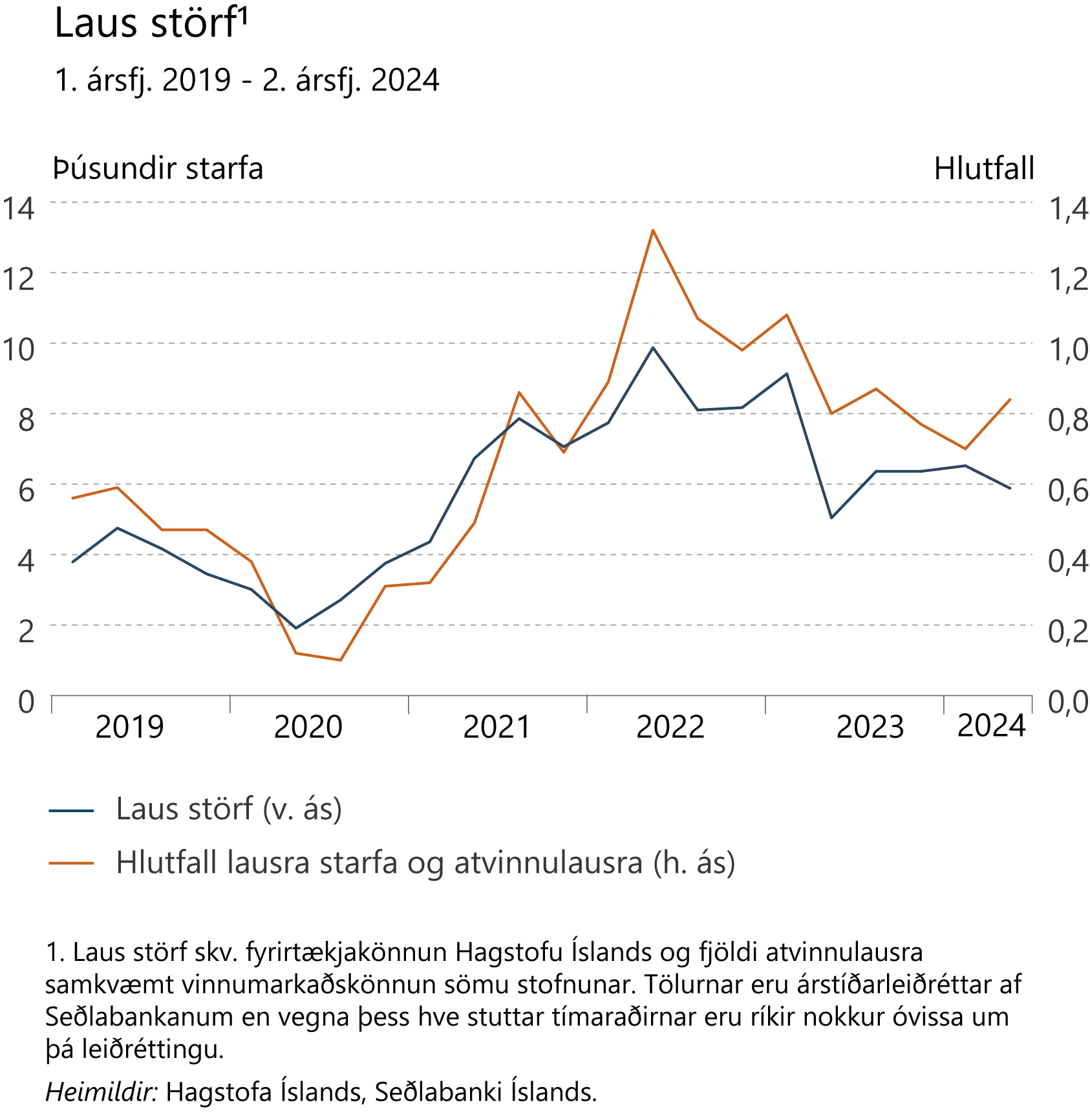 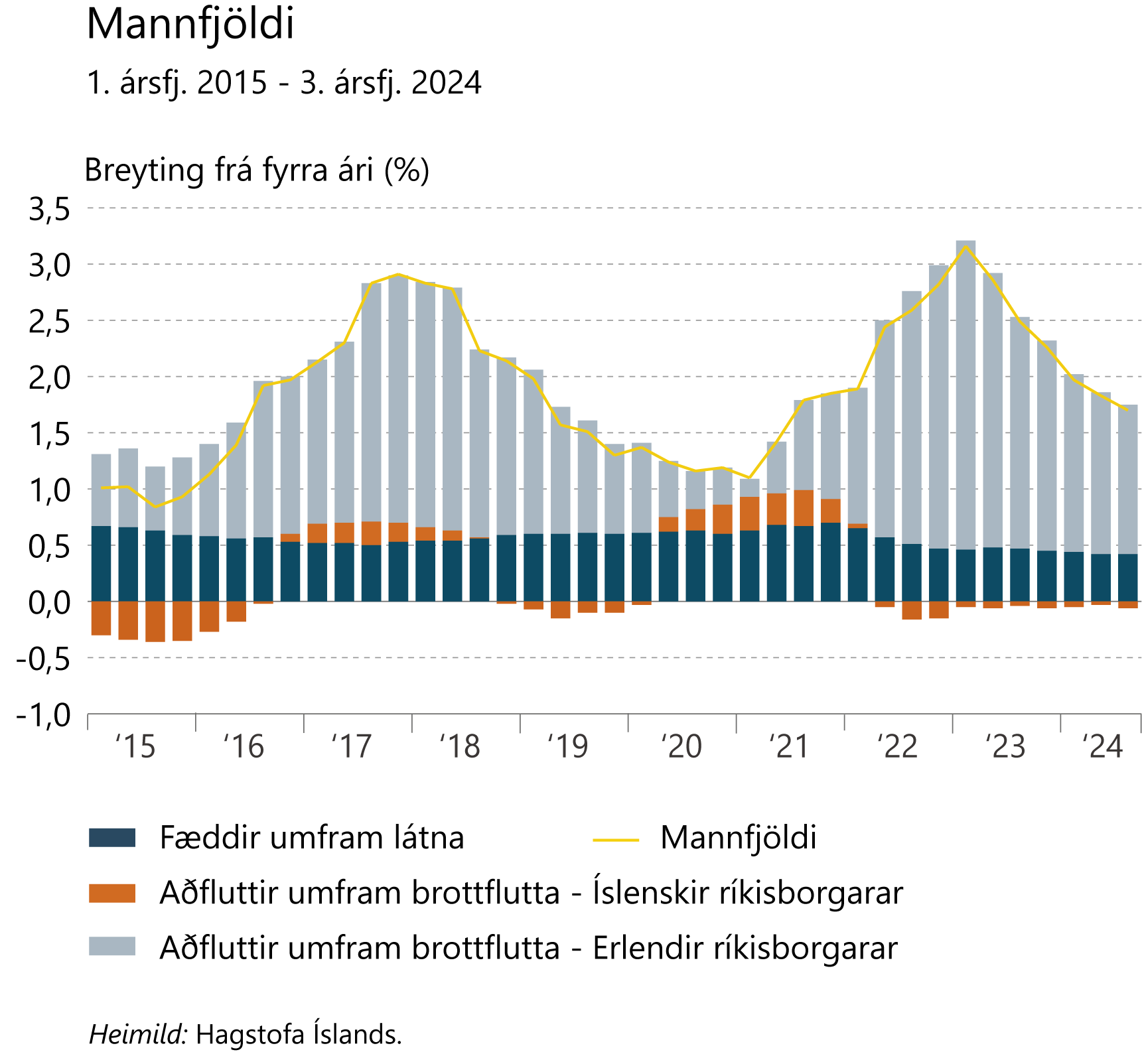 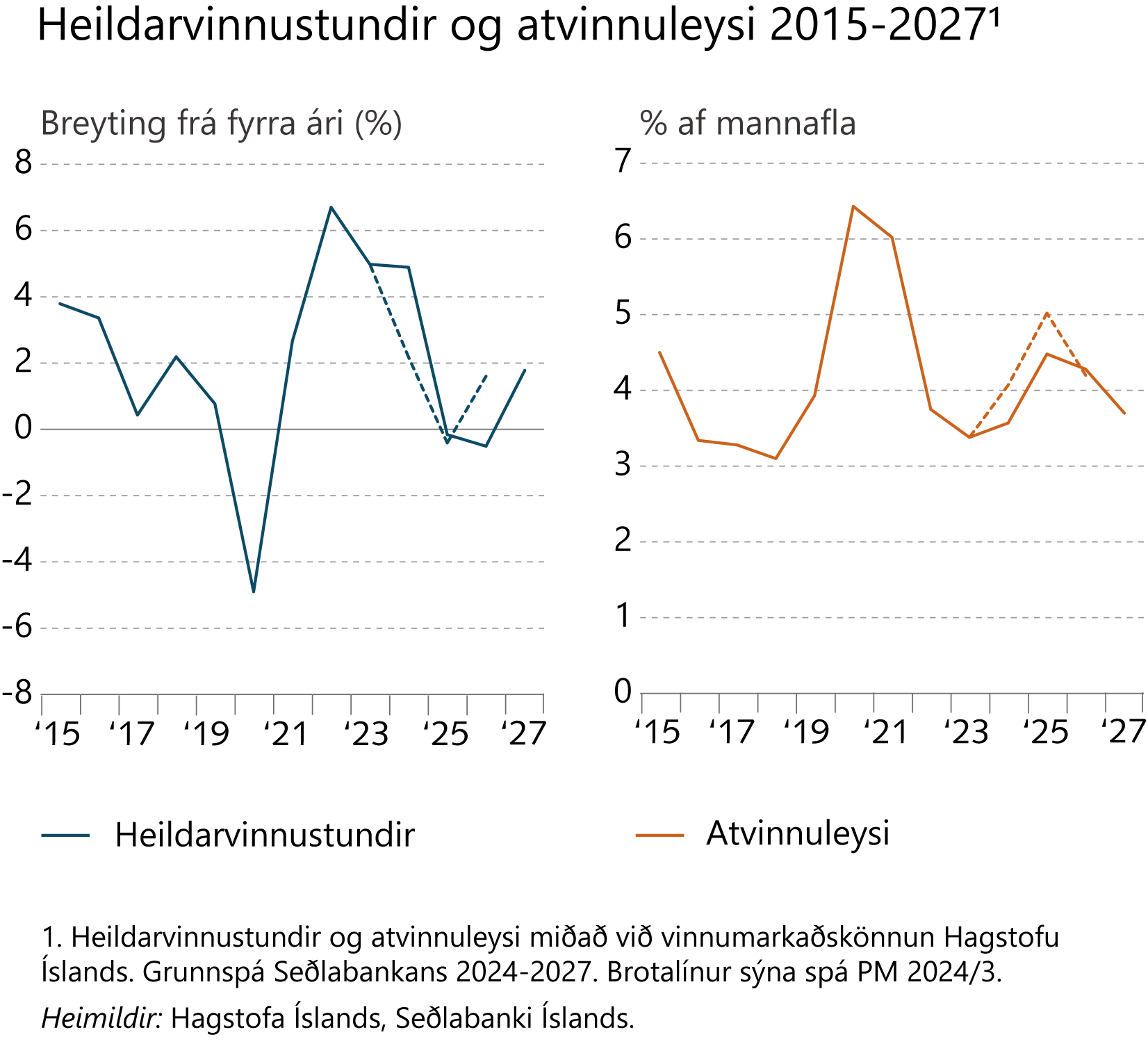 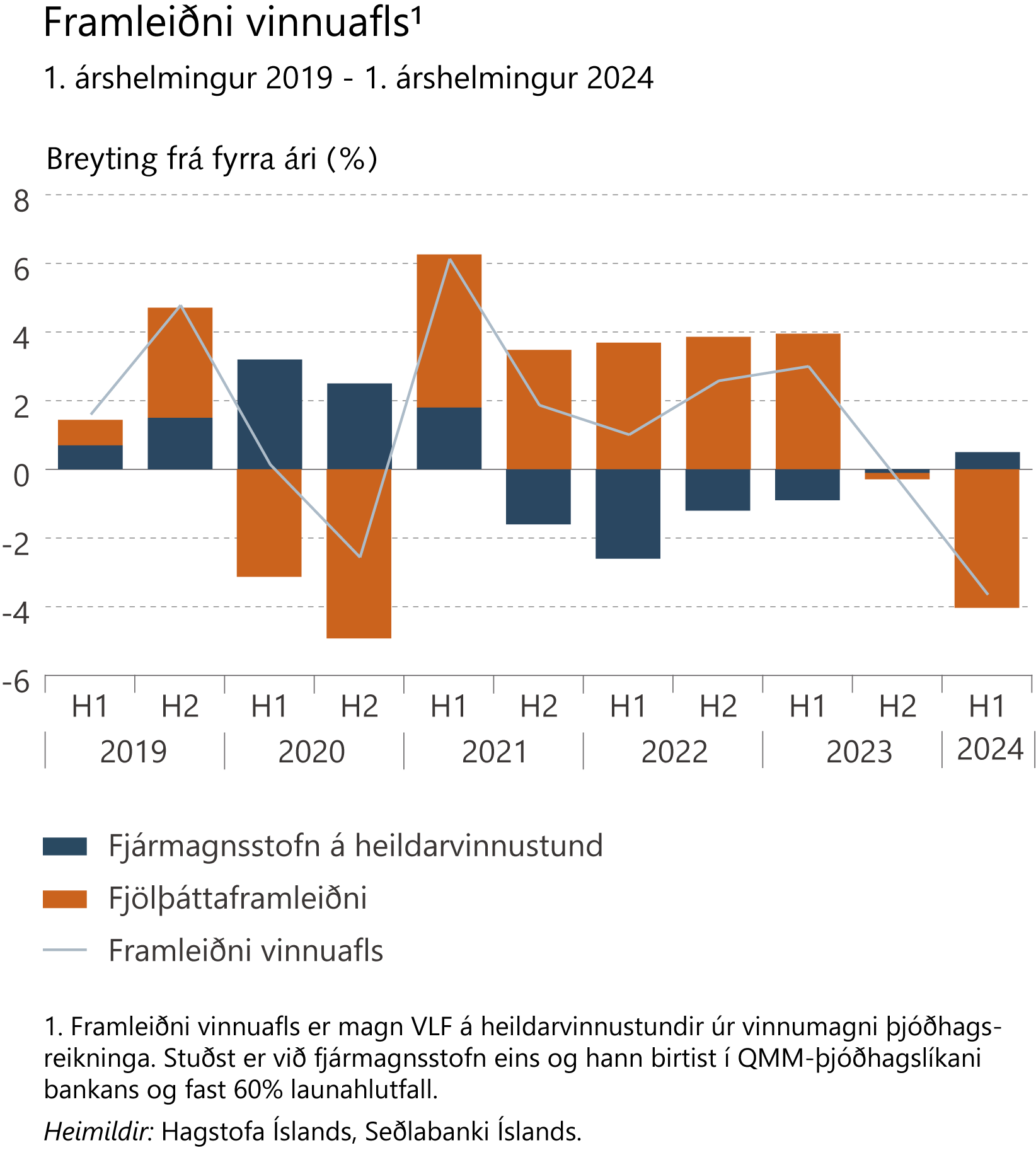 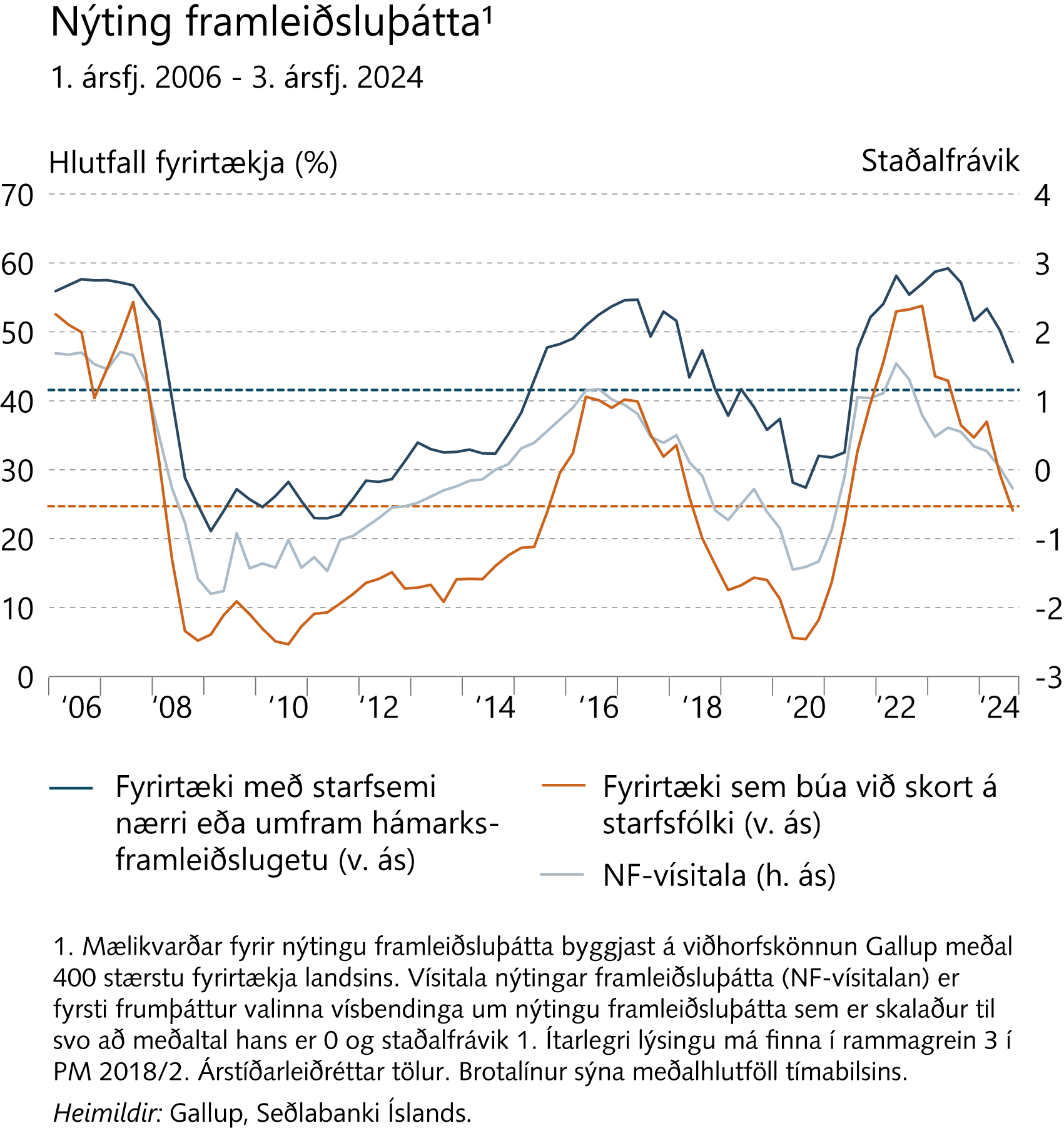 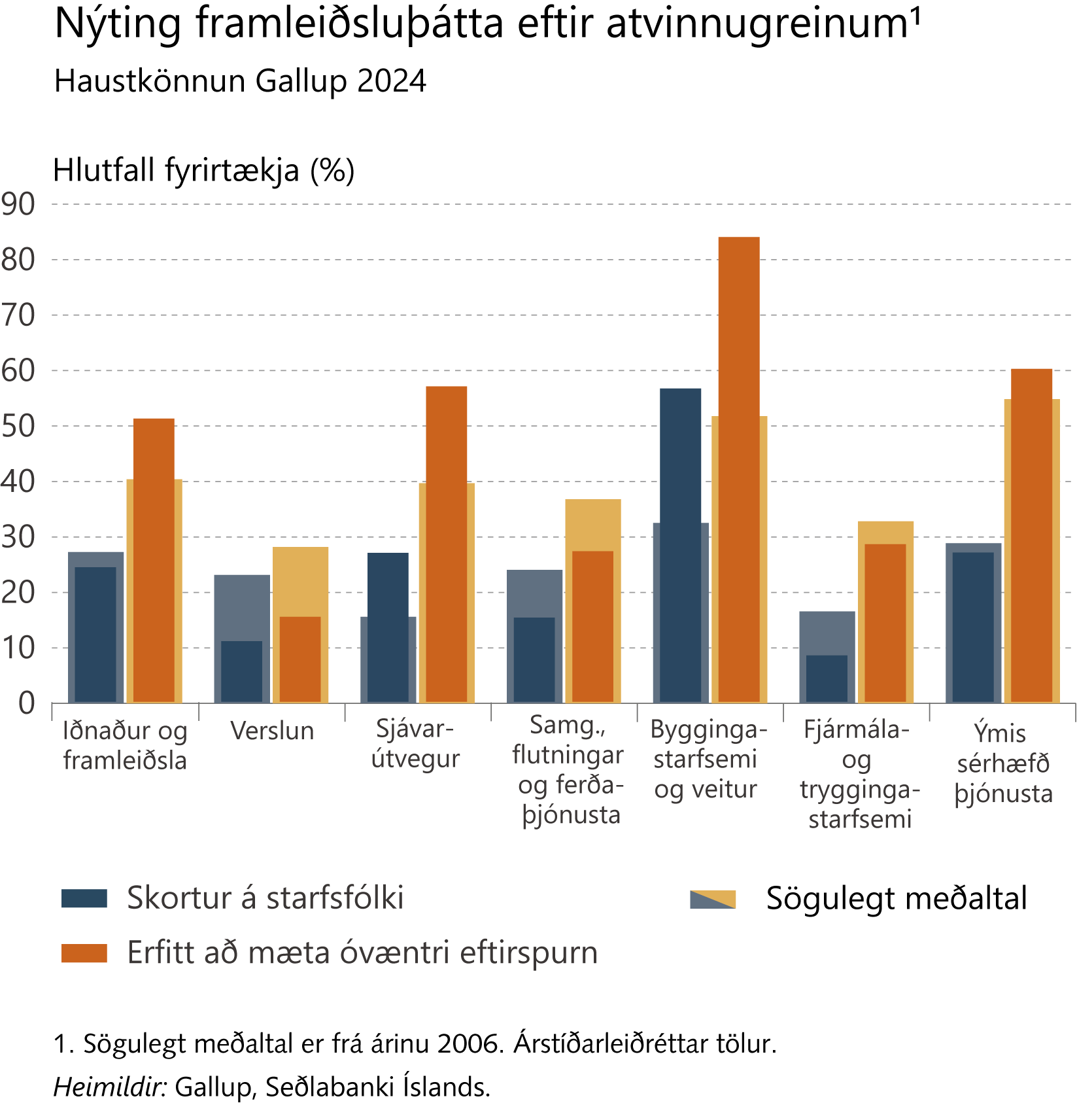 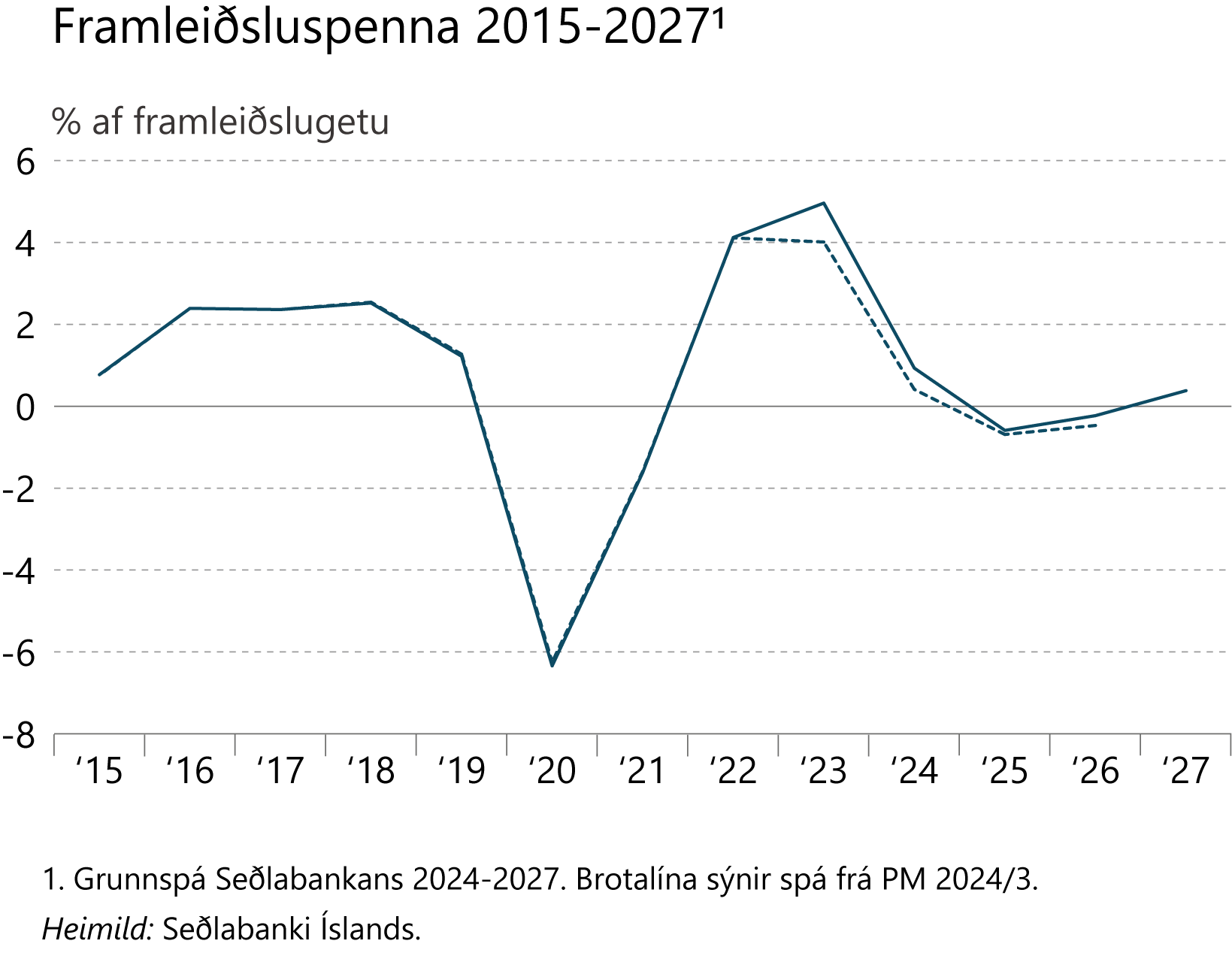 Kafli V
Verðbólga
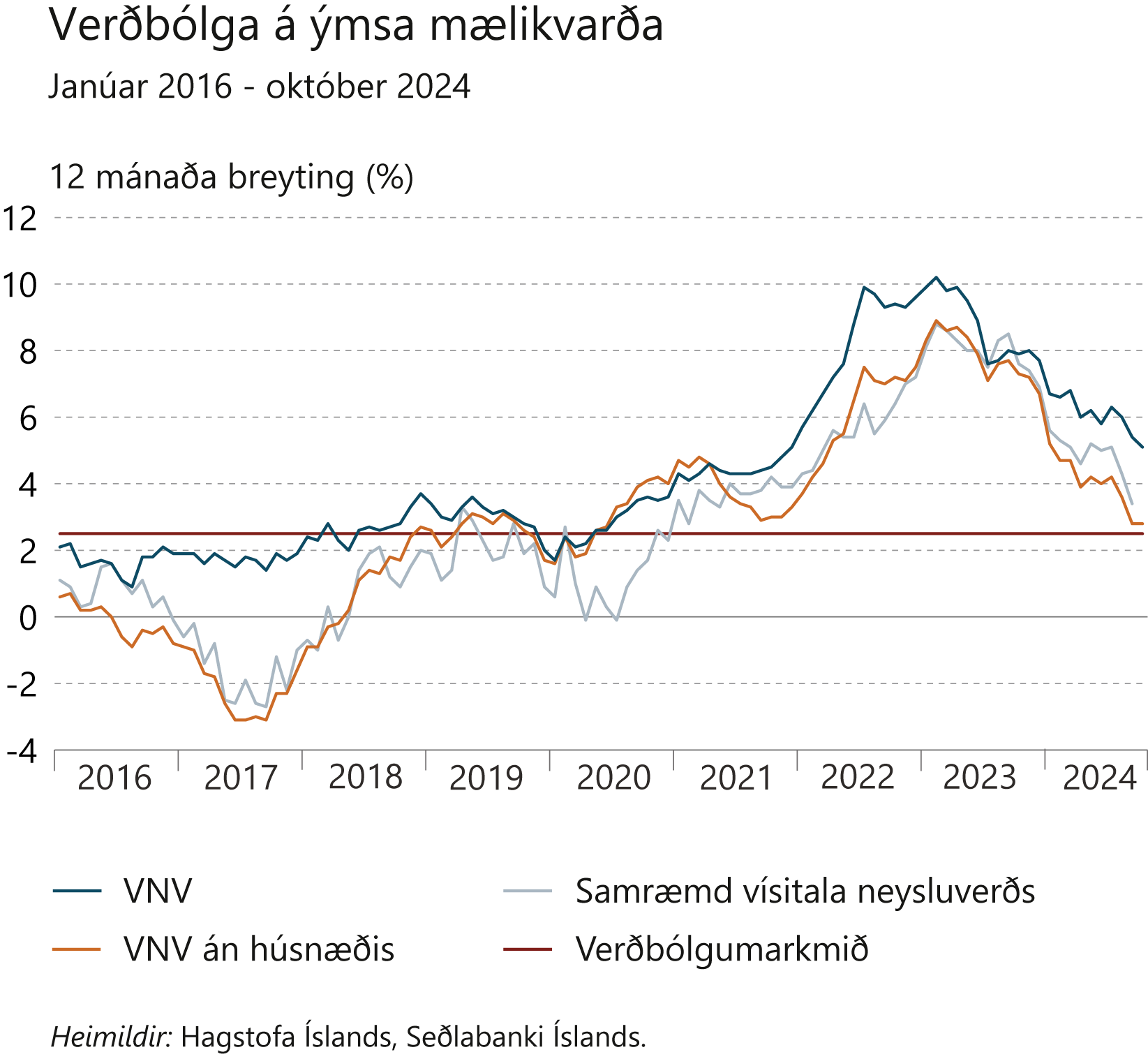 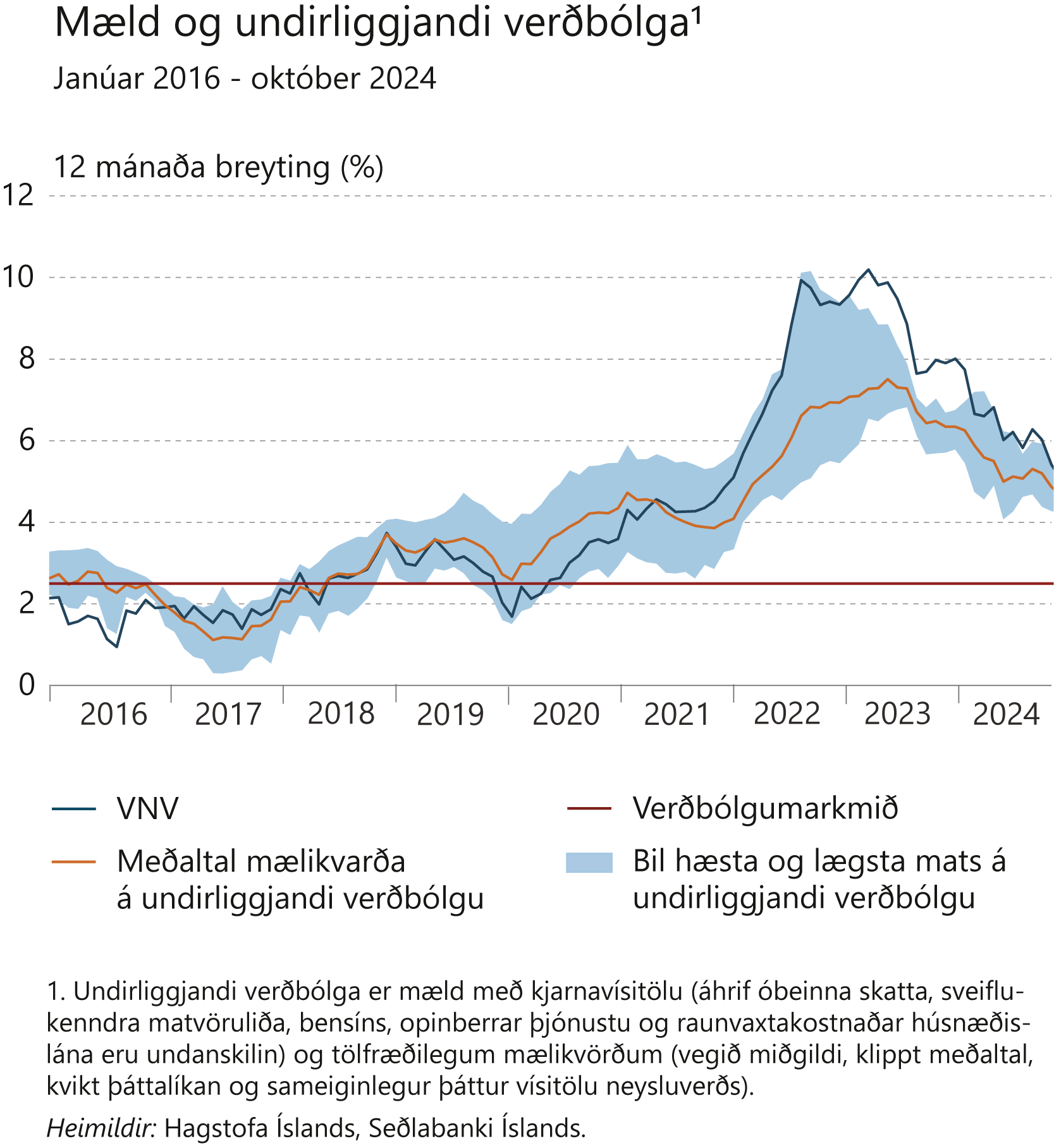 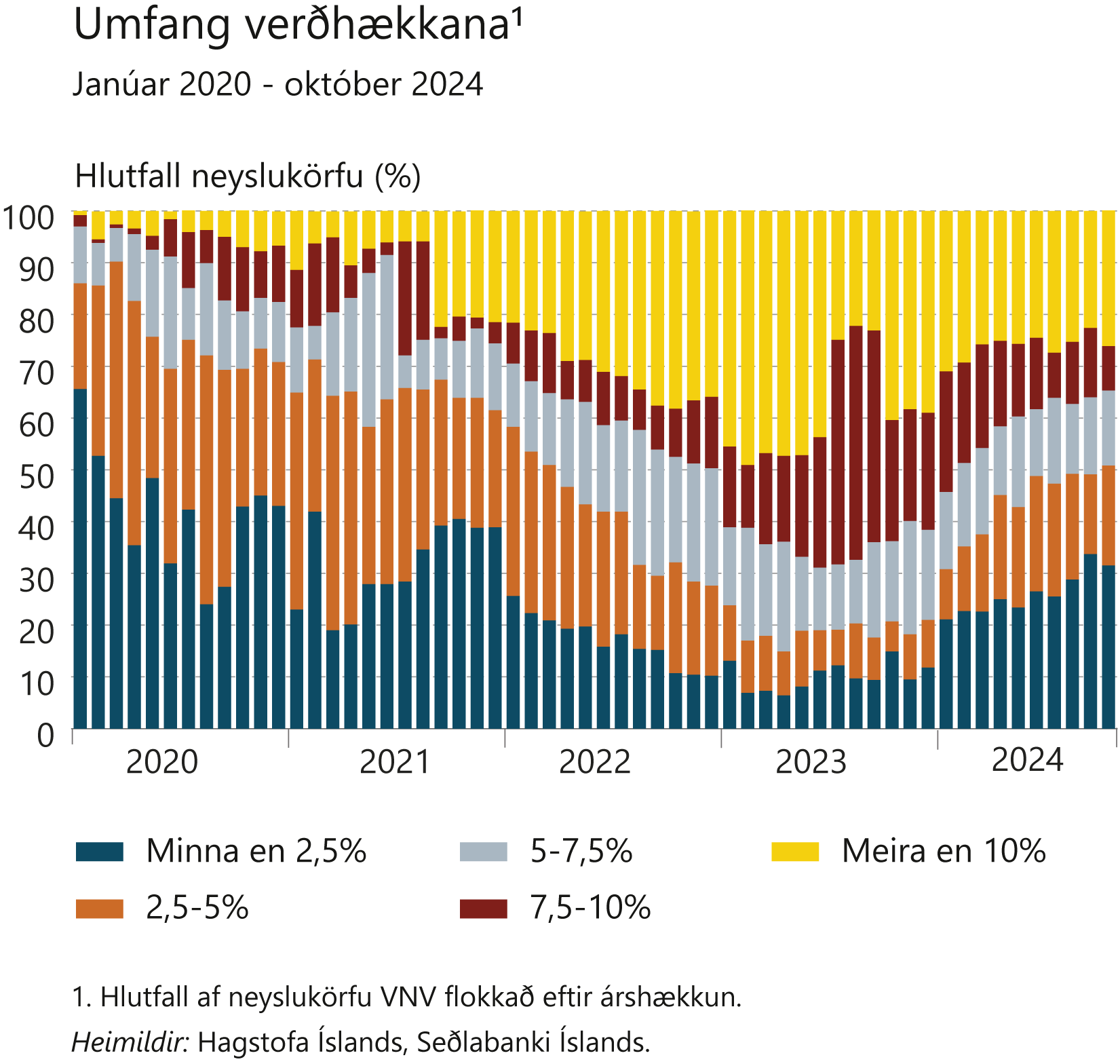 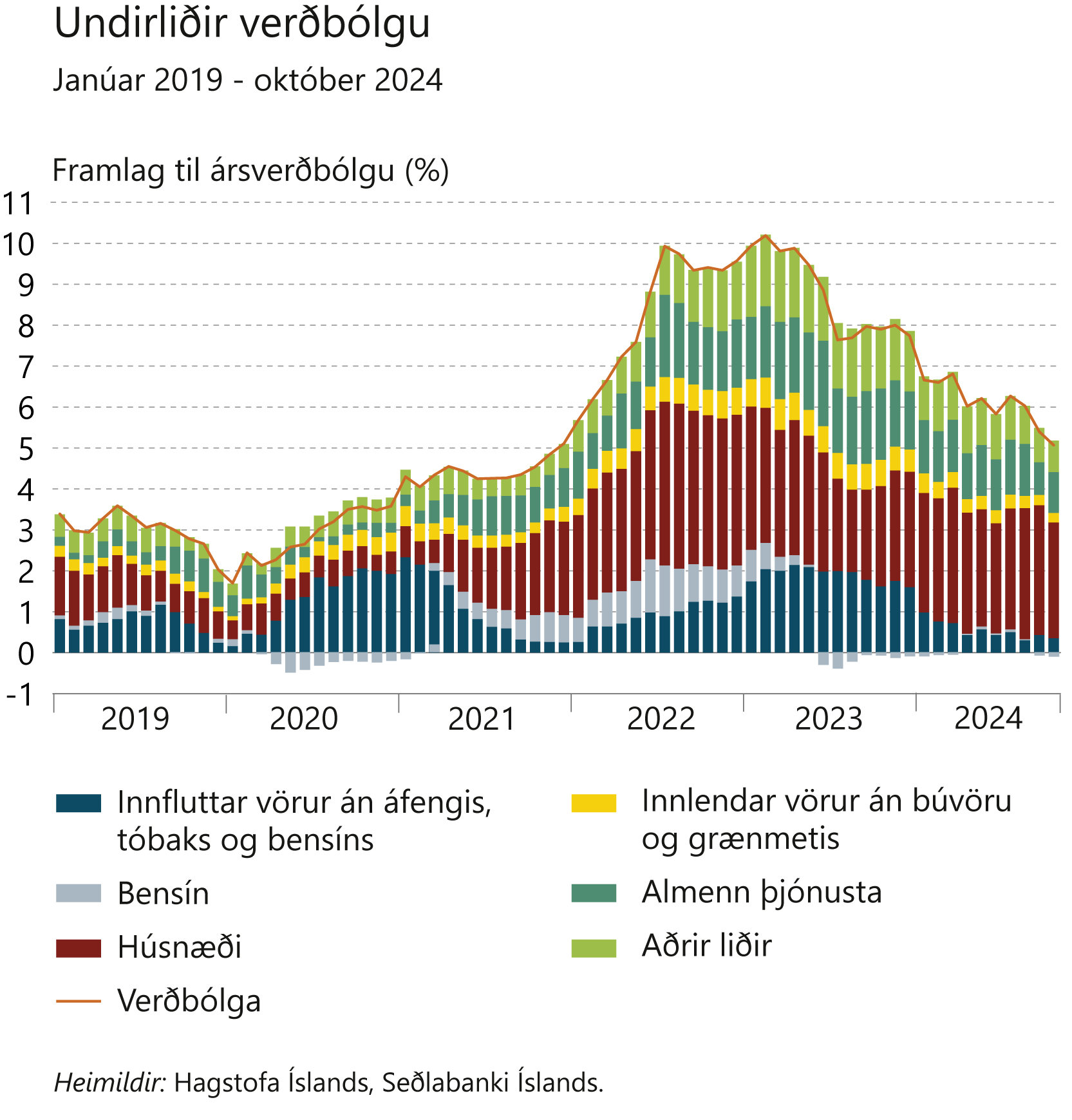 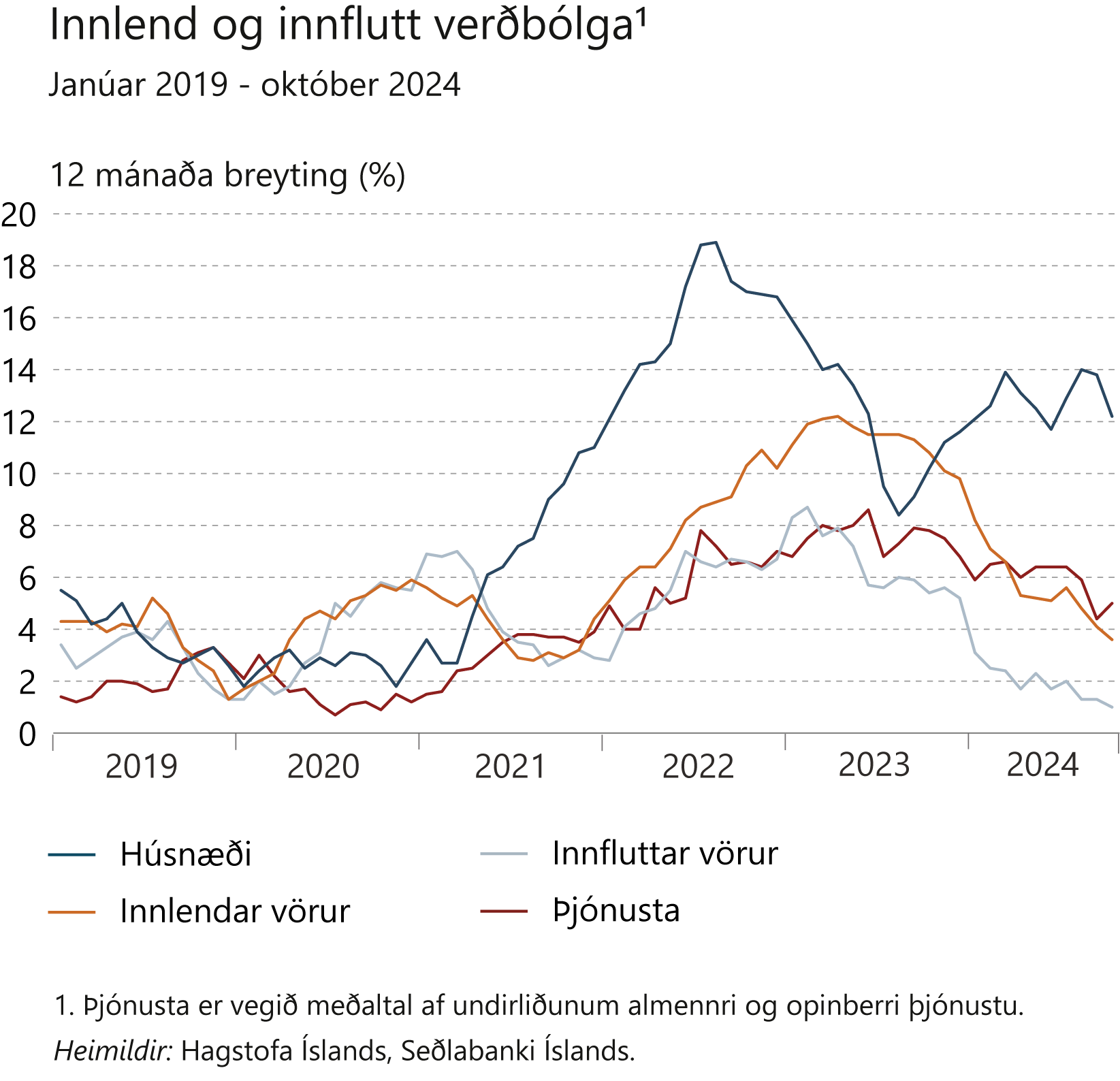 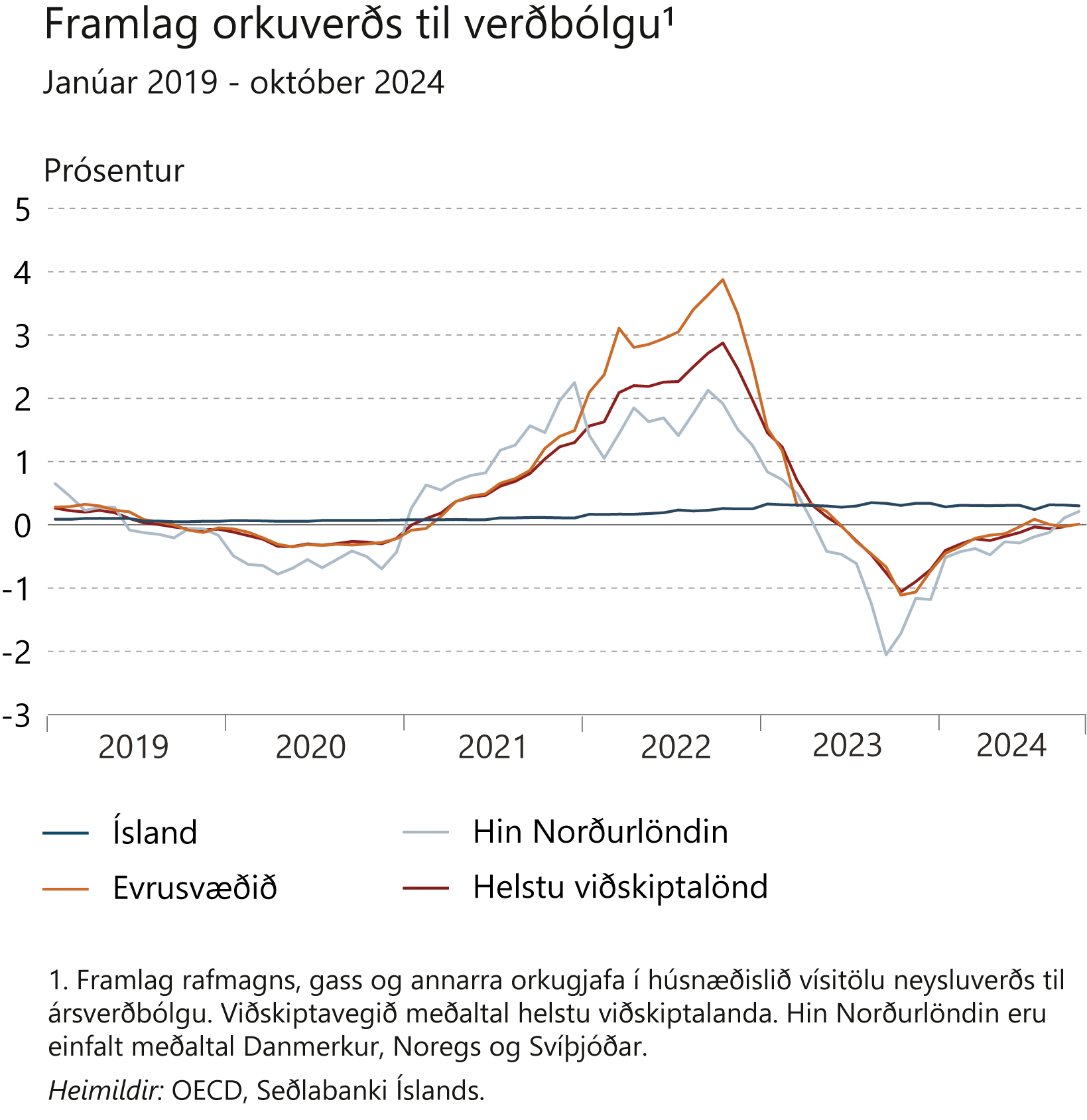 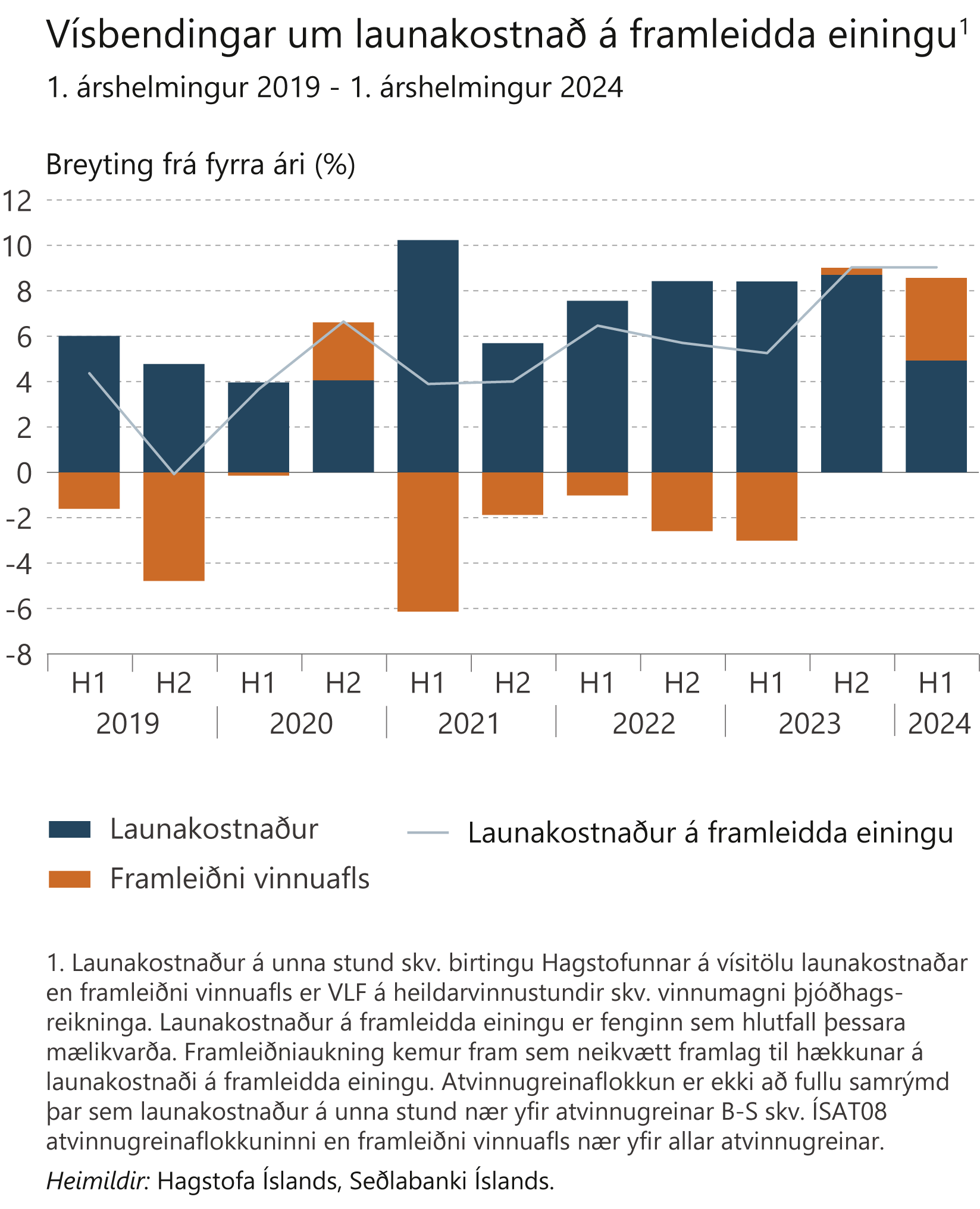 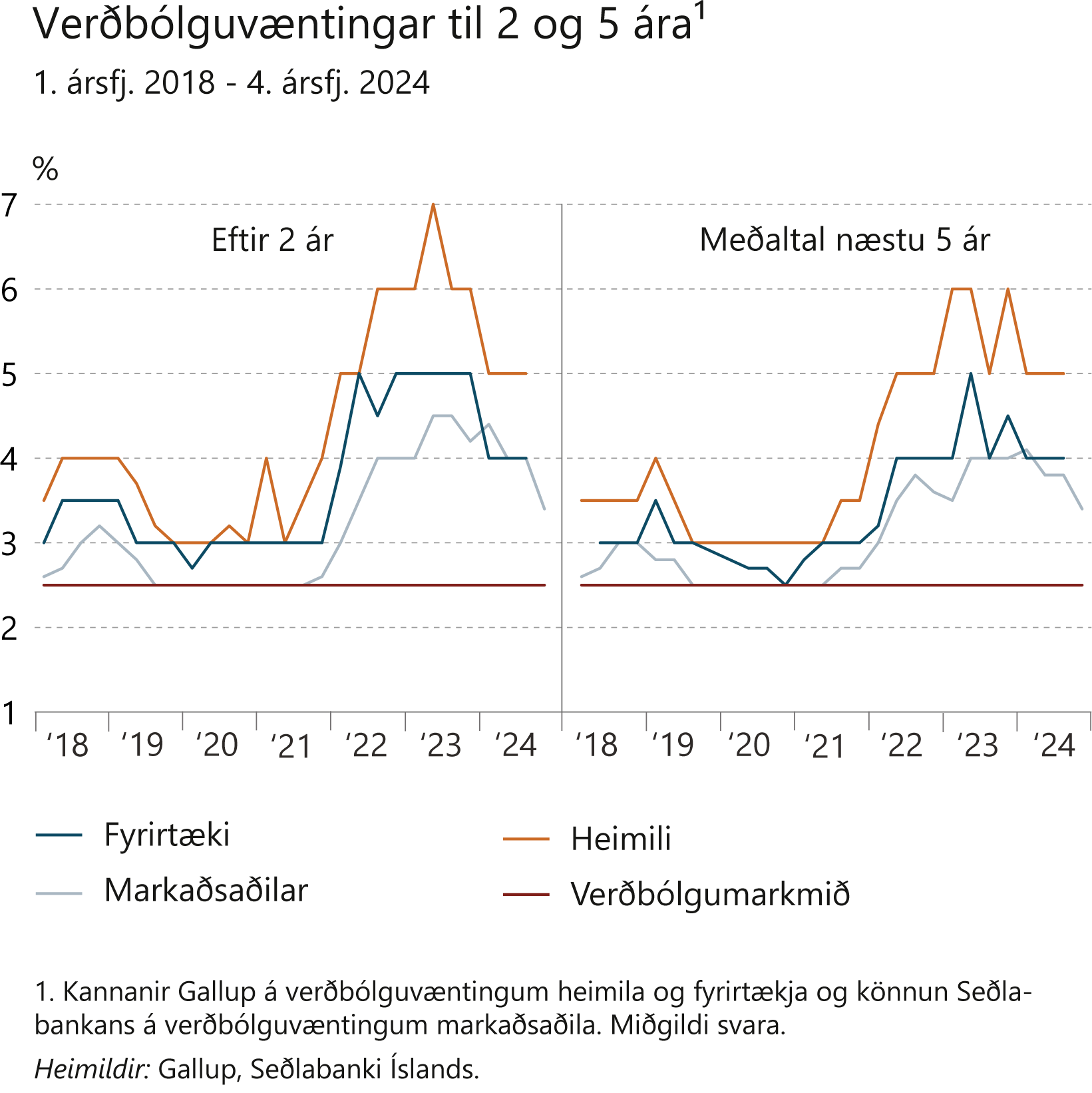 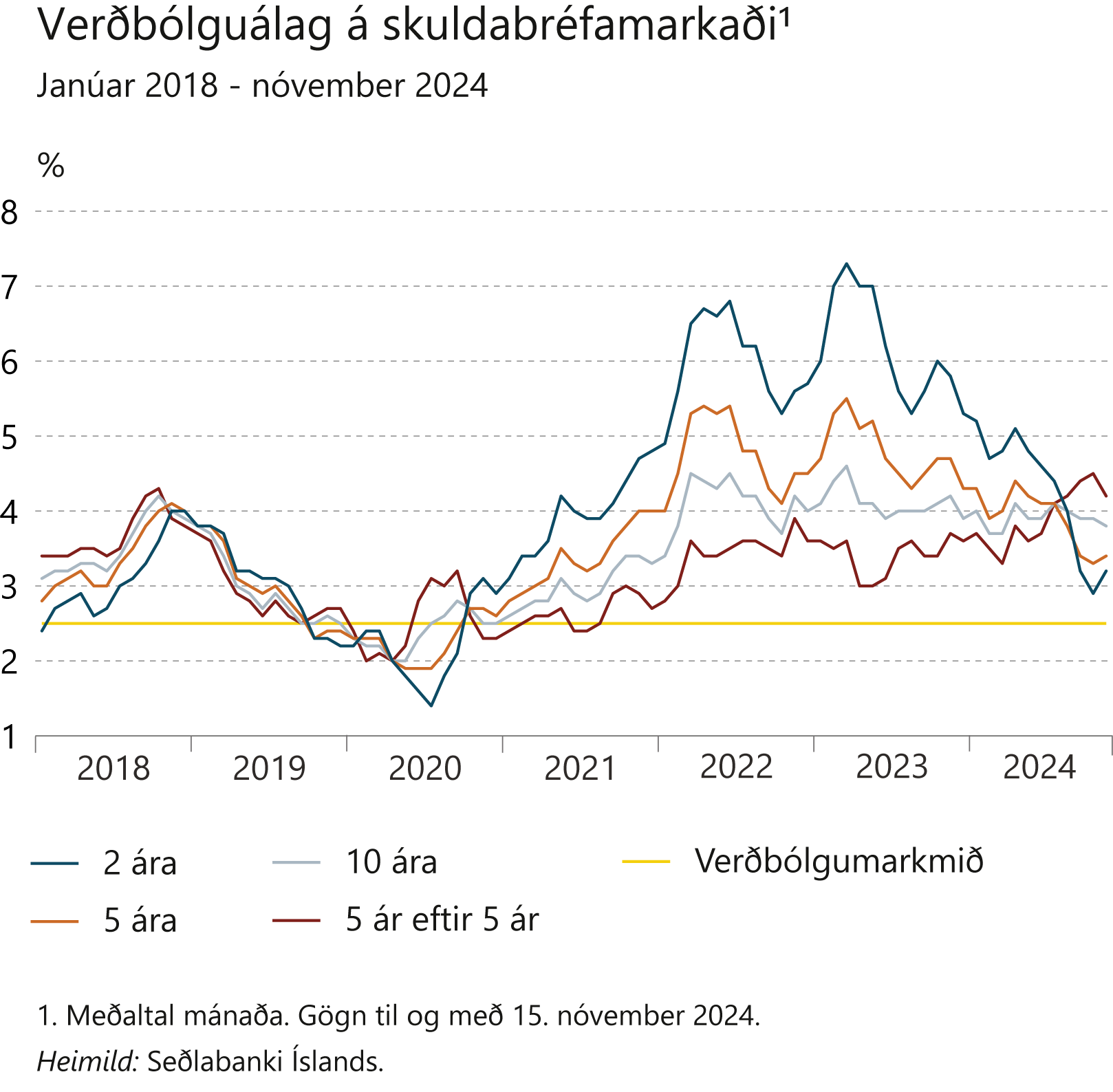 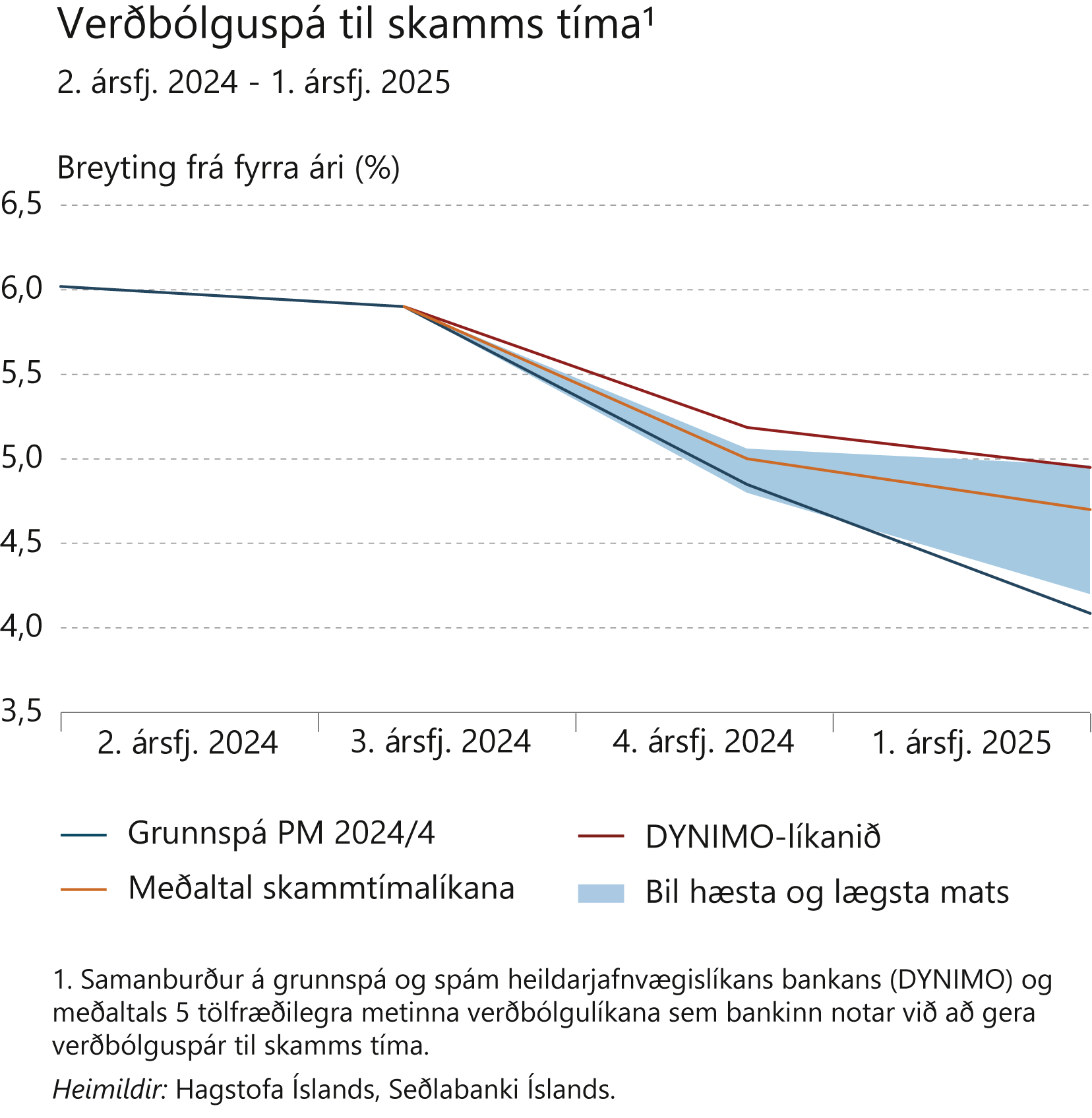 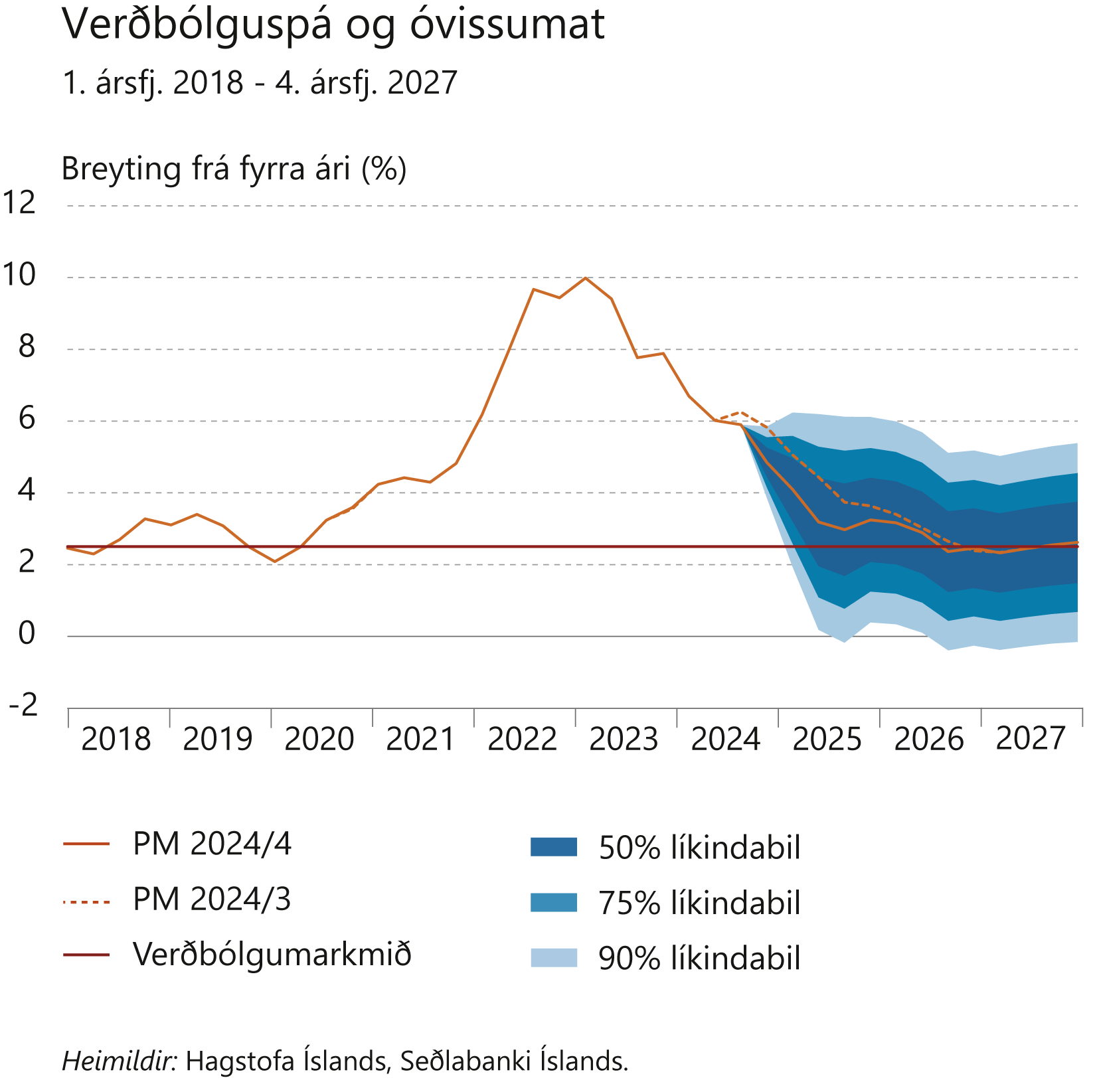 Rammagrein 1
Fráviksdæmi og óvissuþættir
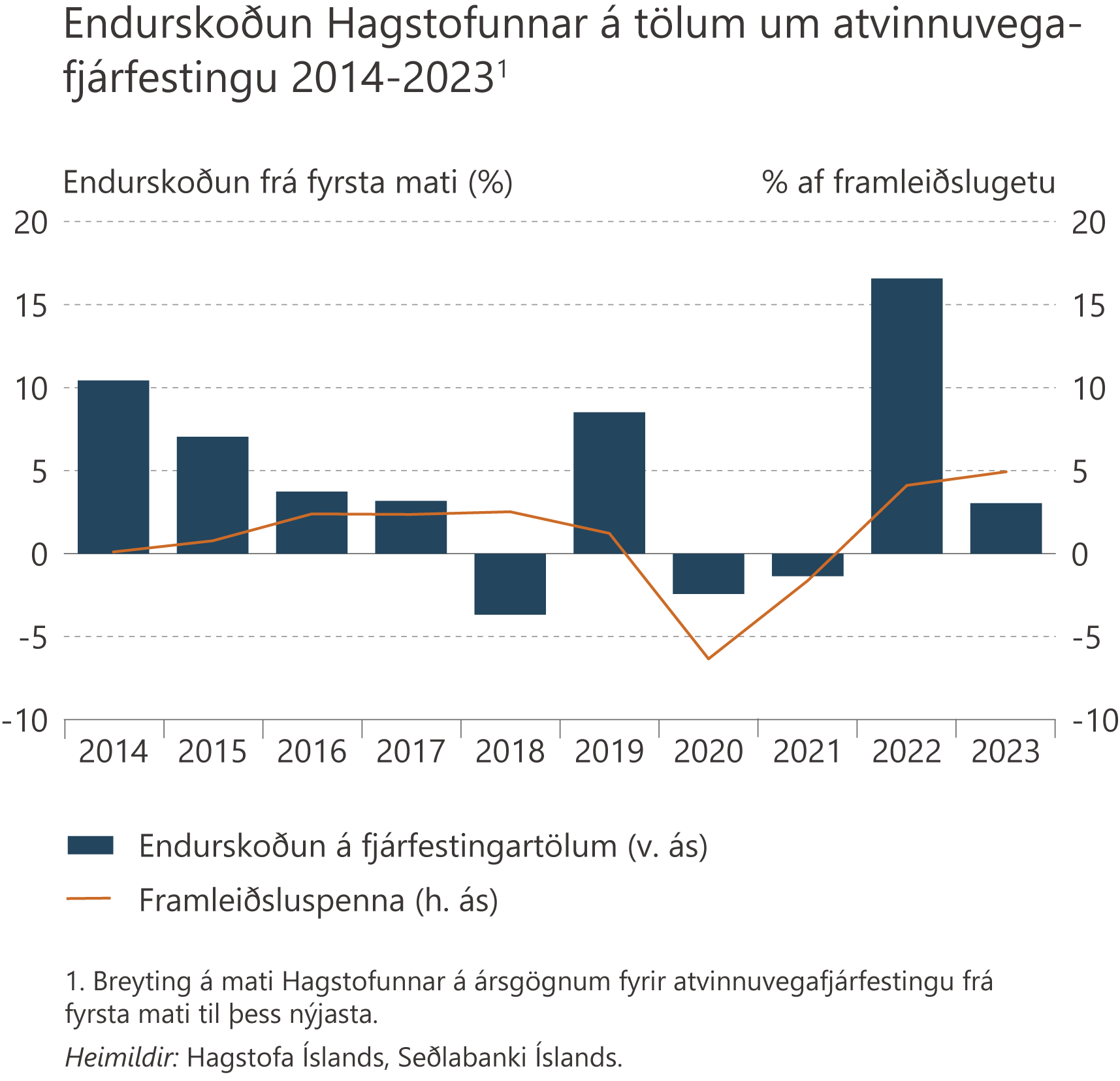 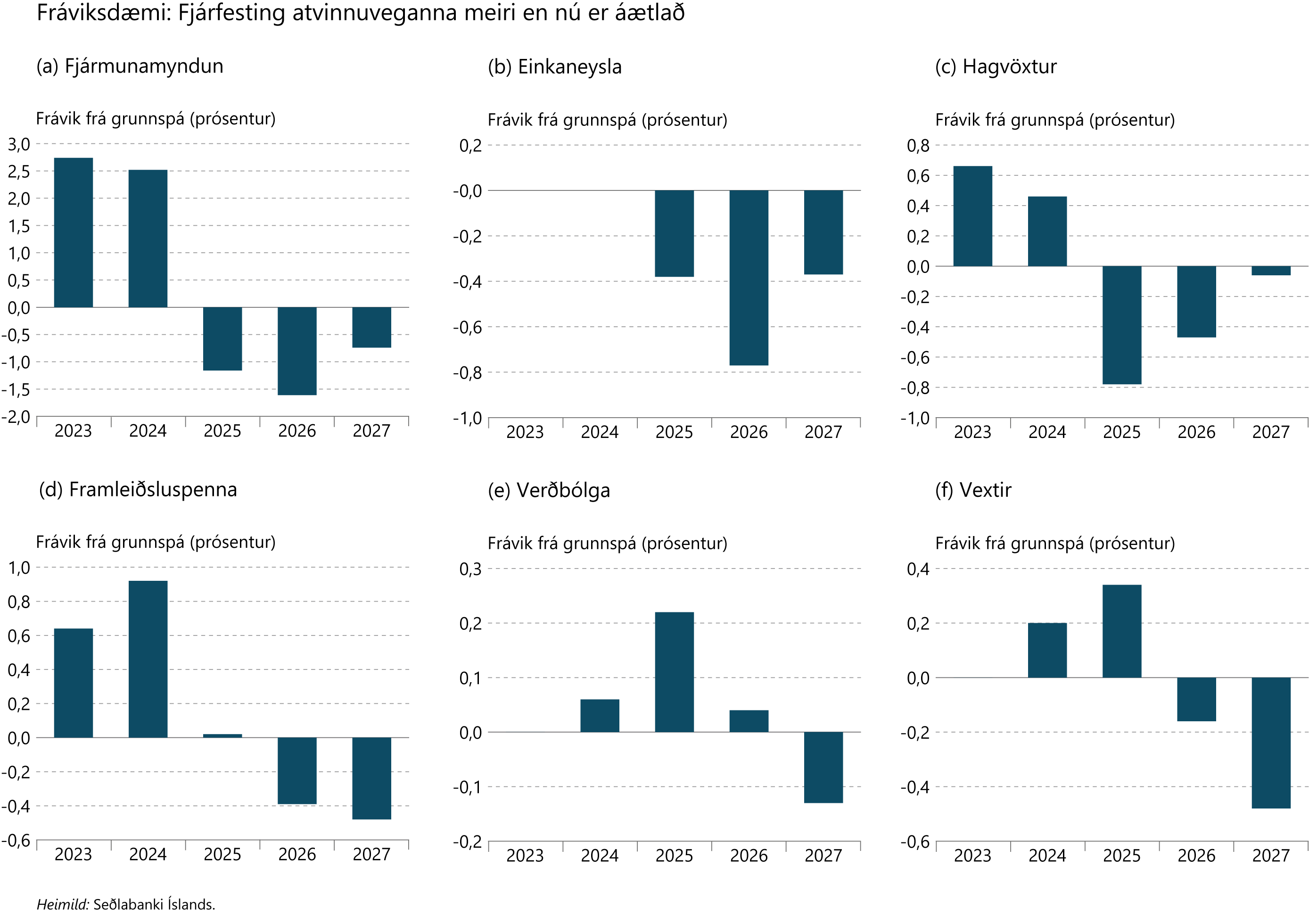 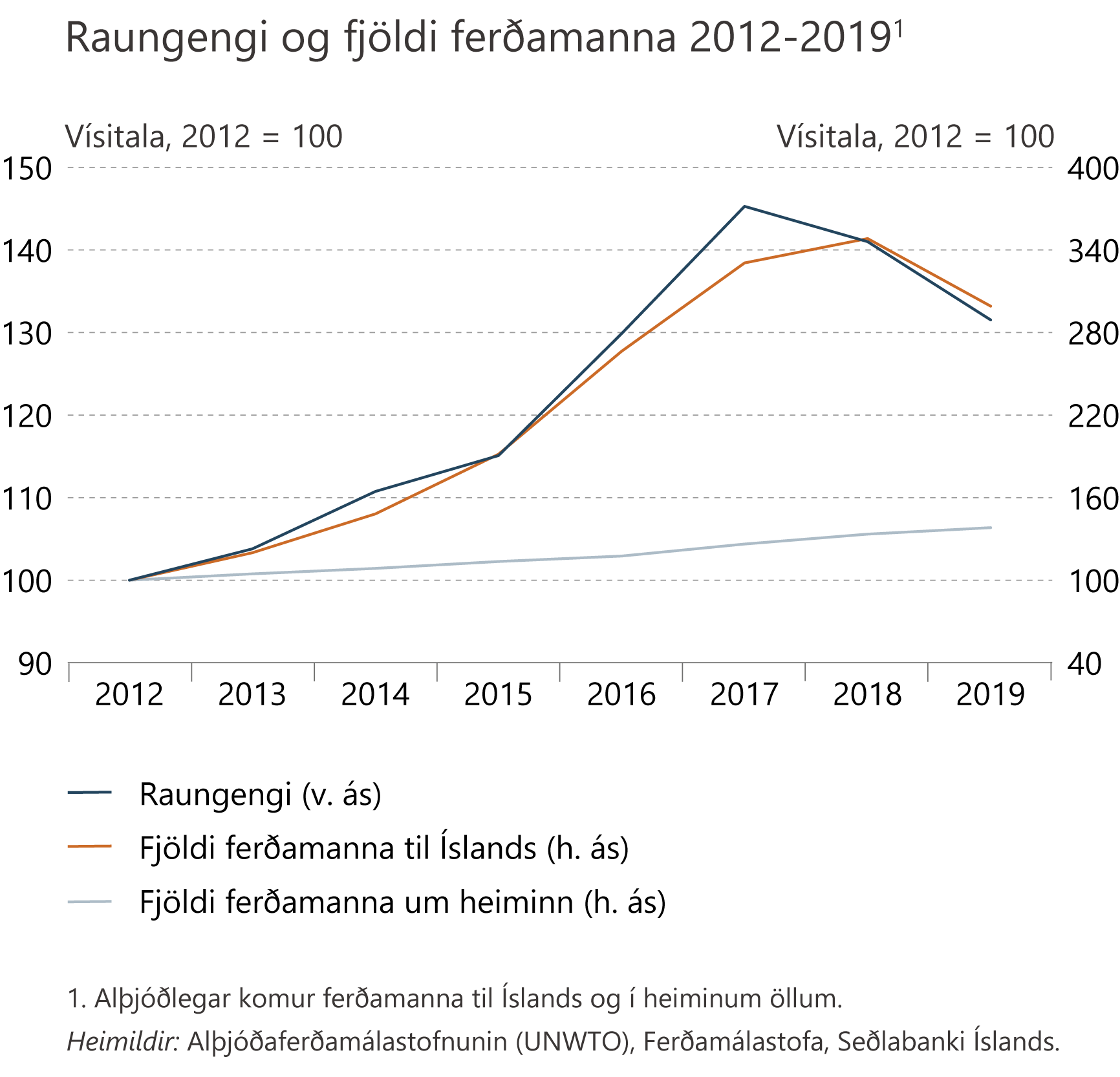 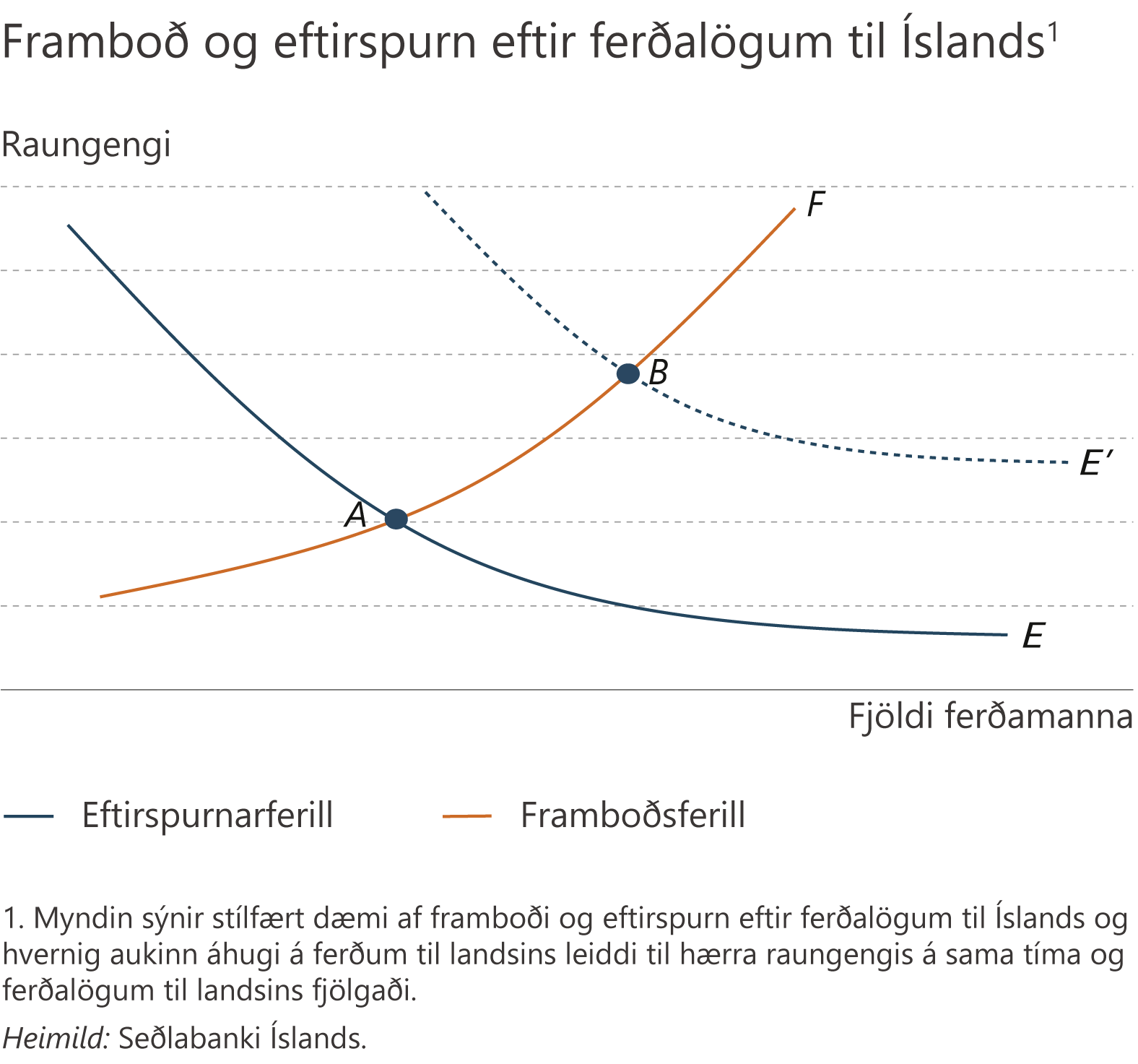 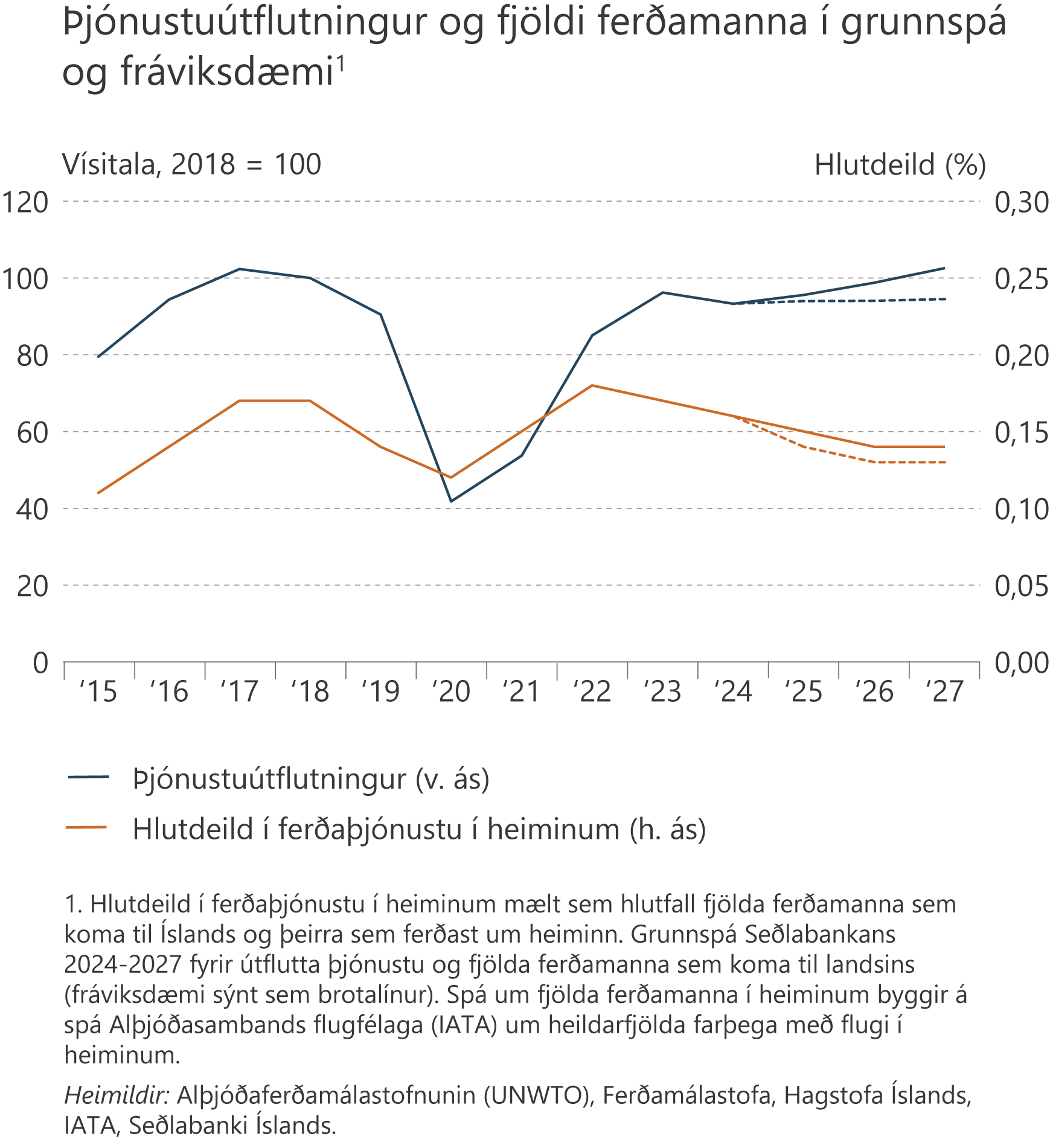 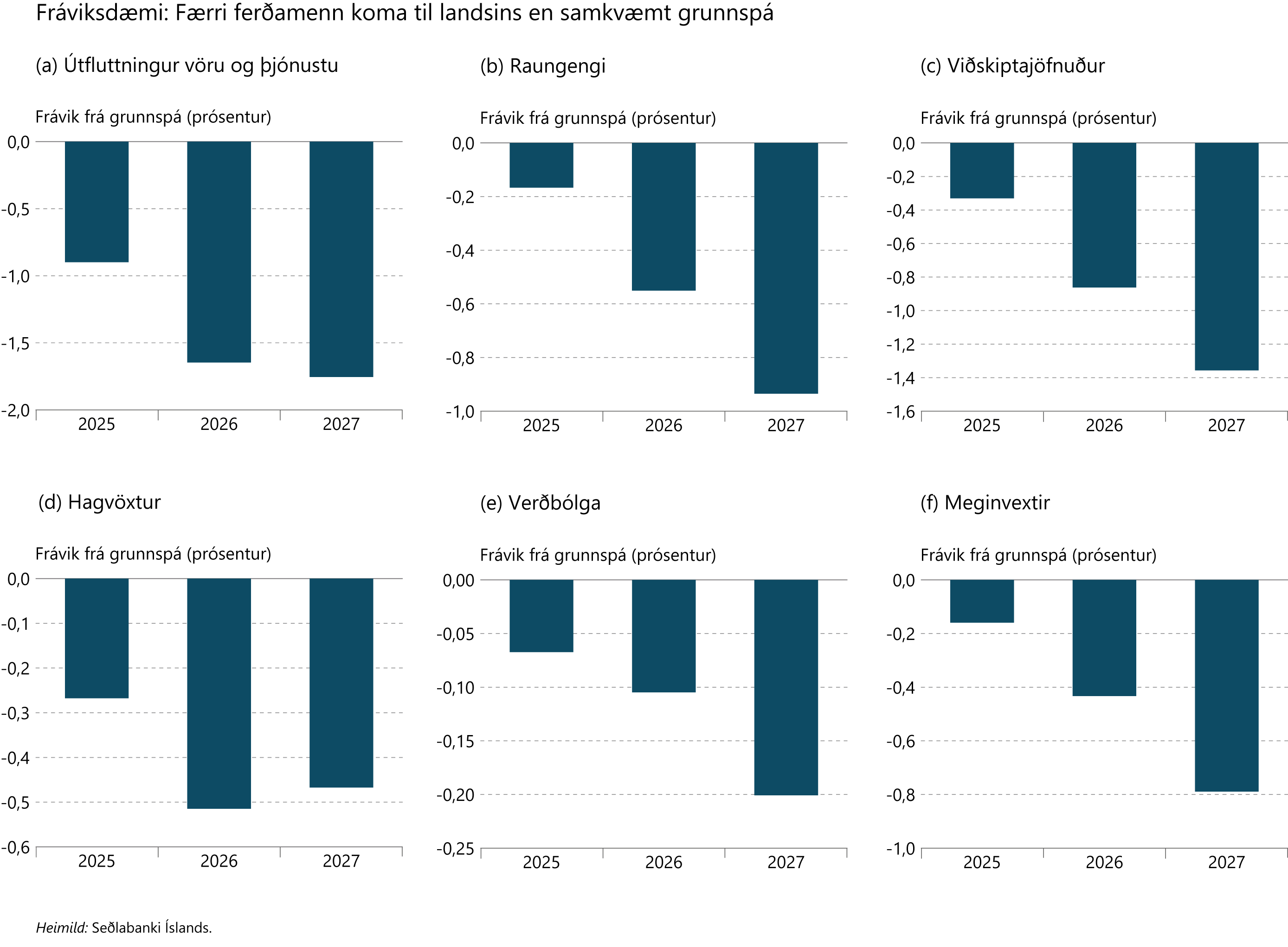 Rammagrein 2
Efnahagsbati í skugga áfalla undanfarinna ára
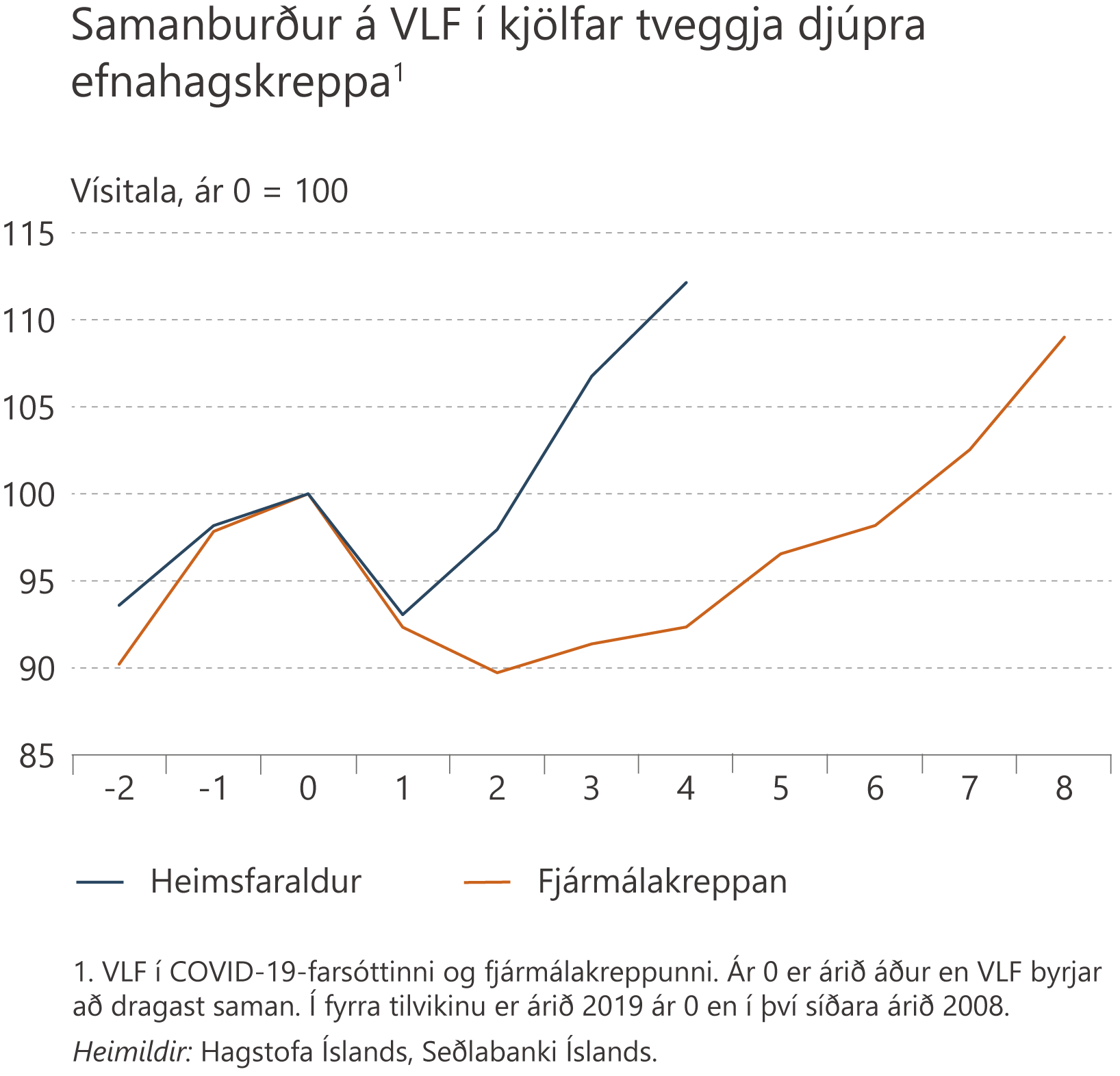 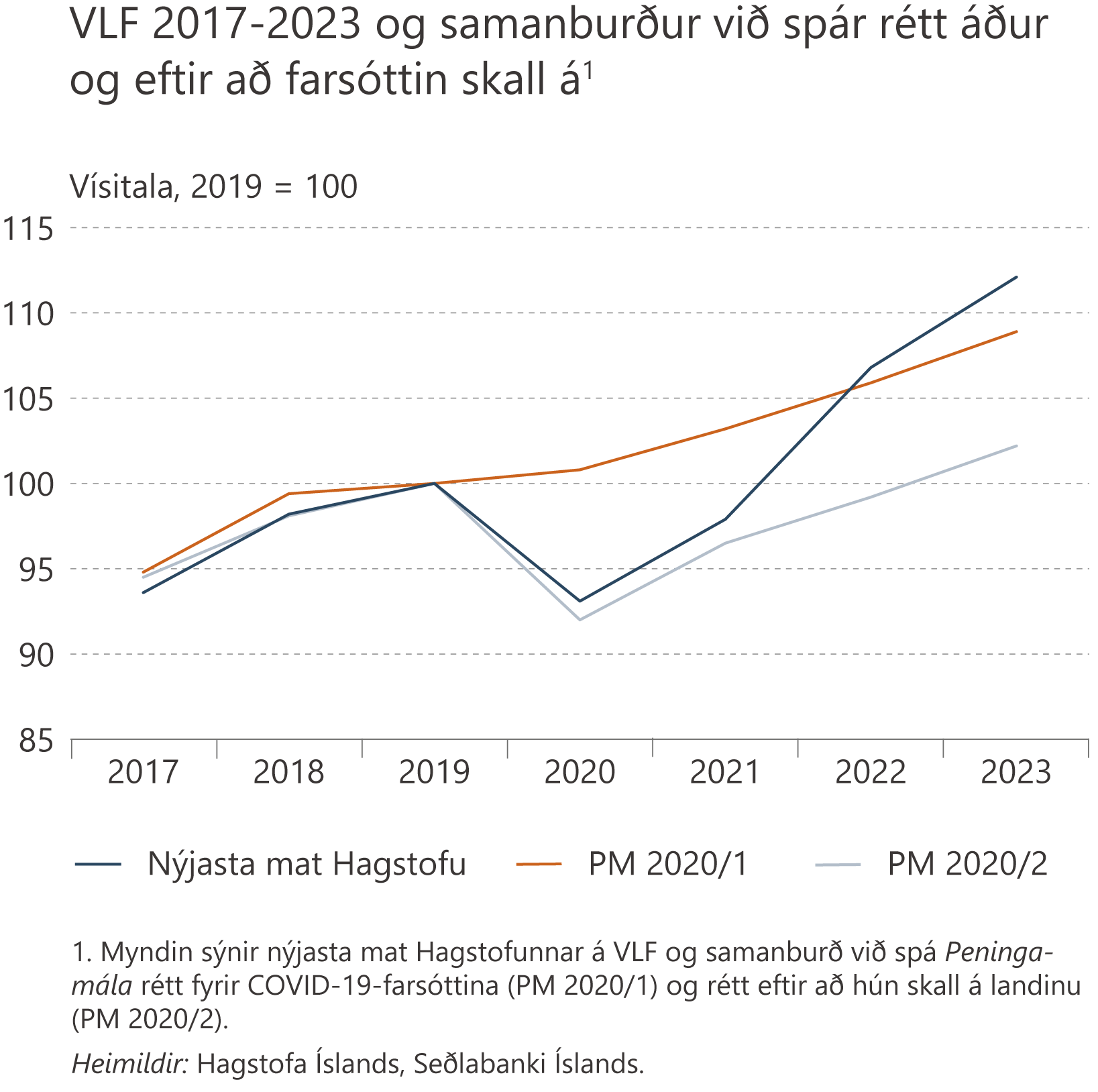 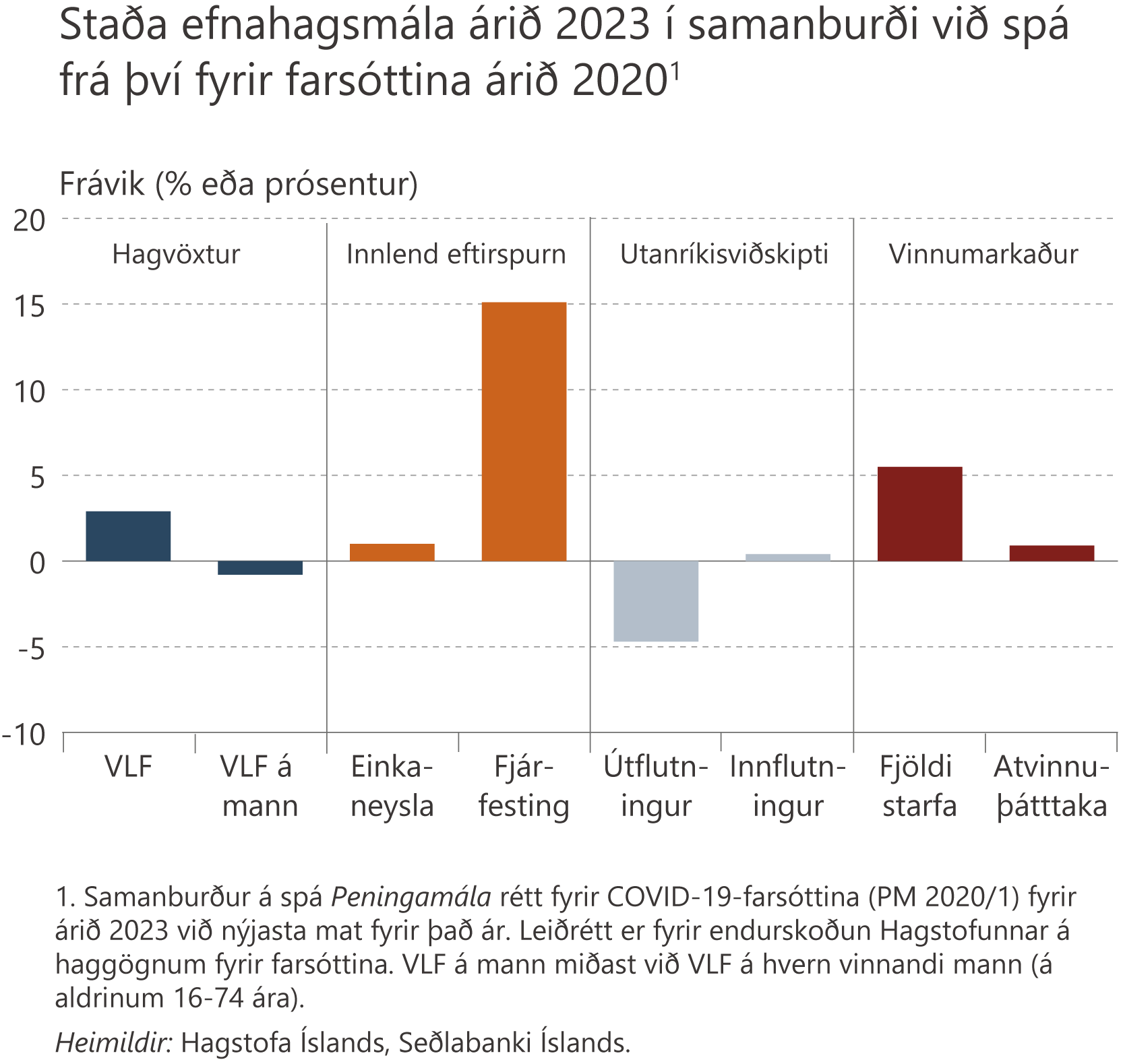 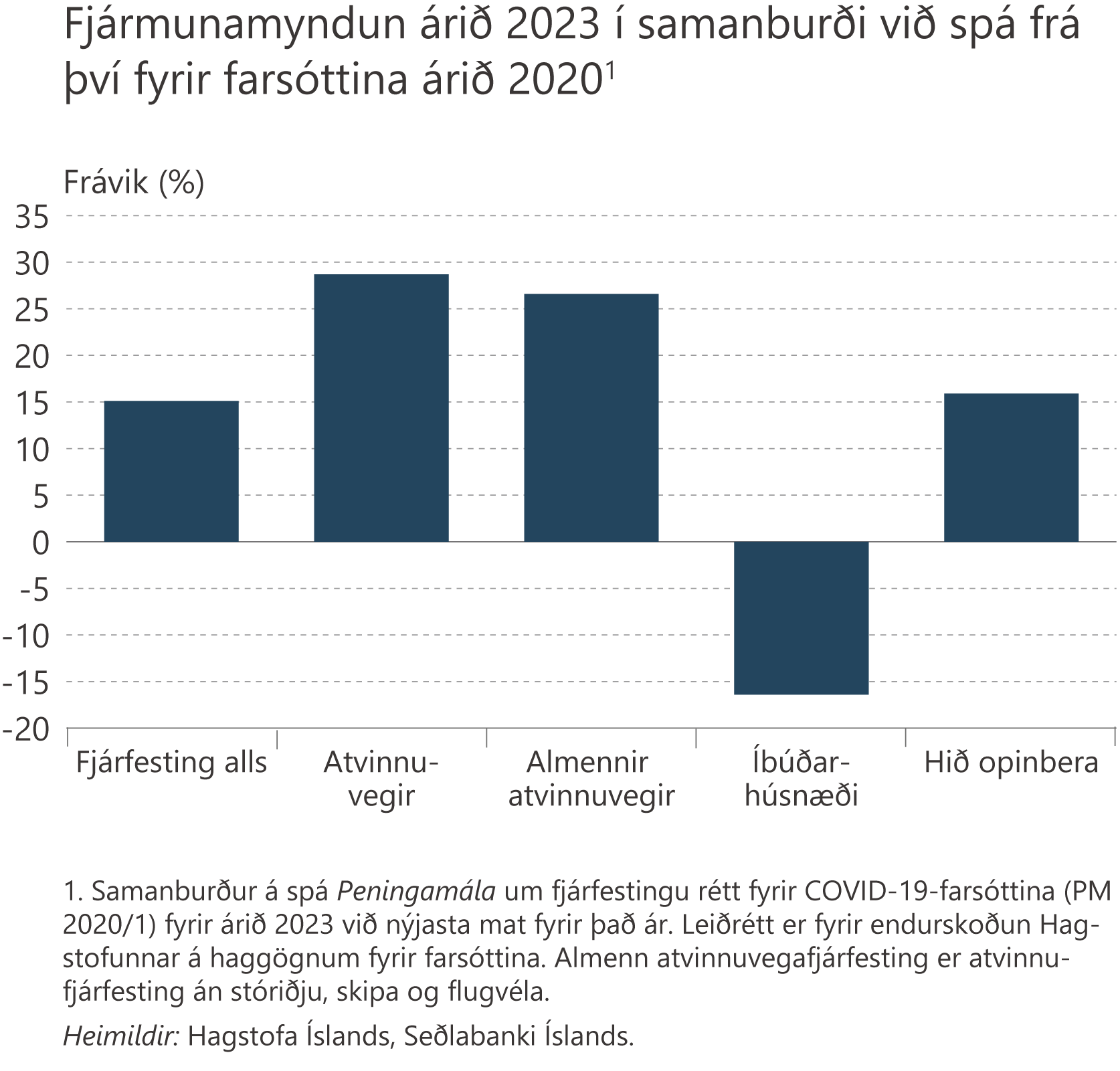 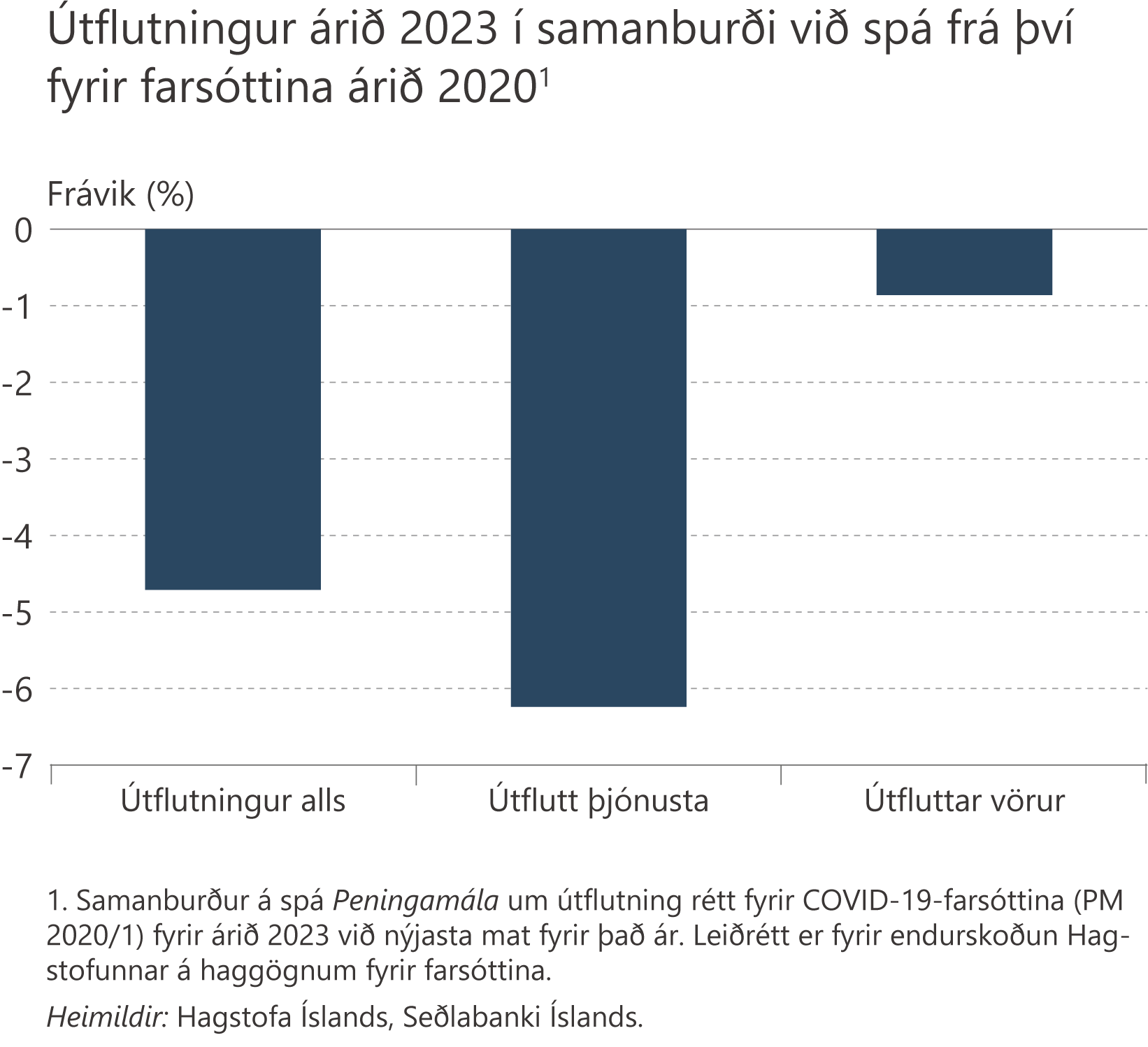 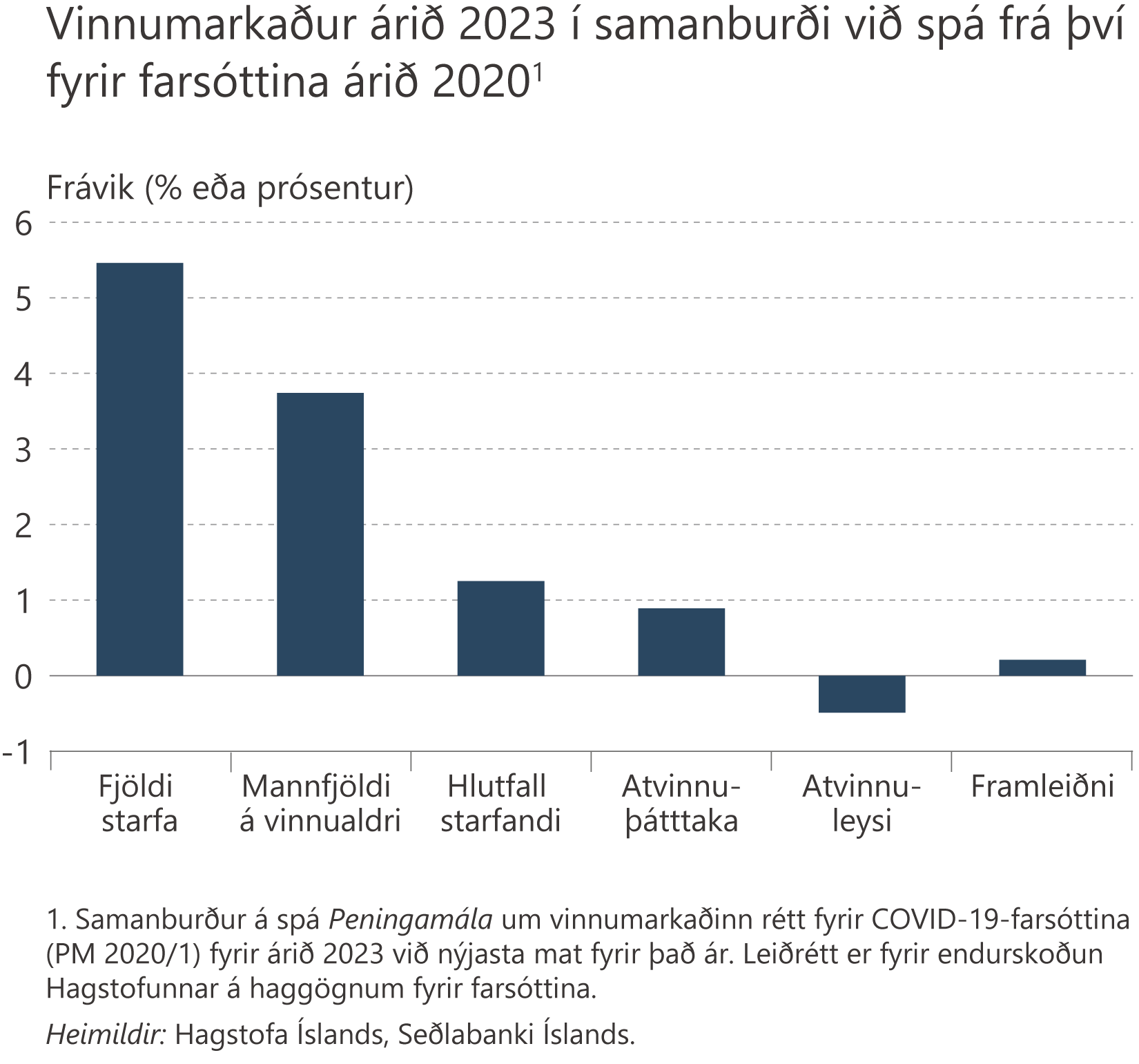 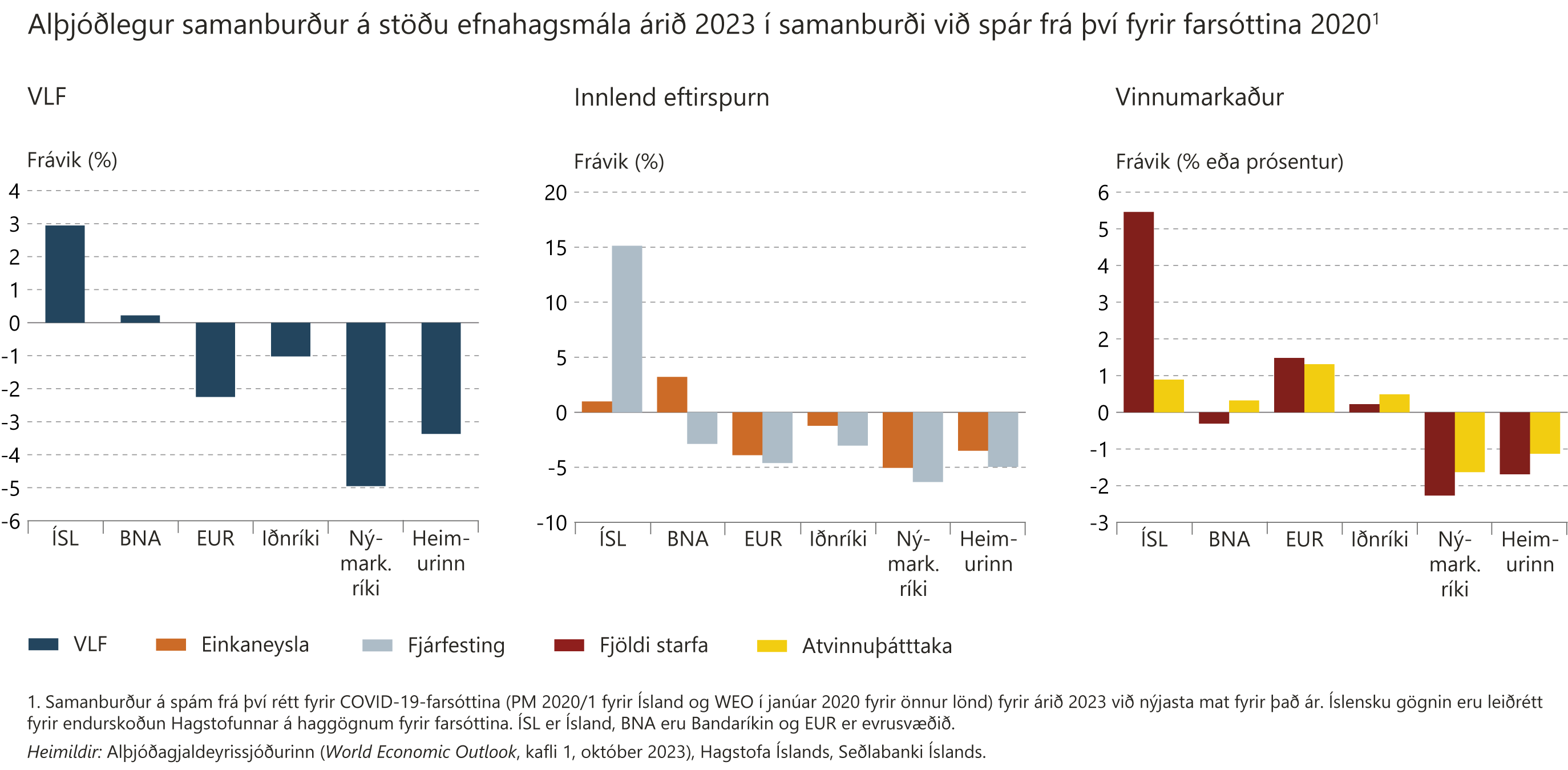 Rammagrein 3
Breyting á aðferðafræði við útreikning á húsnæðislið vísitölu neysluverðs
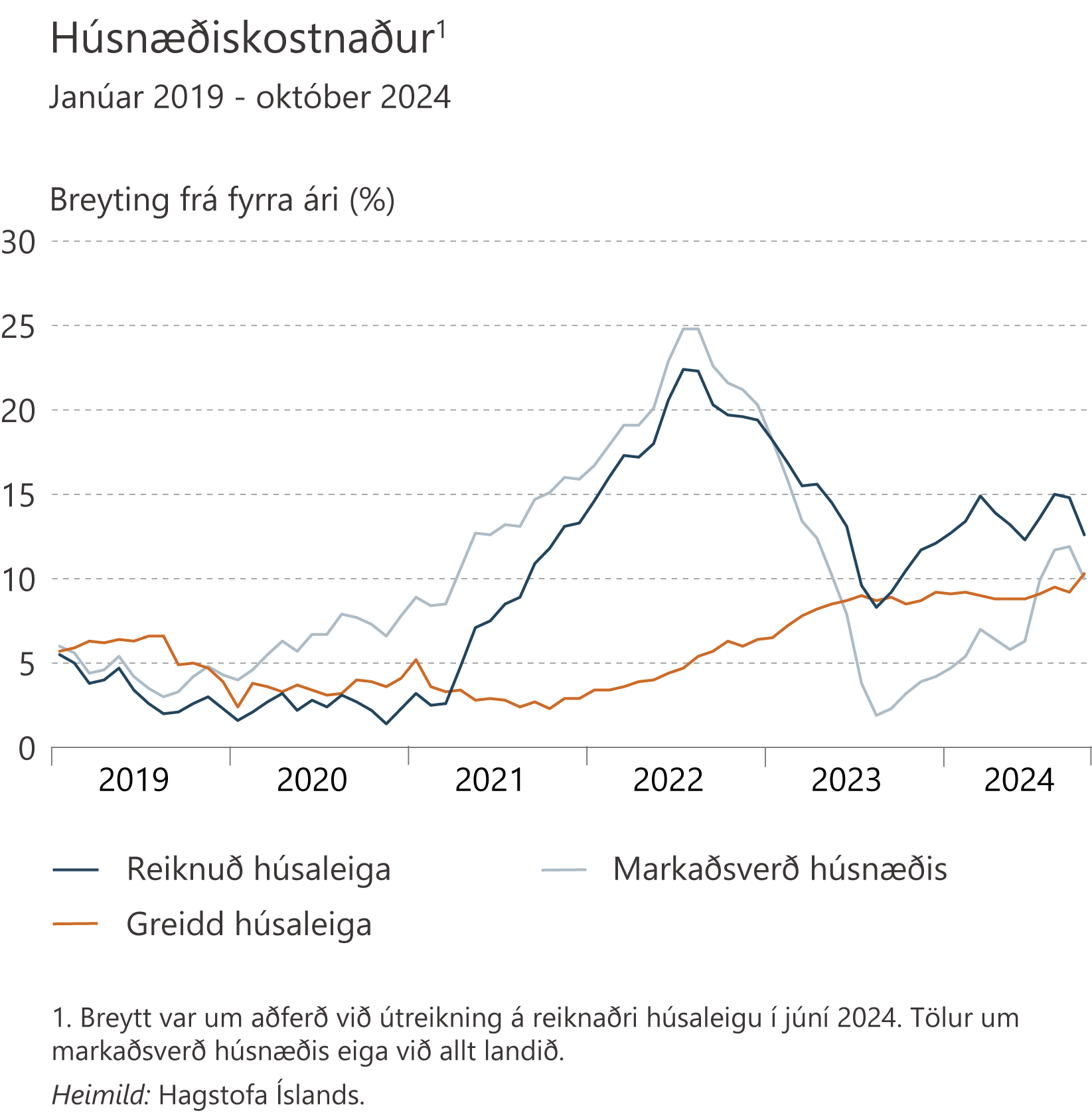 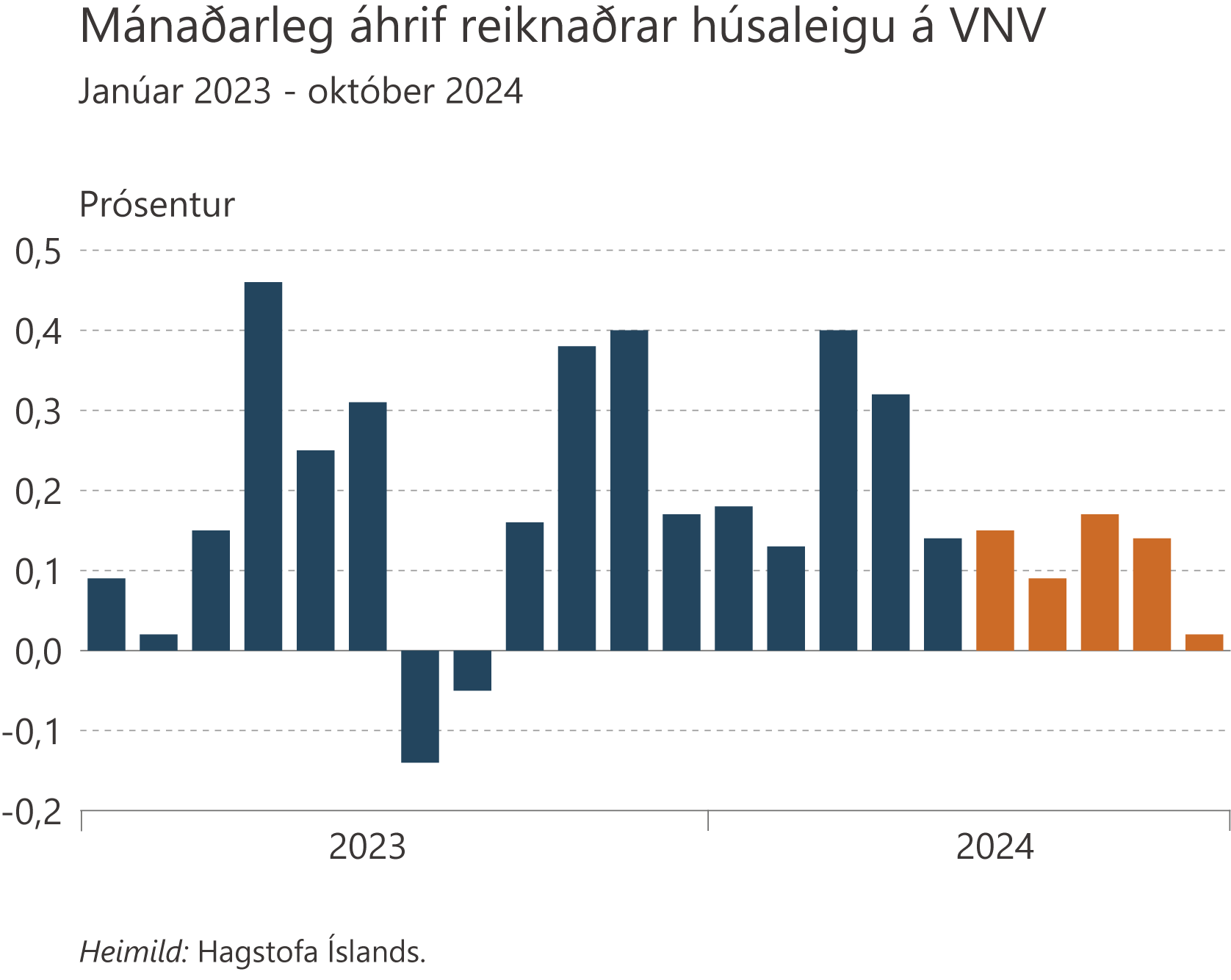 Rammagrein 4
Fjárlagafrumvarp fyrir árið 2025
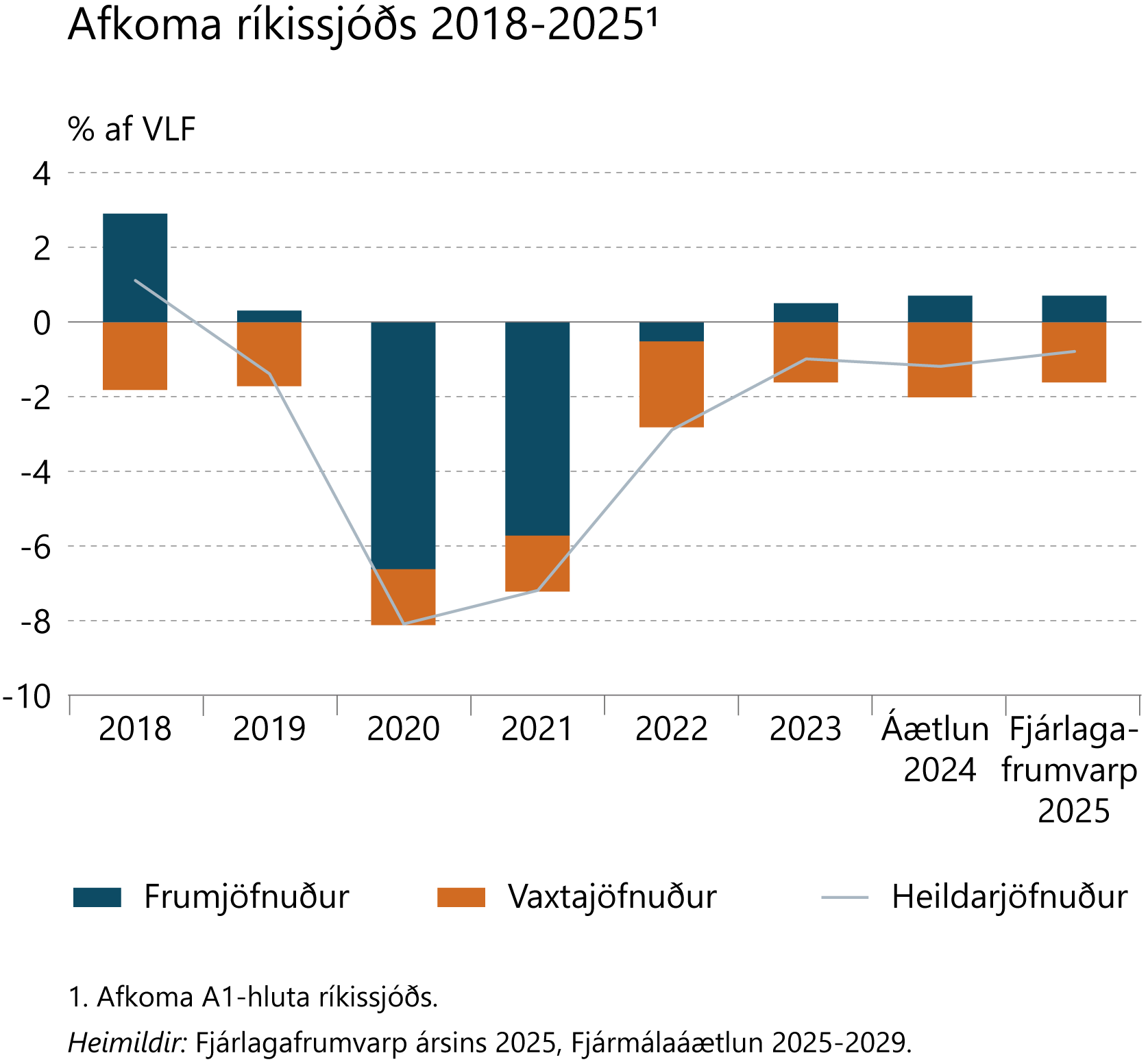 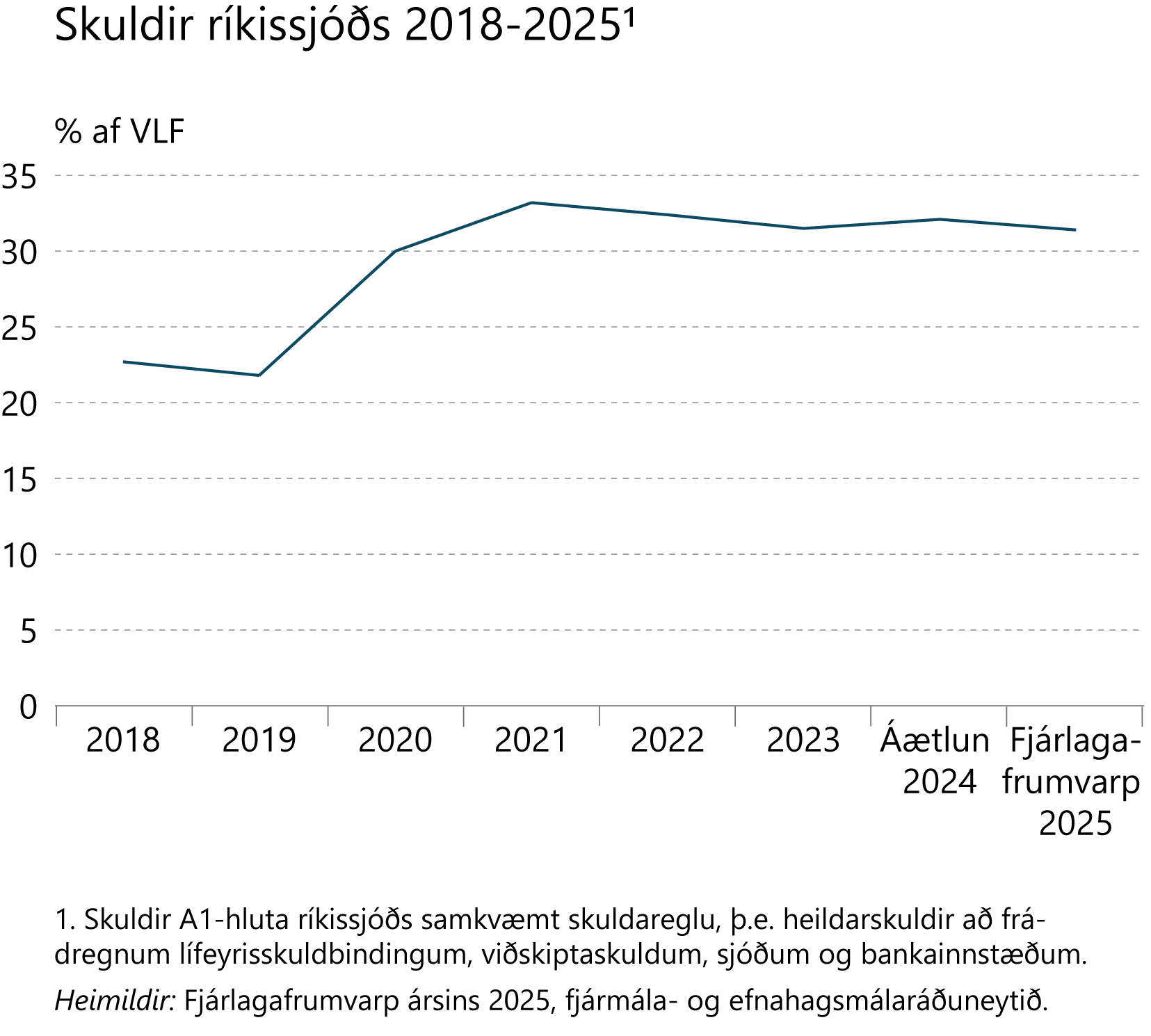 Rammagrein 5
Spár Seðlabankans um efnahagsþróun ársins 2023
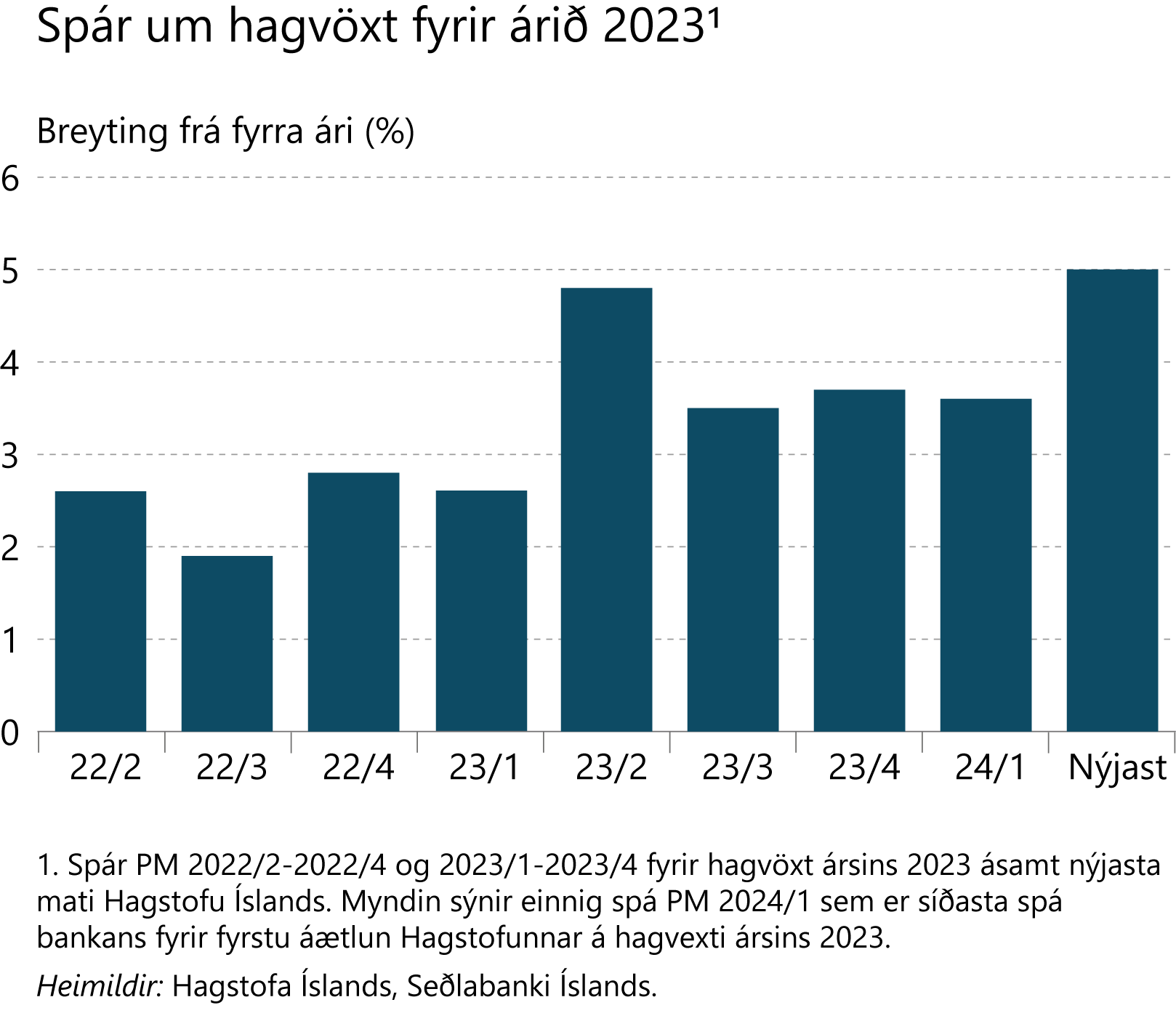 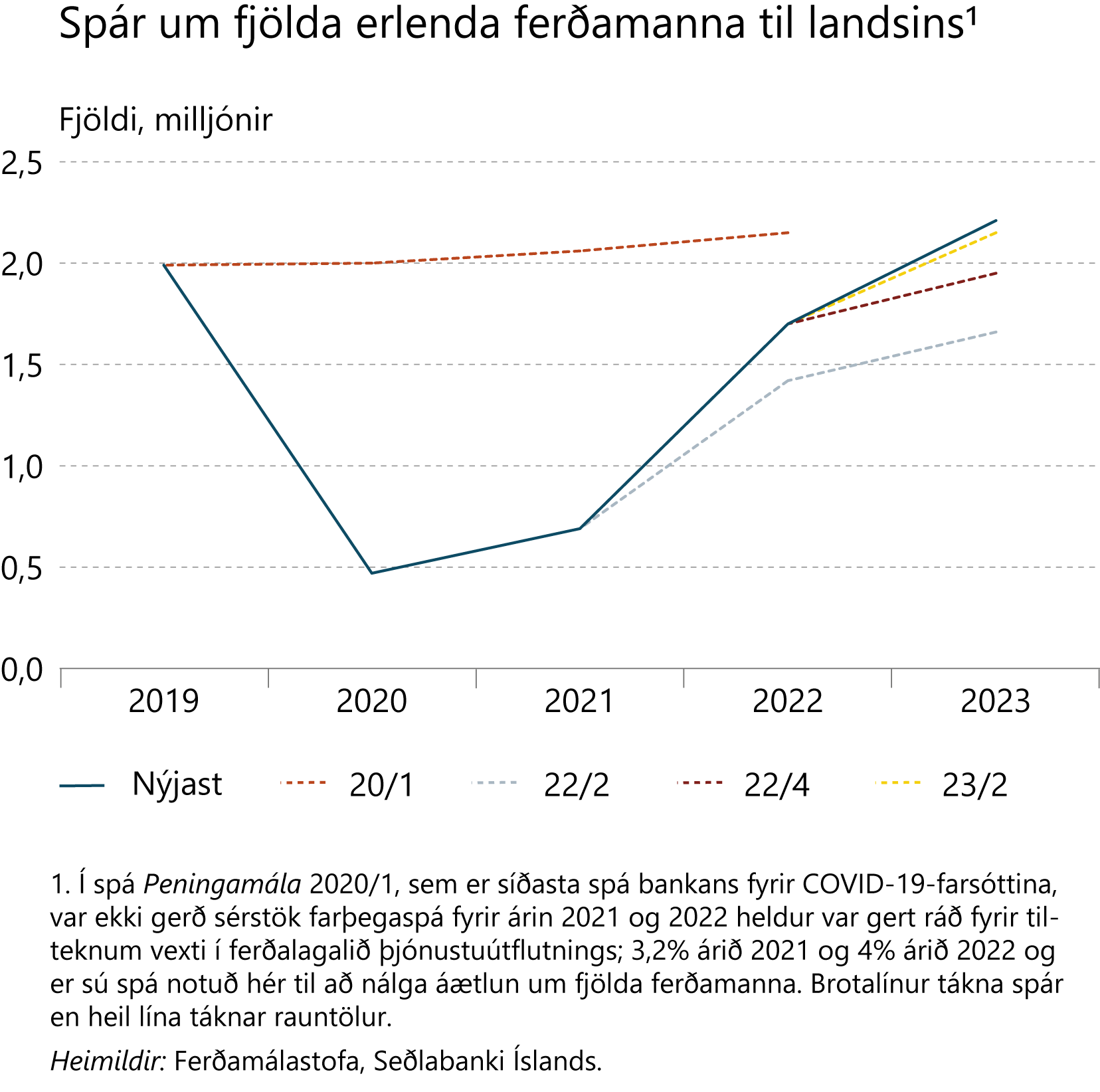 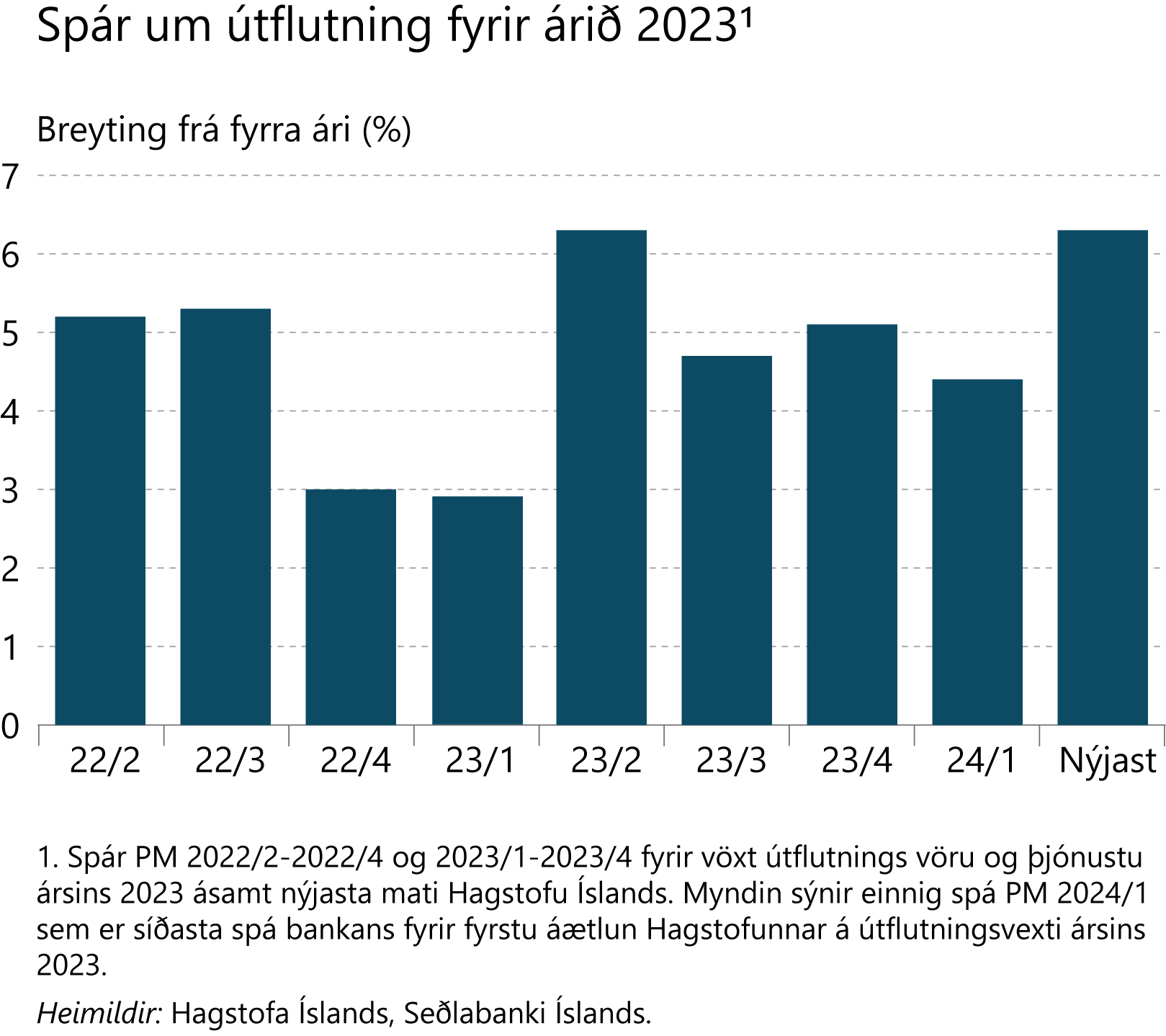 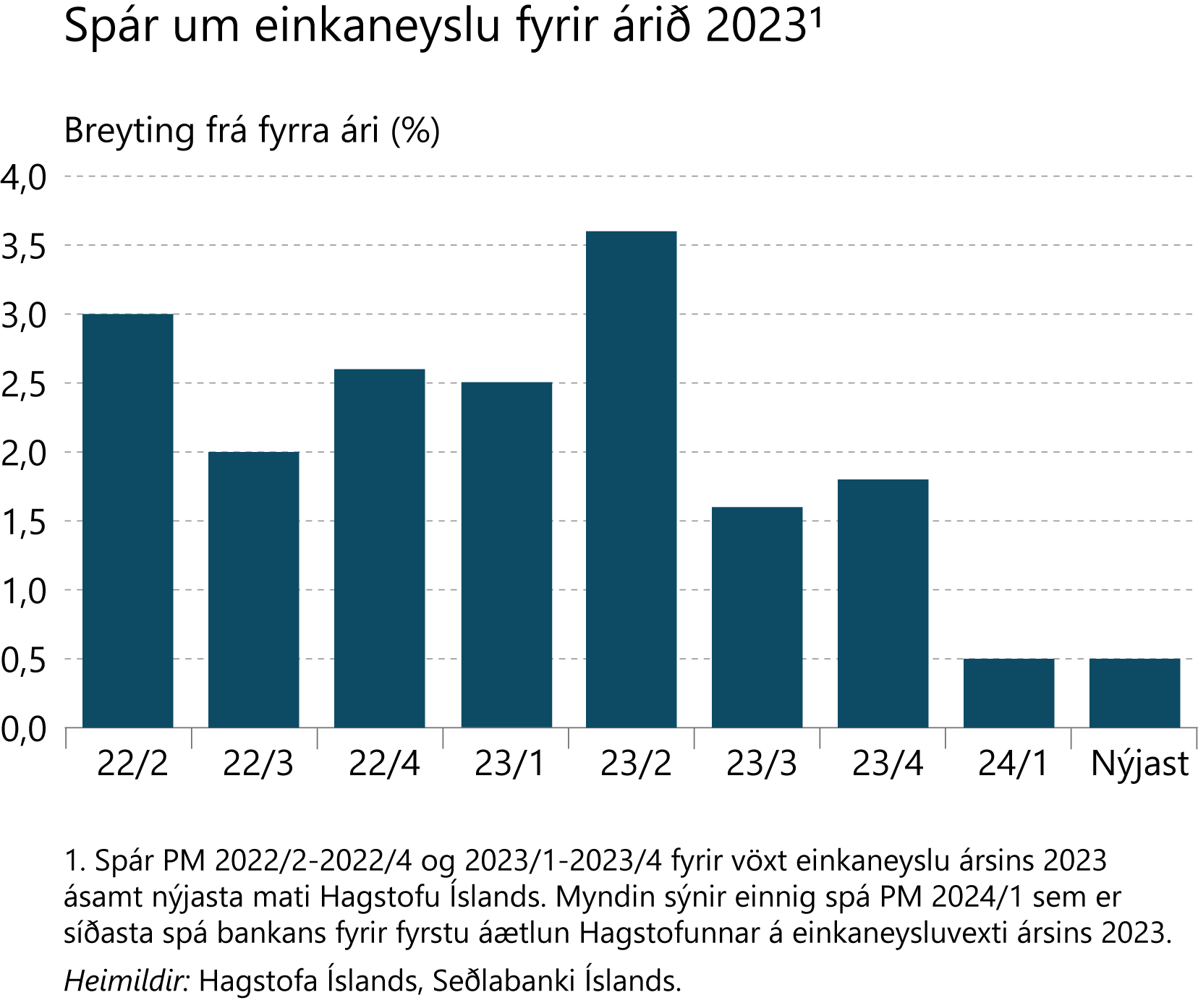 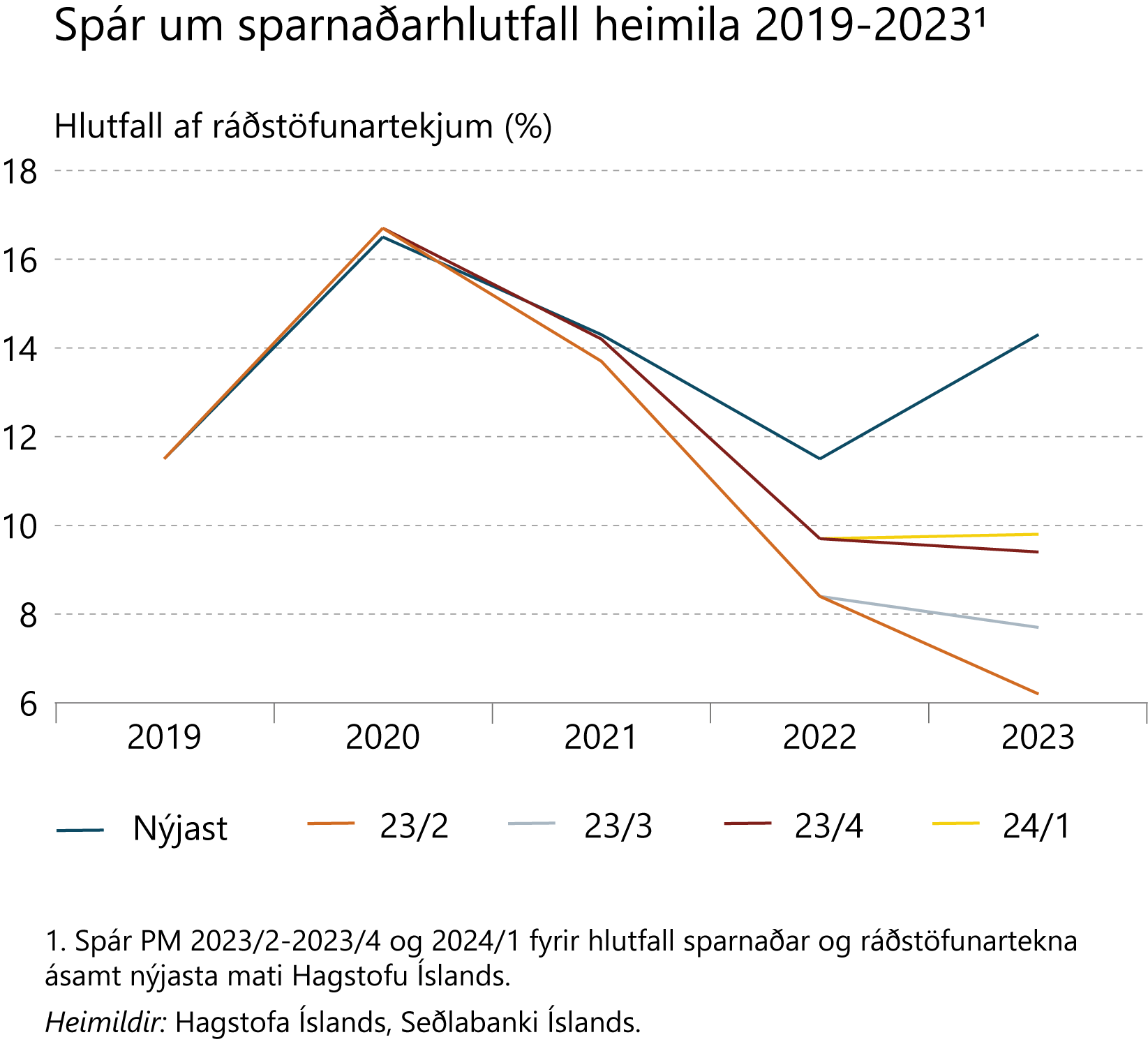 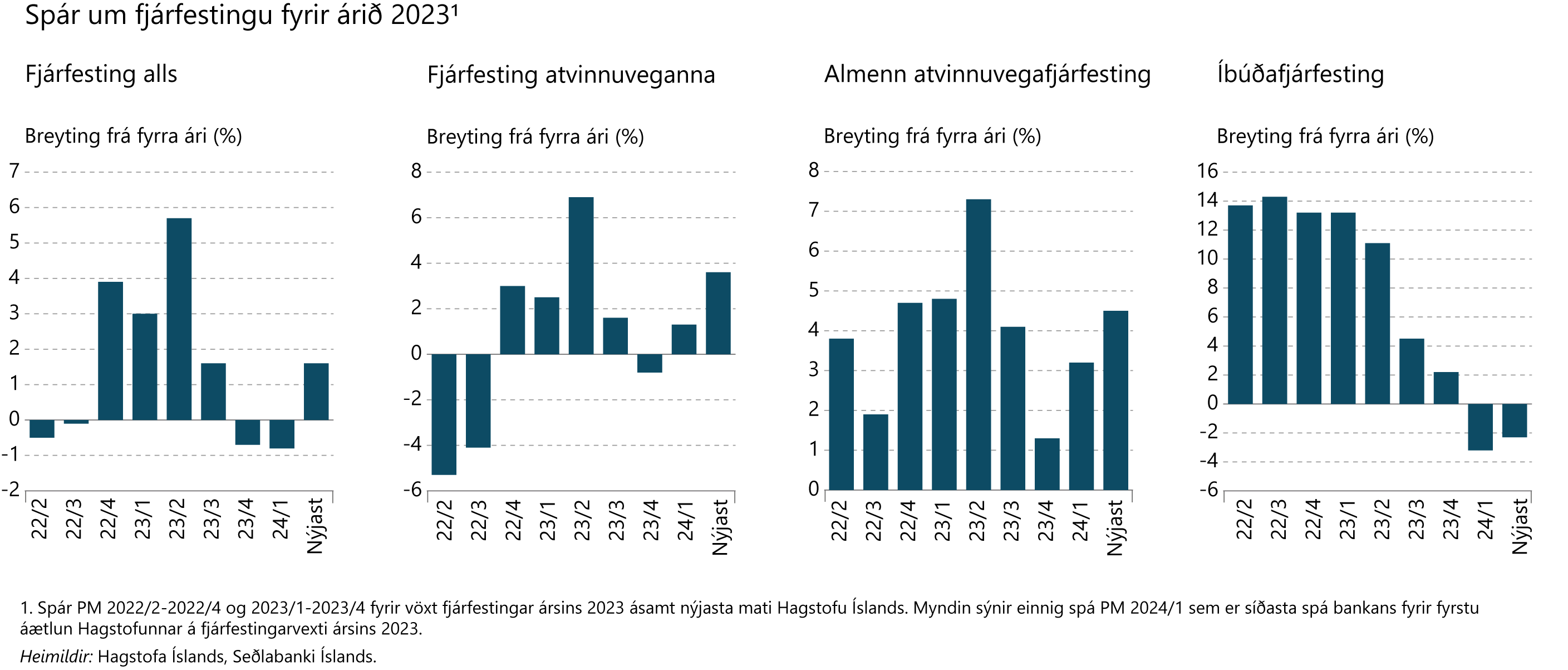 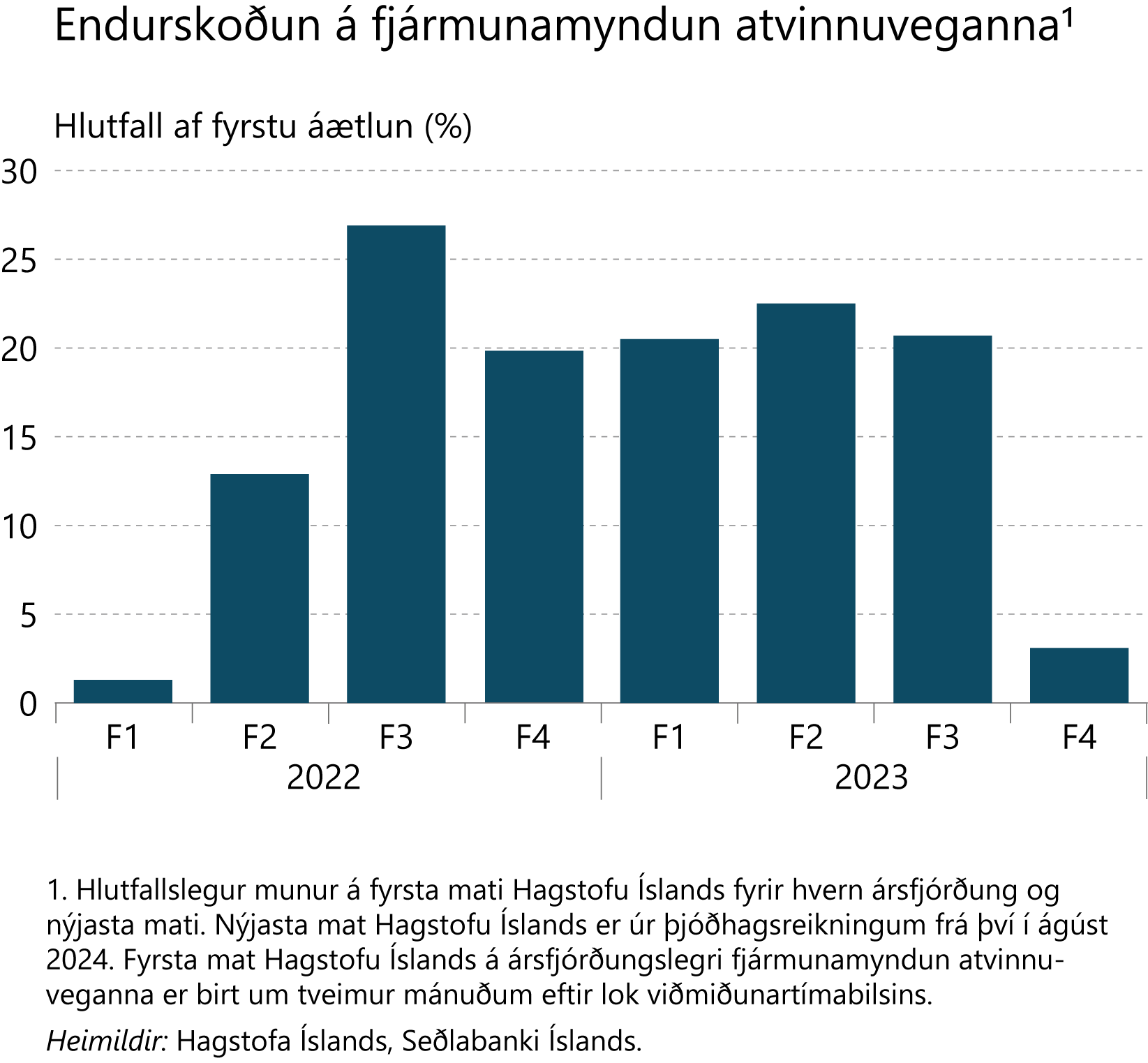 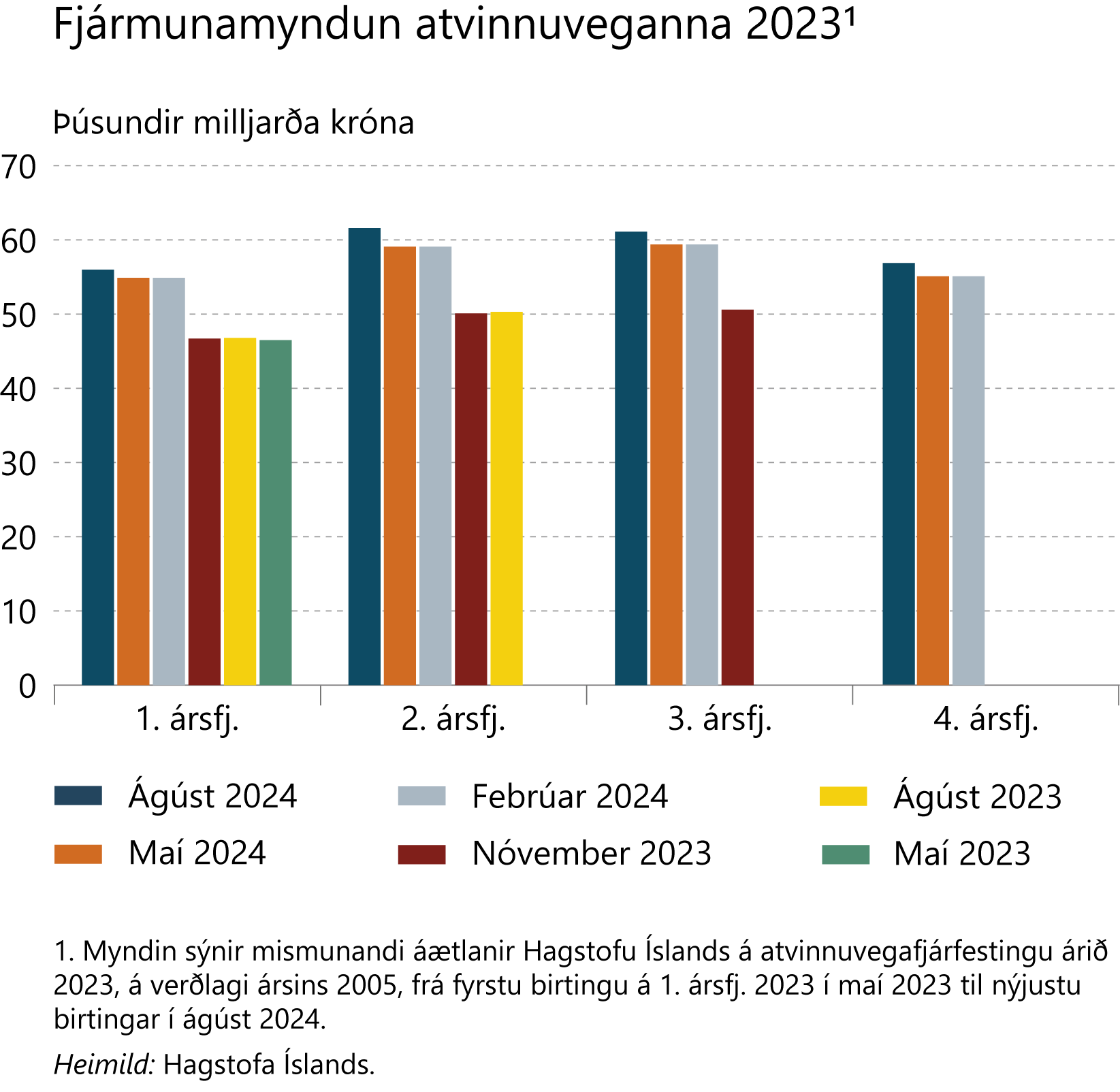 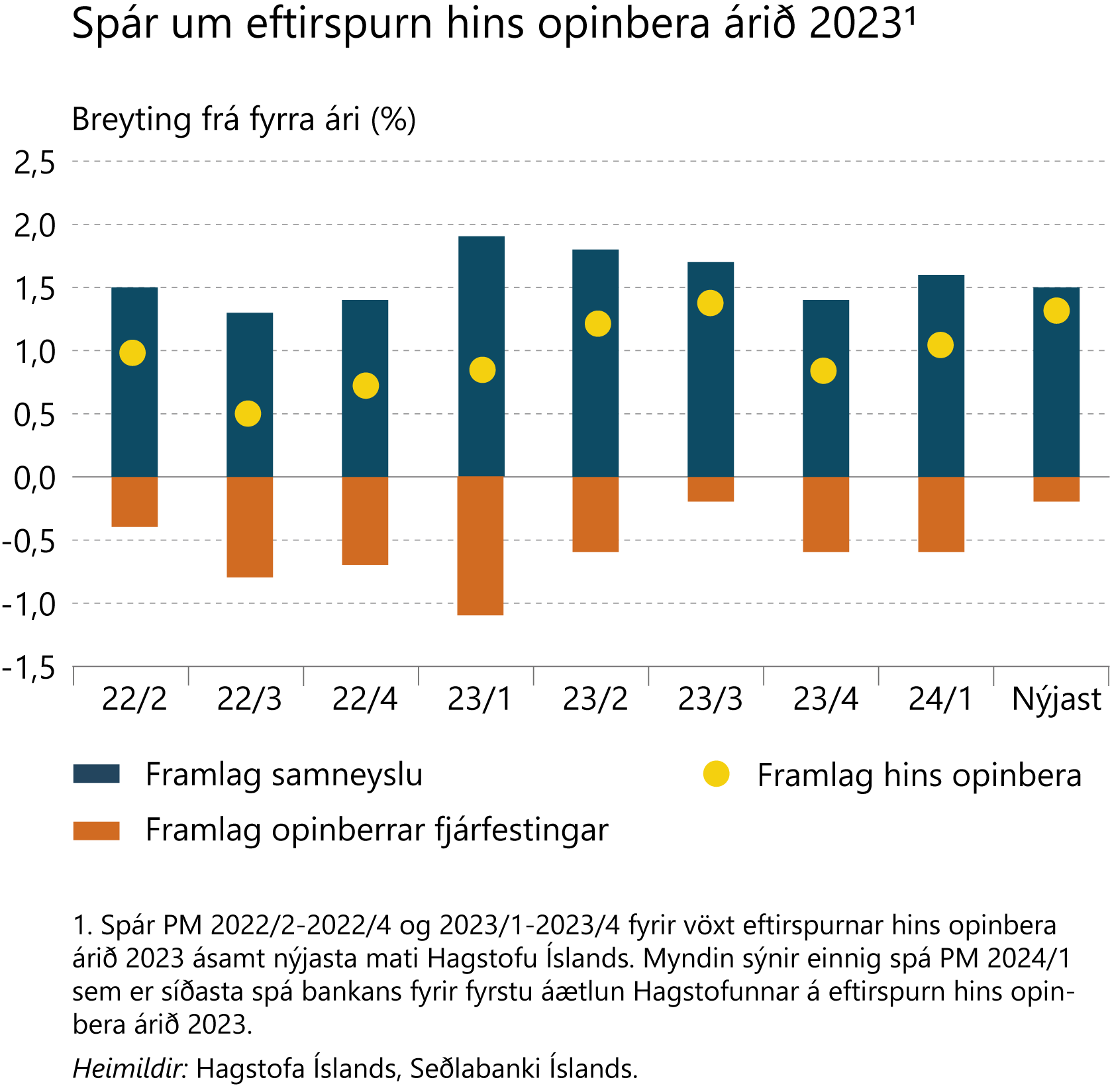 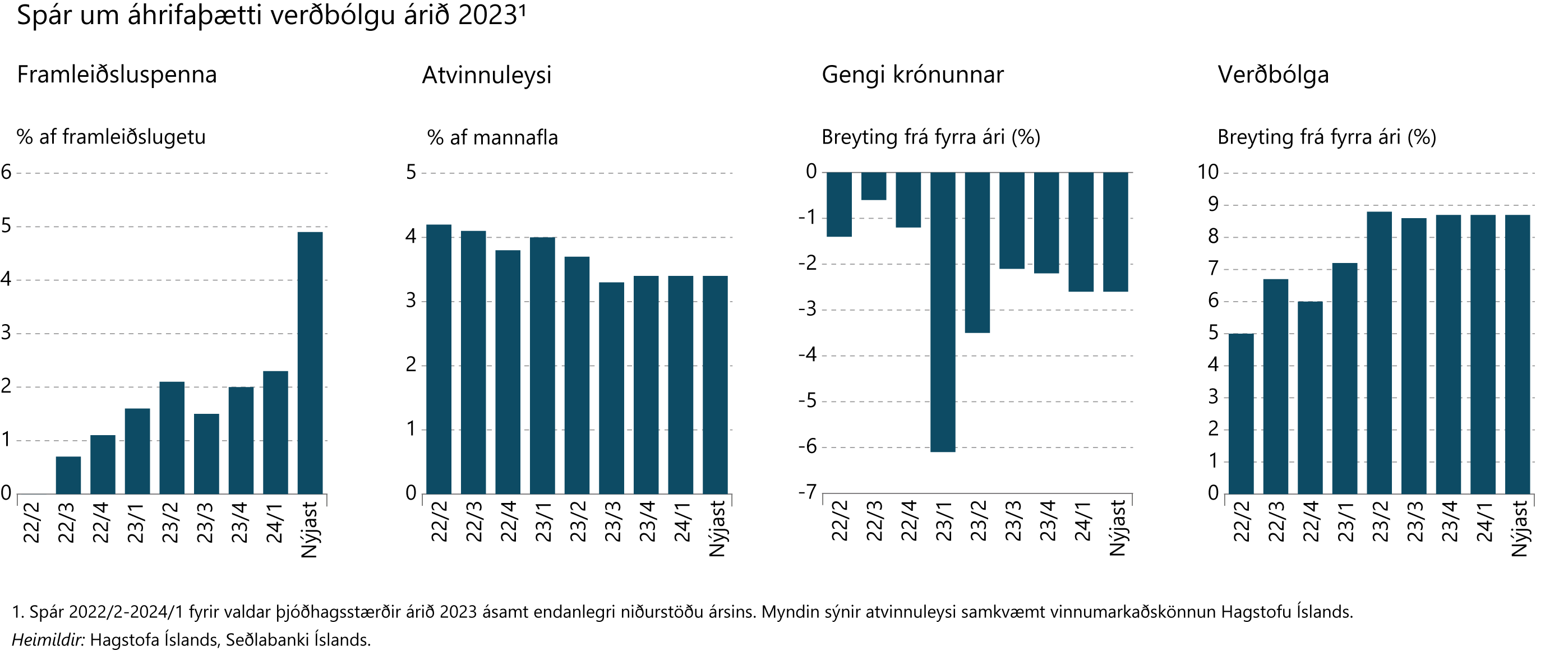 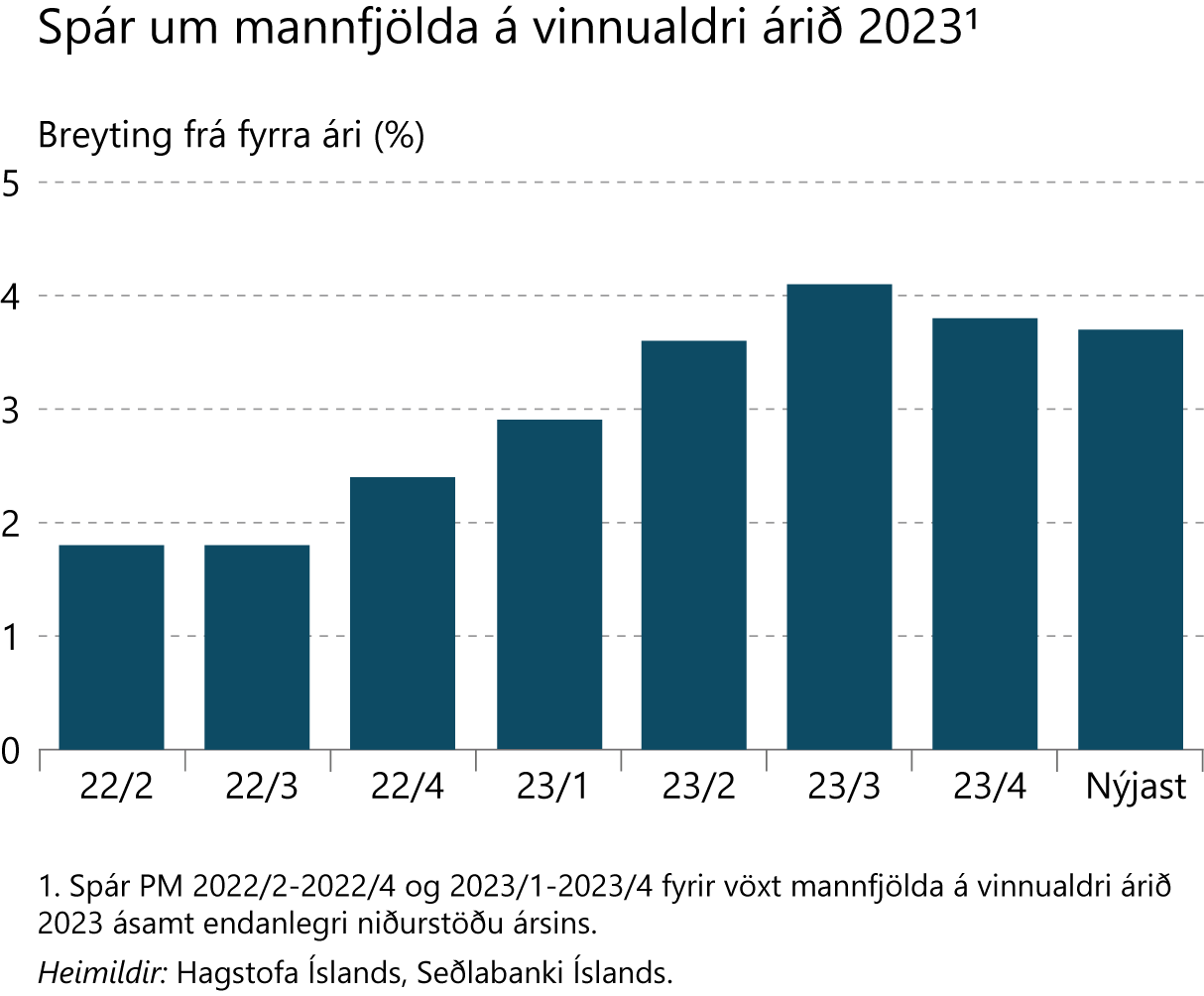 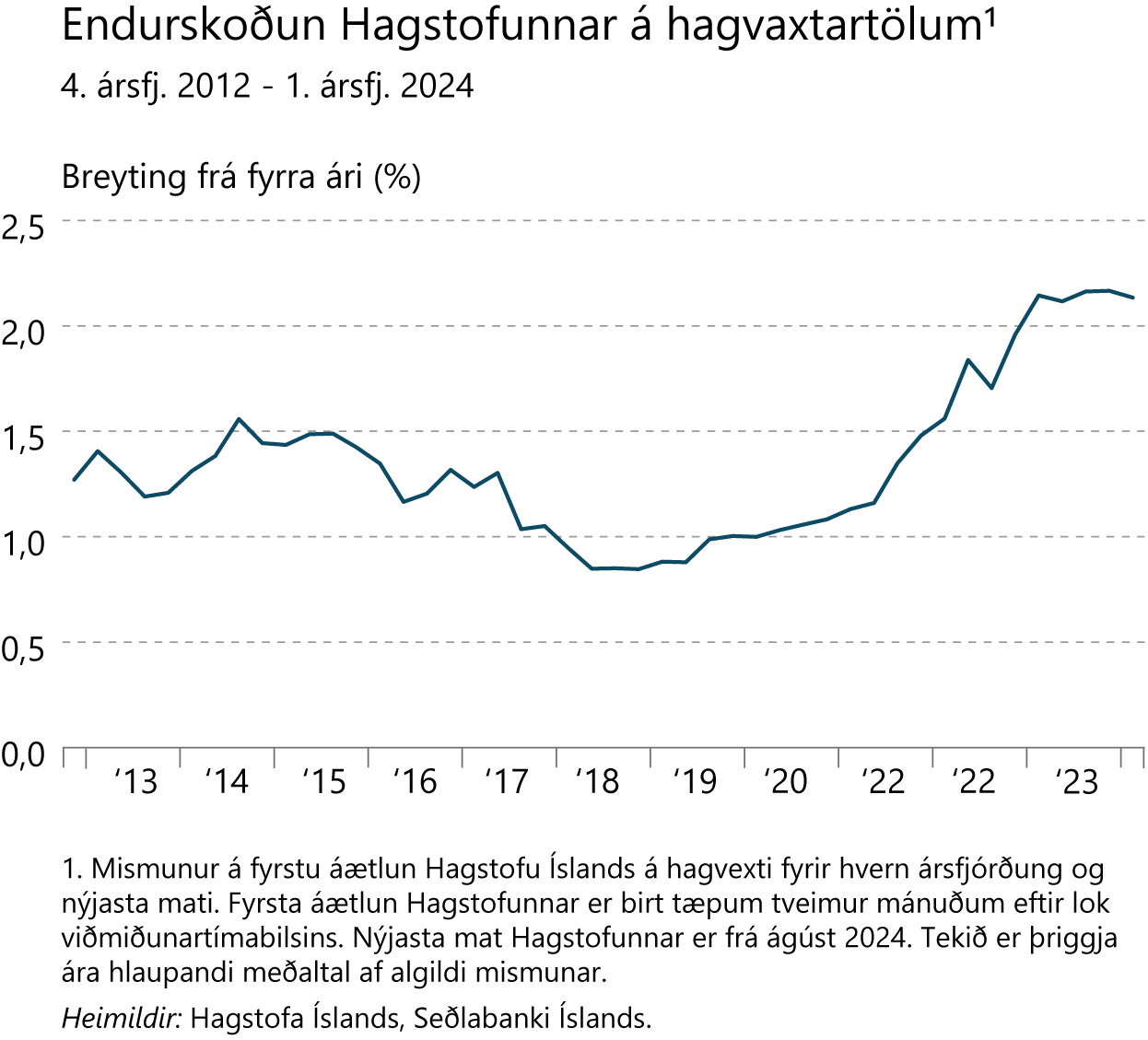